Mega Goal 4 
U3 - Laugh Out Loud
8. Reading
Laughter Really Is
The Best Medicine
By: Essa Al Hussaini
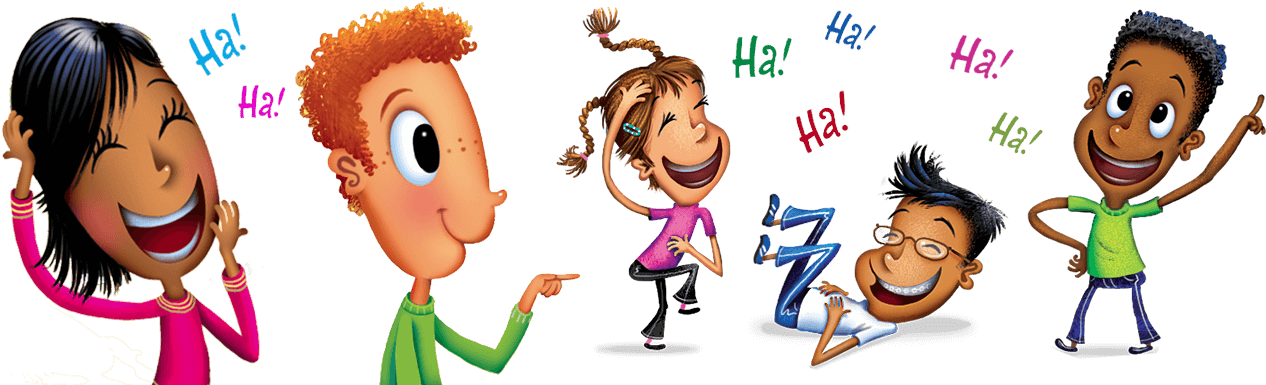 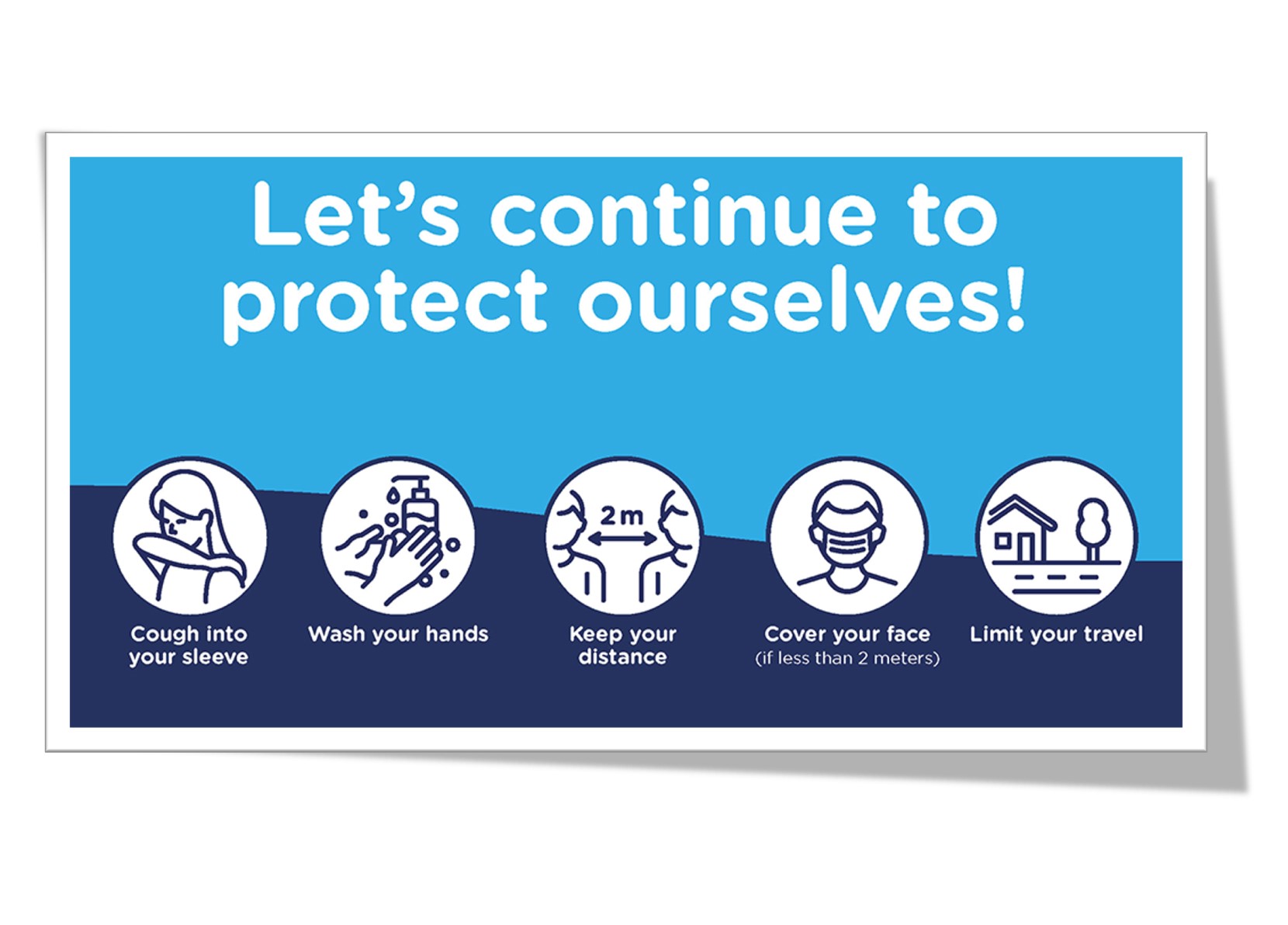 Objectives
Answer general questions about the text
Point out important details about laughing
Express the benefits of laughter
05
01
02
04
03
05
Correct some information about the text
Outline the main idea for each paragraph
Explain the meaning of new words
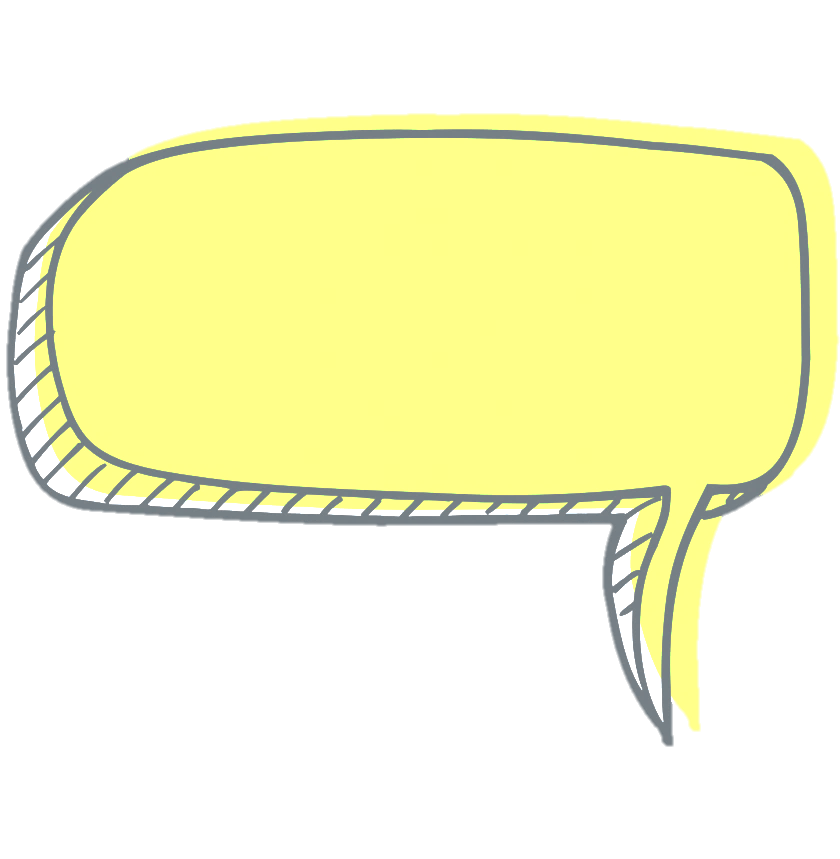 Your feeling today?
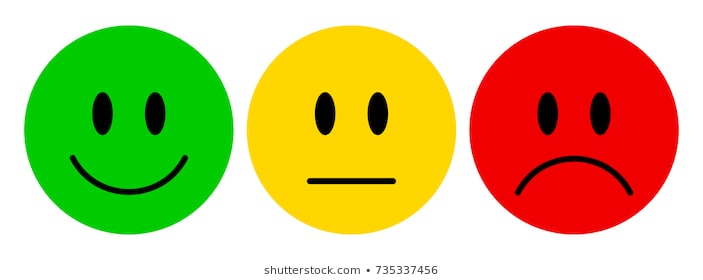 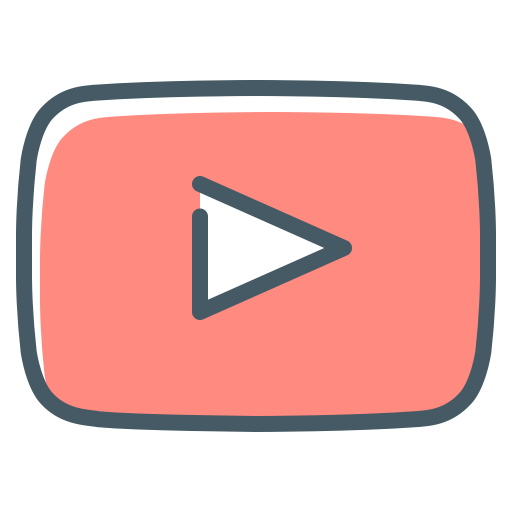 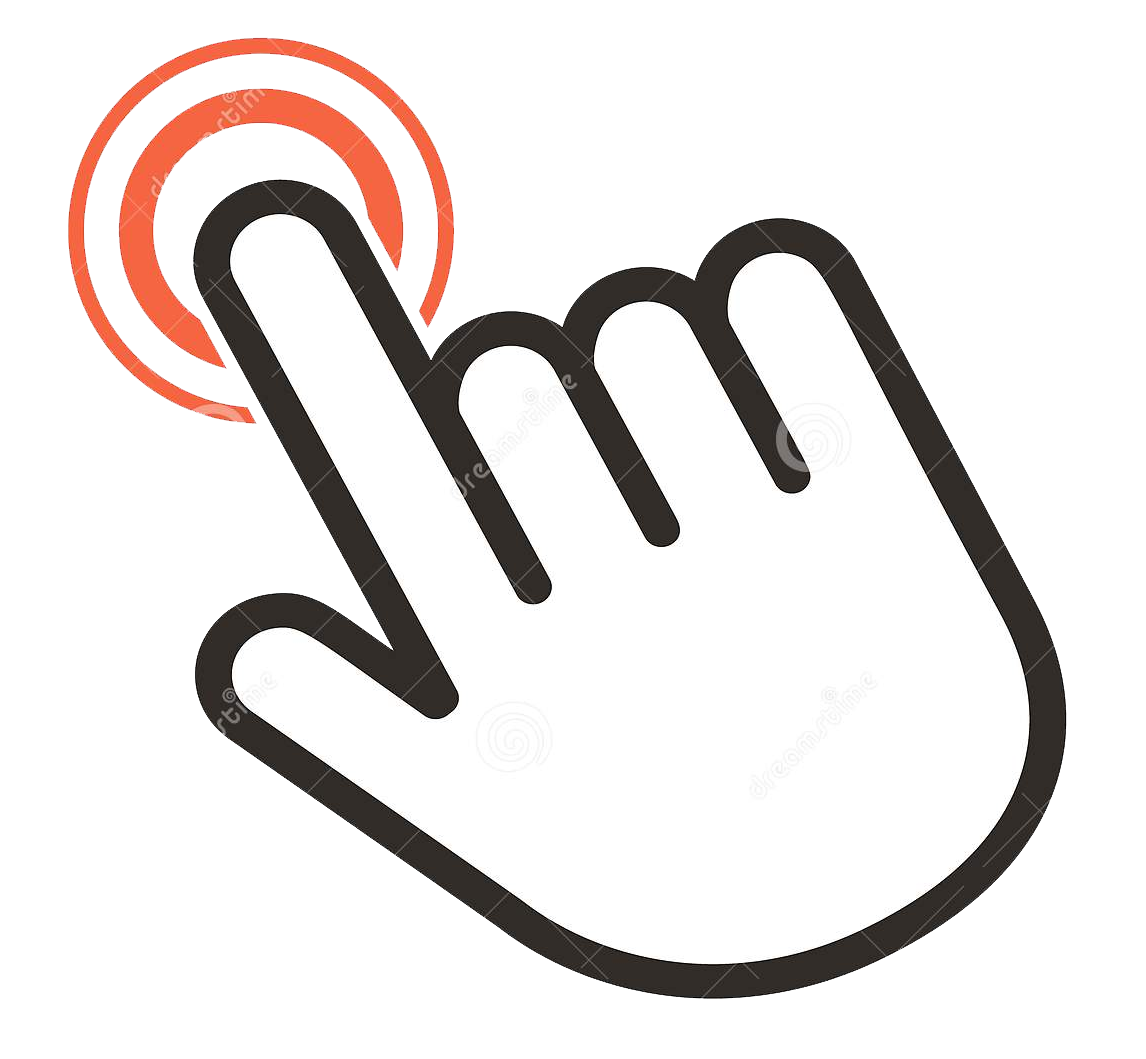 https://youtu.be/9LhLjpsstPY
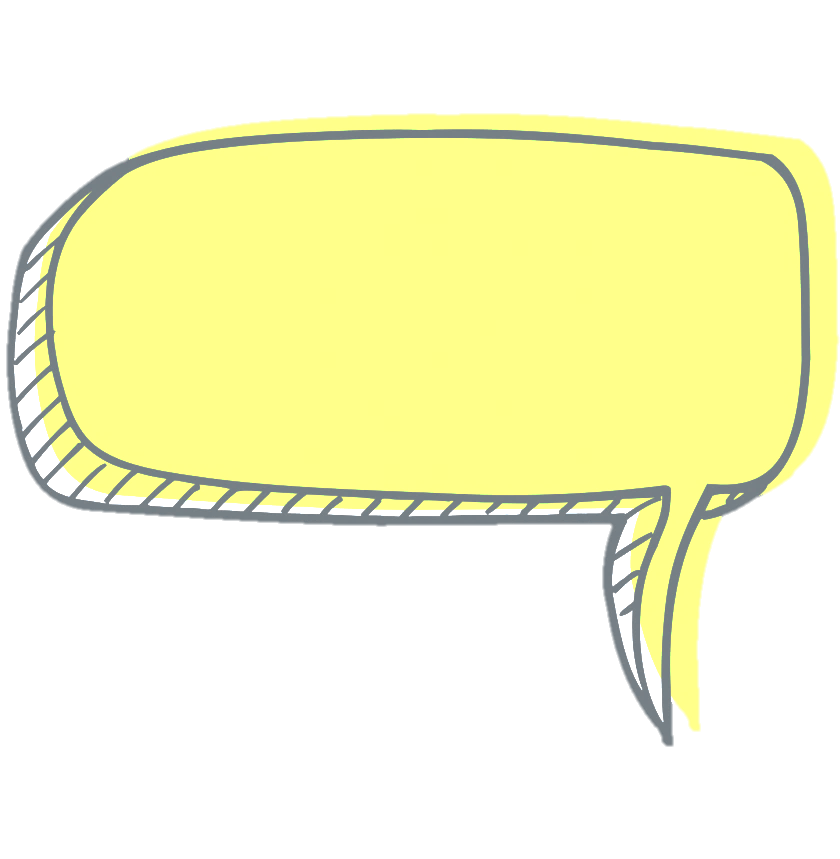 How about now?
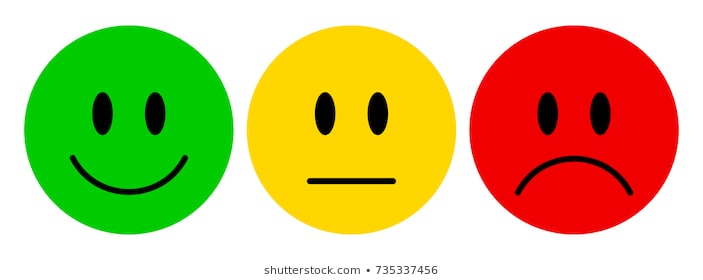 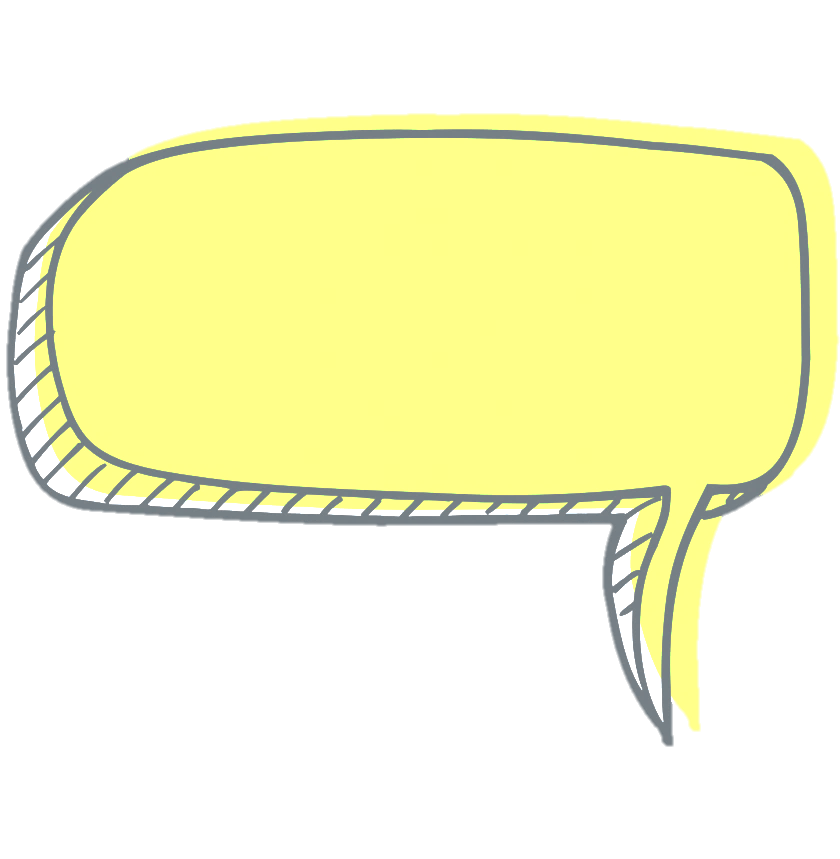 Warm Up
How did the laughter
make you feel, 
mentally and physically?
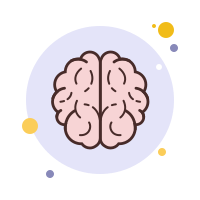 Think of a time you had
a long laughter
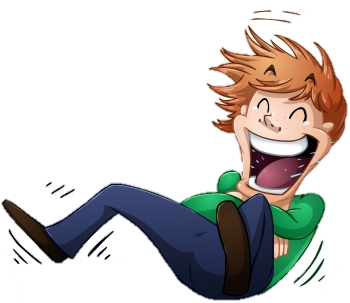 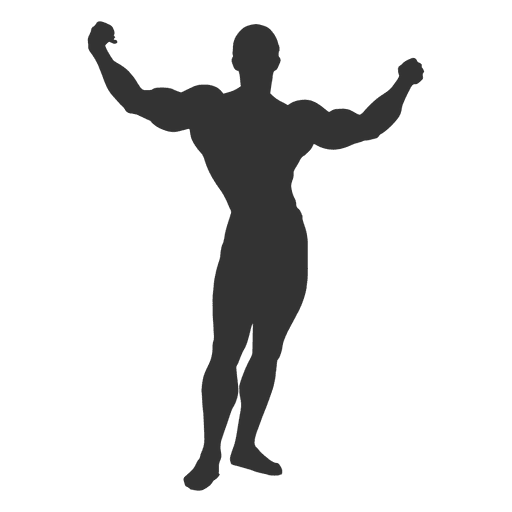 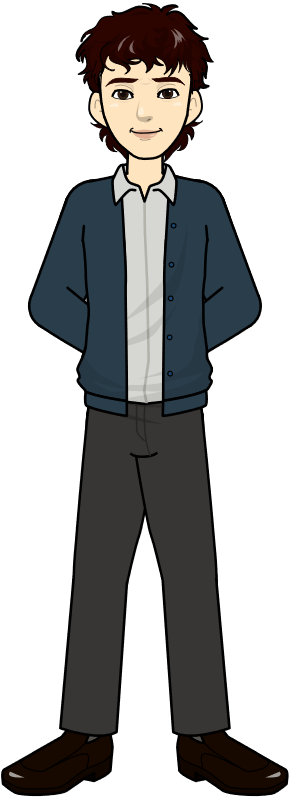 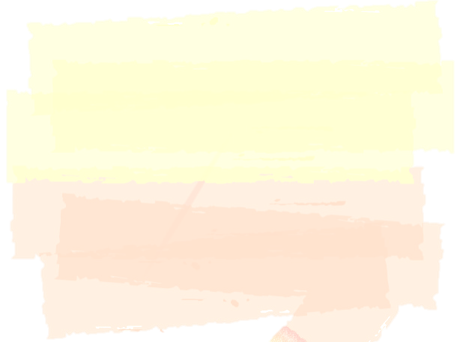 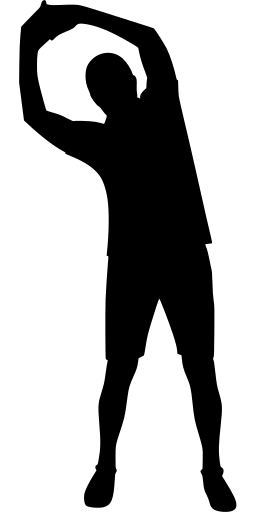 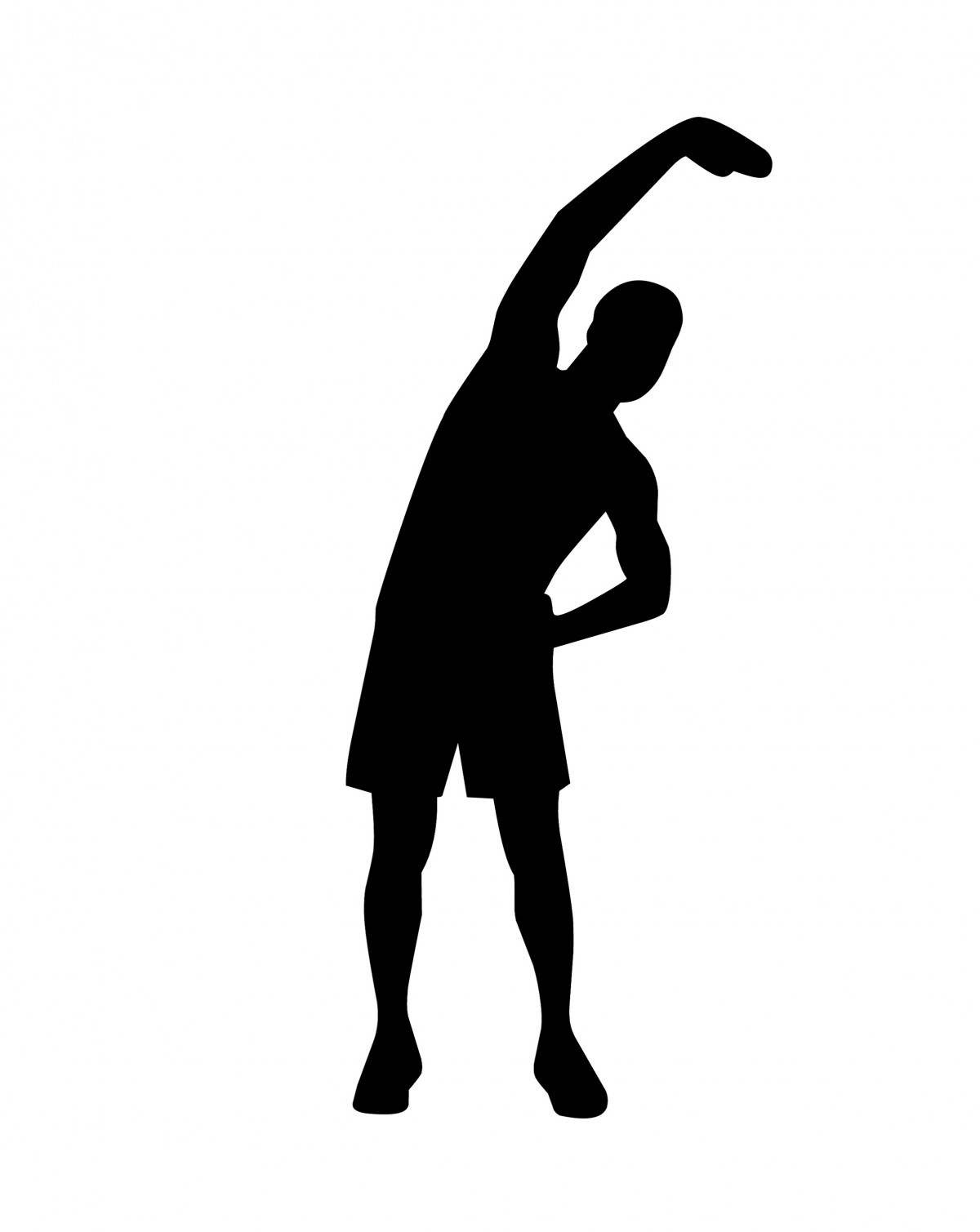 Laughter is as good as doing exercises.

Laughter helps people to lose weight.

Laughter helps to makes more friends.

Laughter helps to improve learning.

Laughter is the solution to your down-feeling.

The harder you laugh, the better you feel.

Thousands of Laughter Clubs in the world.
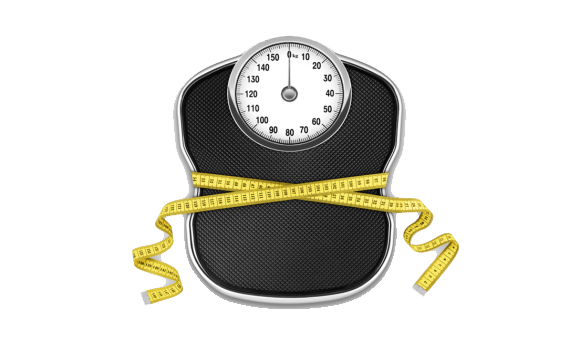 WILL you
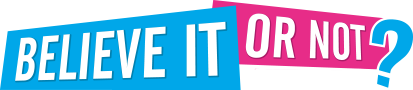 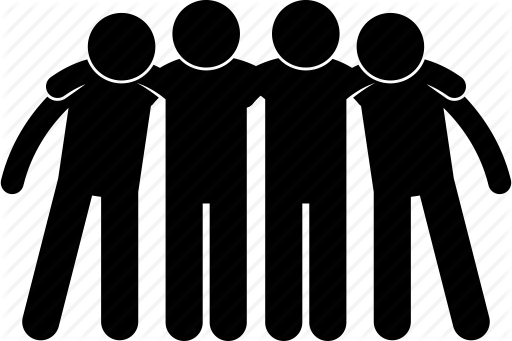 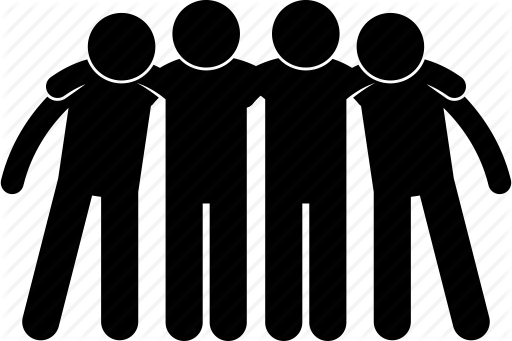 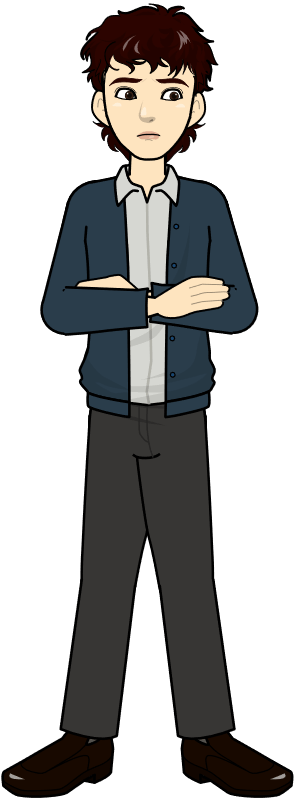 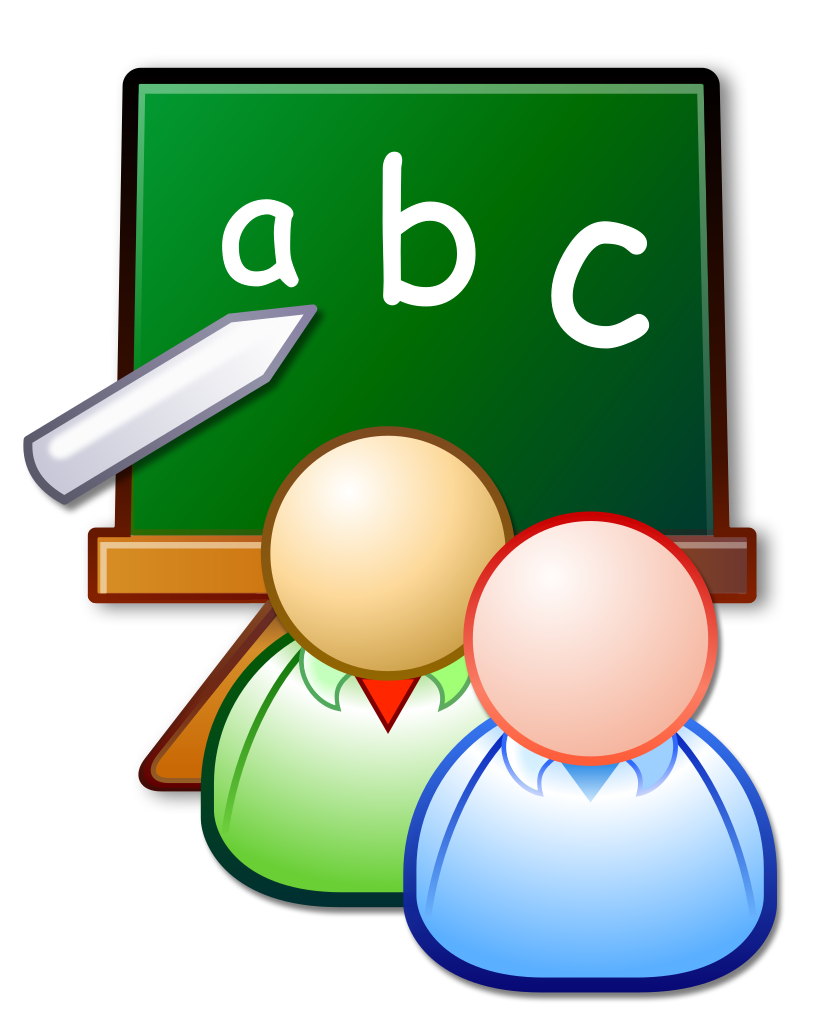 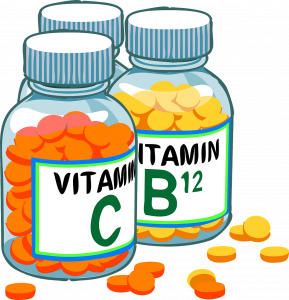 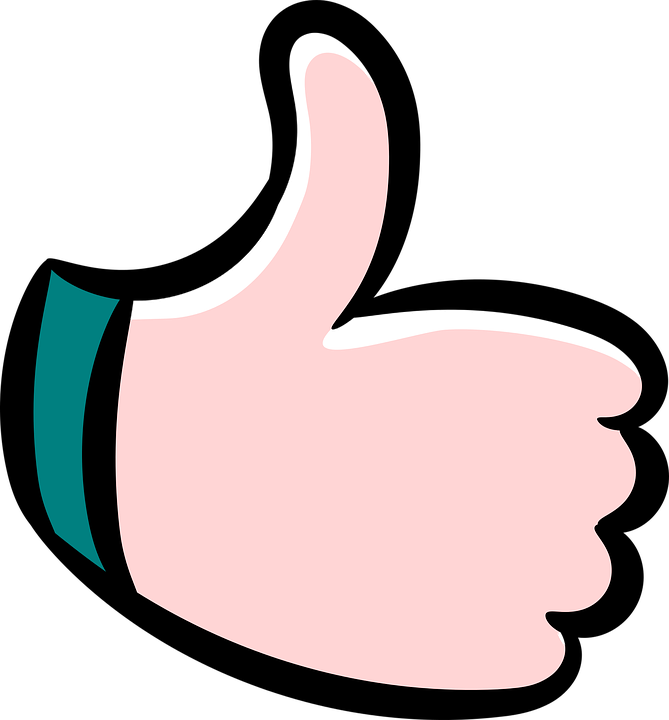 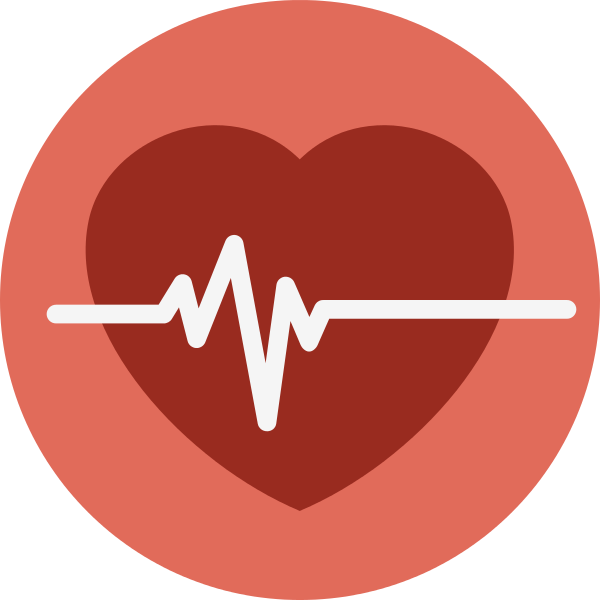 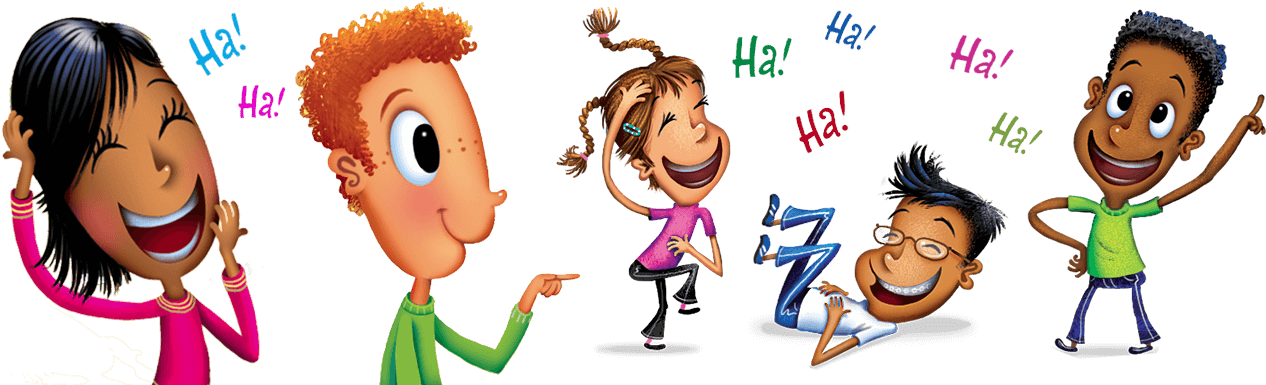 Books Open @ 40 - 41
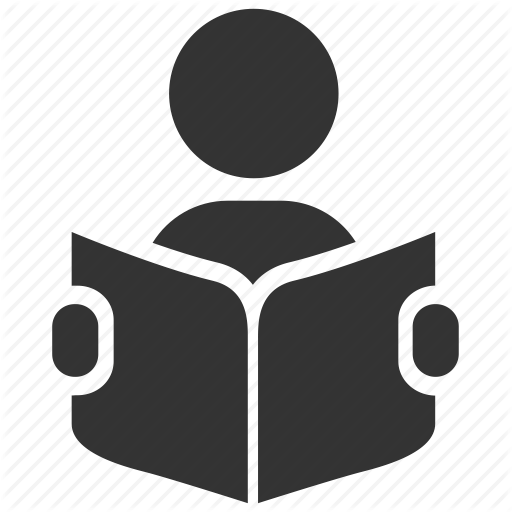 Predicting Strategy
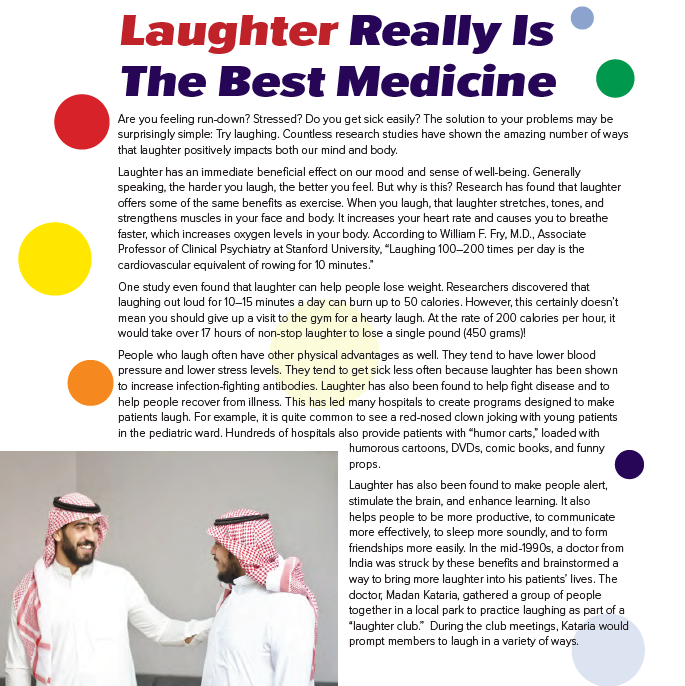 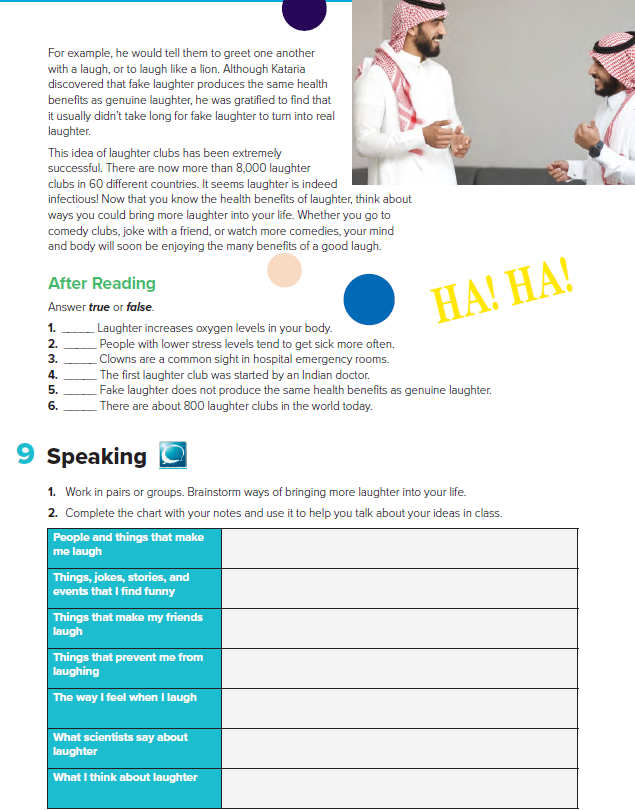 6
1
7
USE your book
2
Title?
3
# of paragraphs?
4
5
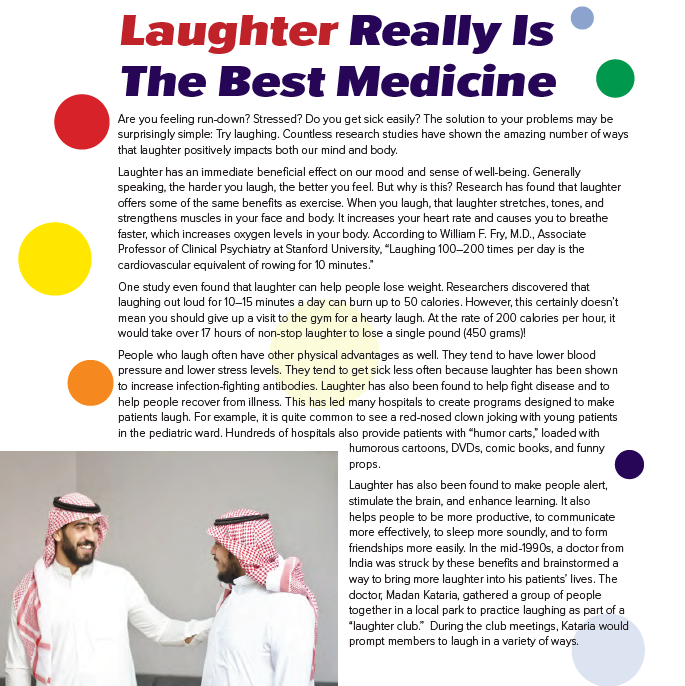 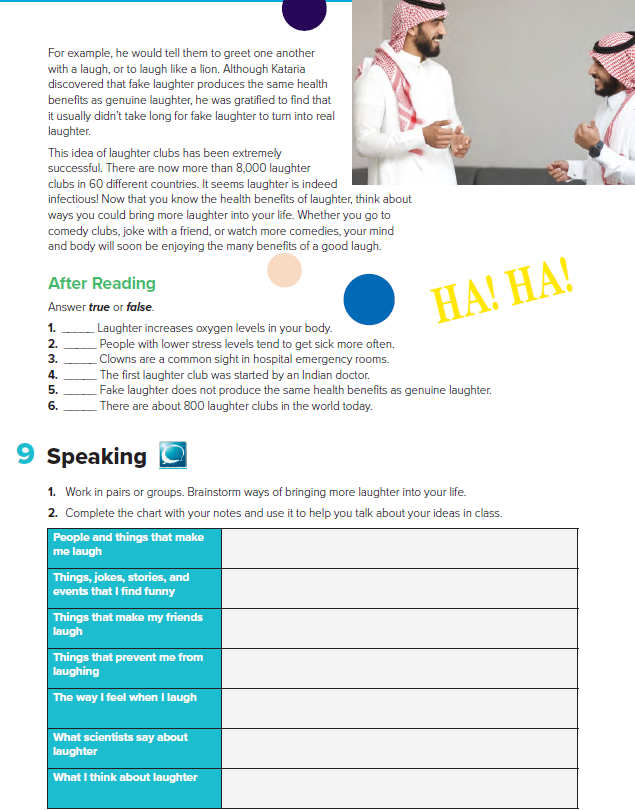 6
1
7
USE your book
2
Are you feeling run-down? Stressed? Do you get sick easily? The solution to your problems may be surprisingly simple: Try laughing. Countless research studies have shown the amazing number of ways that laughter positively impacts both our mind and body.
Read ONLY para # 1 .. & tell
The article will be about ..?
Is Laughter Really
The Best Medicine?
3
4
Which sentence does
summarizes the main point 
of the article?
5
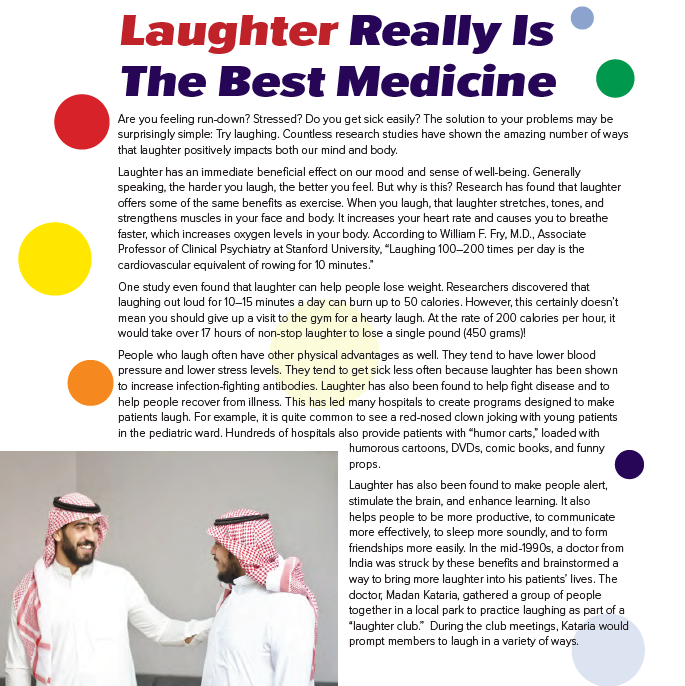 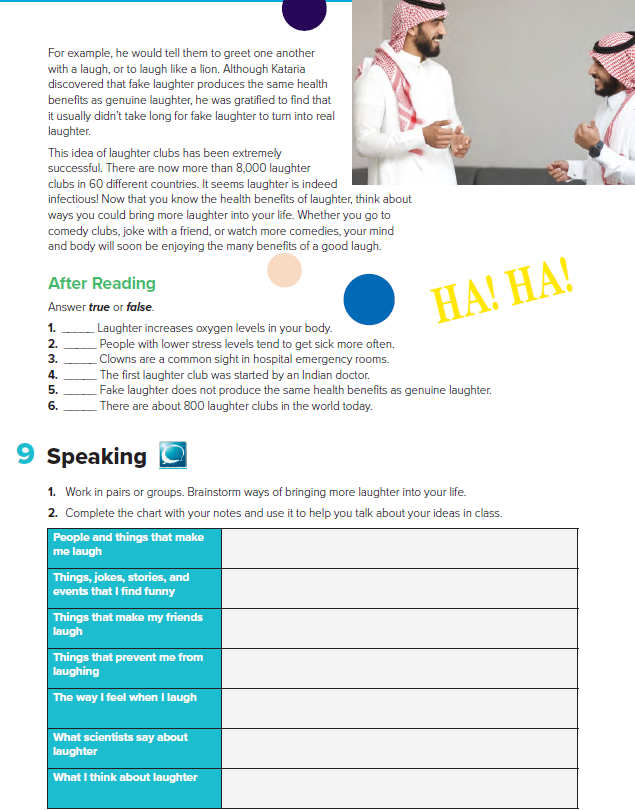 6
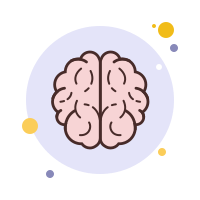 1
7
What might the article say about
The impact of laughter on mind & body?
USE your book
2
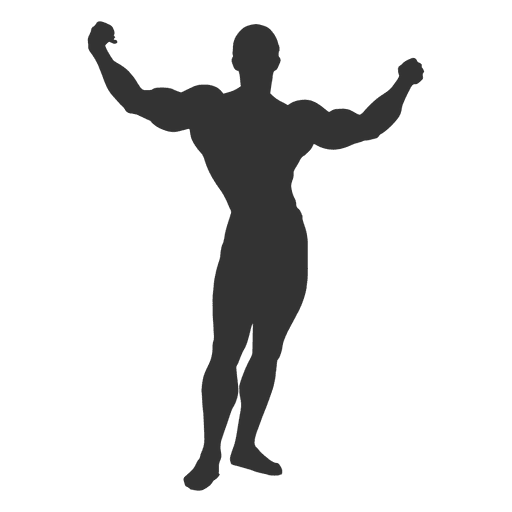 3
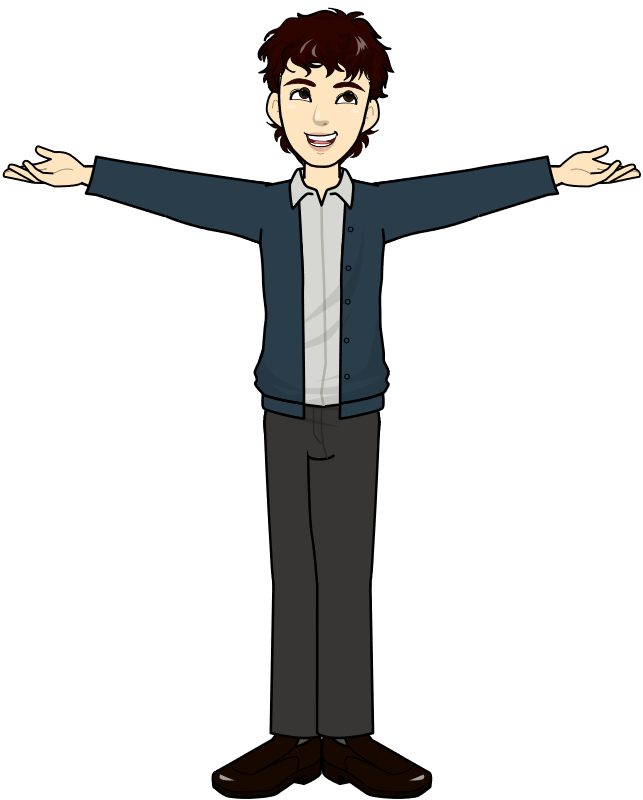 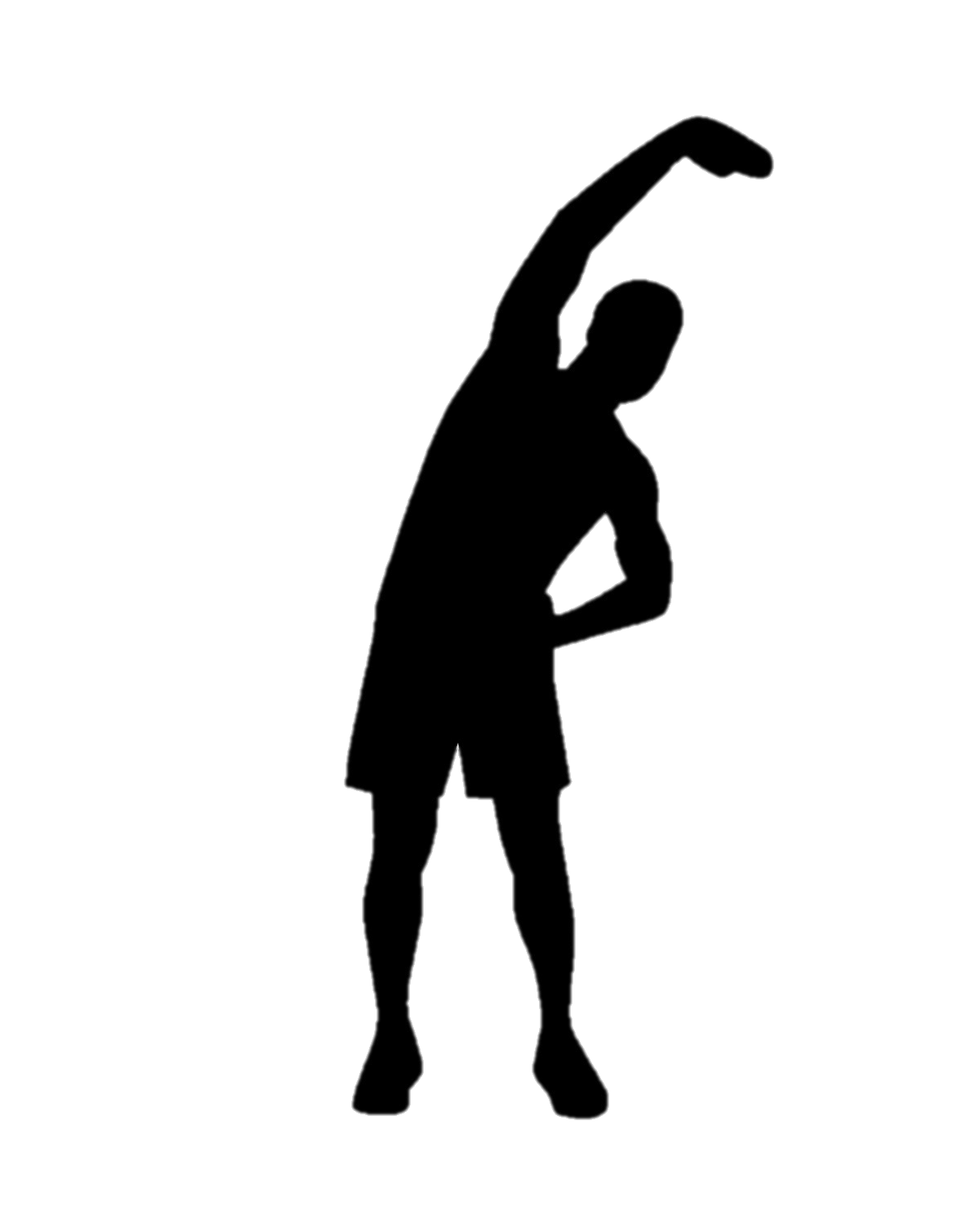 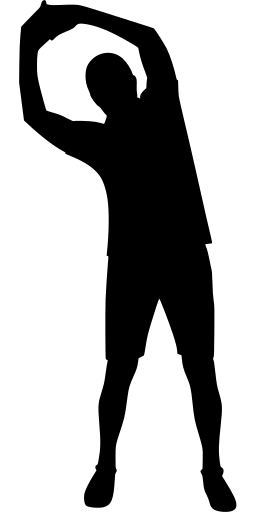 4
5
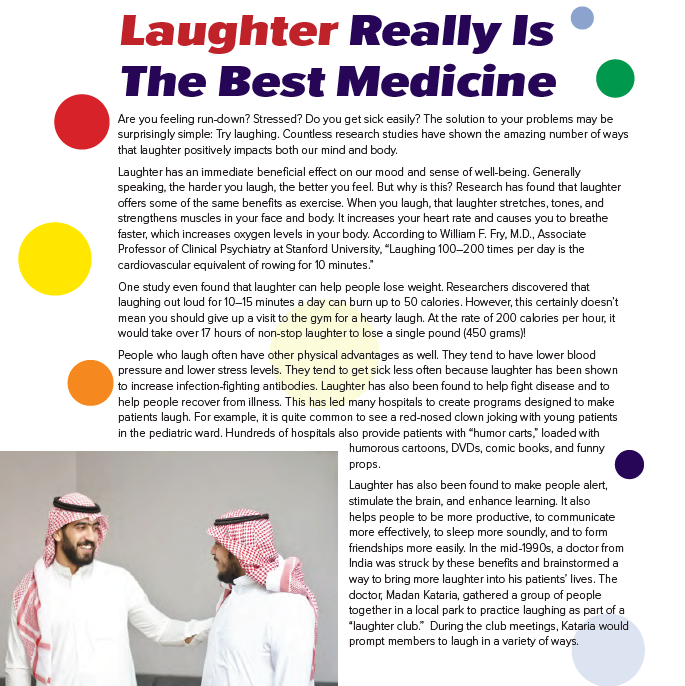 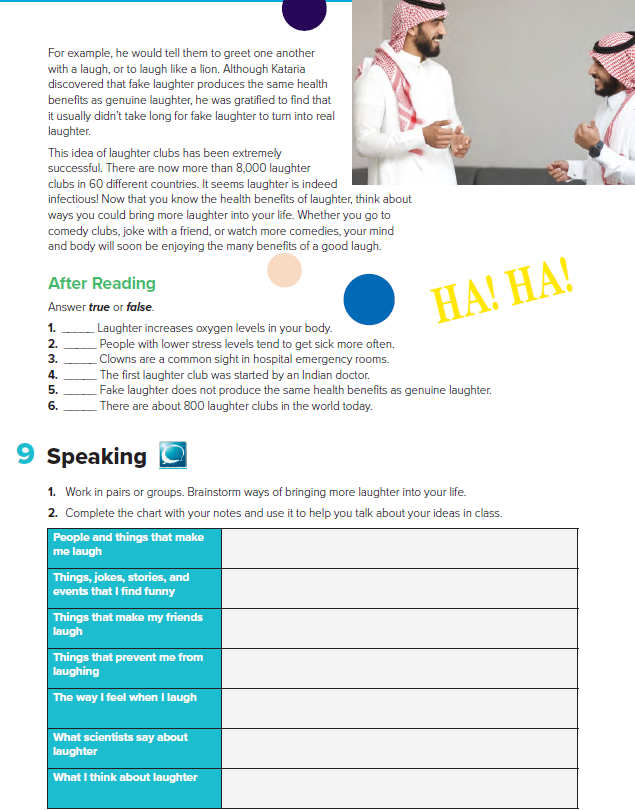 6
genuine
1
7
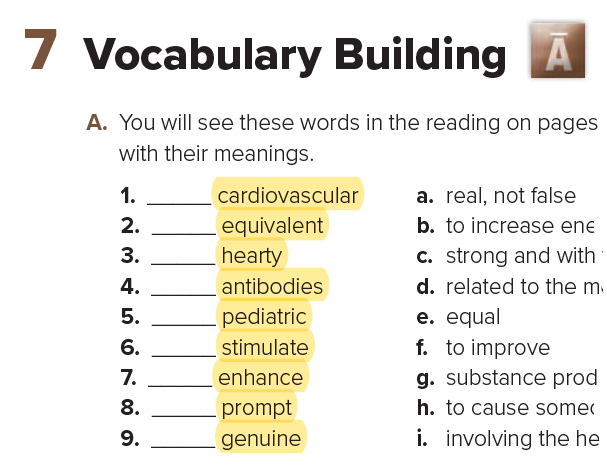 USE your book
2
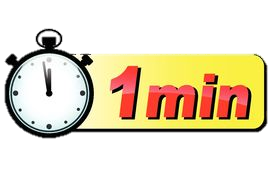 cardiovascular equivalent
3
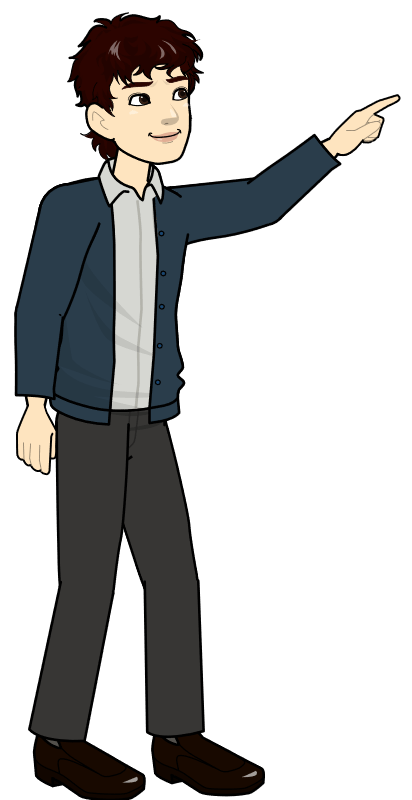 FIND the words
hearty
4
antibodies
pediatric
stimulate
enhance
5
prompt
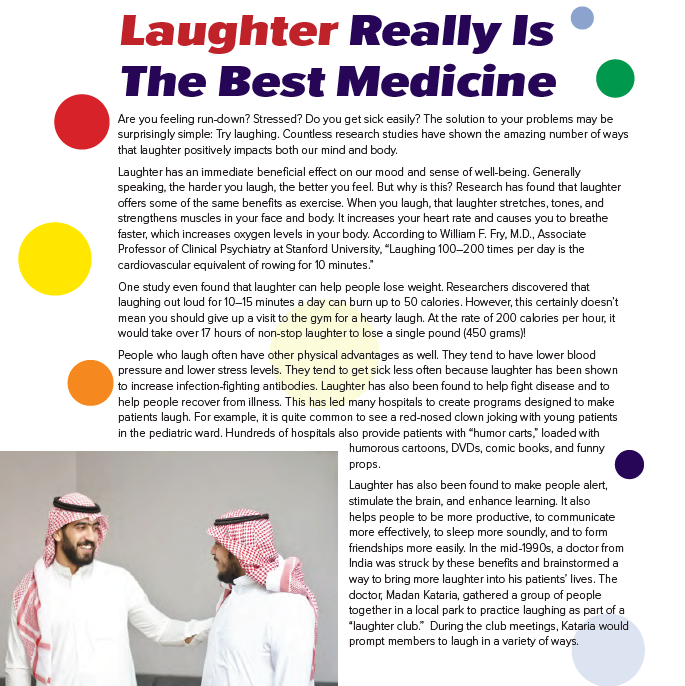 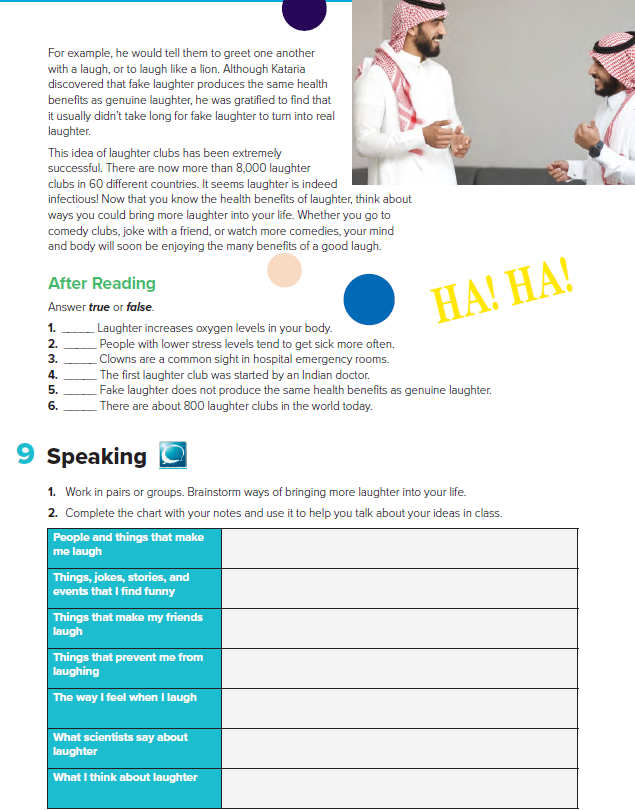 6
1
7
USE your book
effect on our mood and sense of well-being
2
stretches, tones, and
strengthens muscles
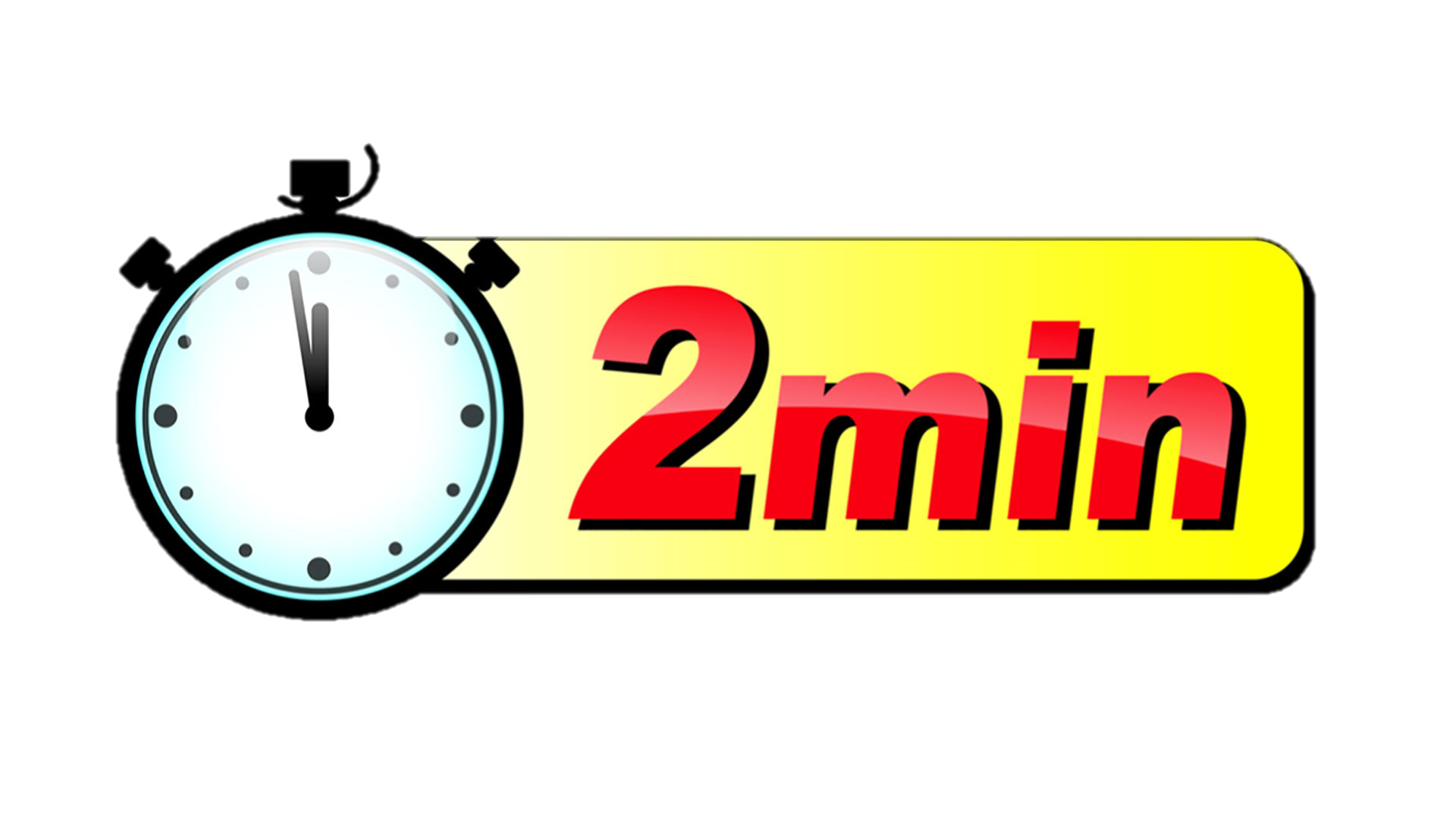 increases heart rate & breathe faster
Say some
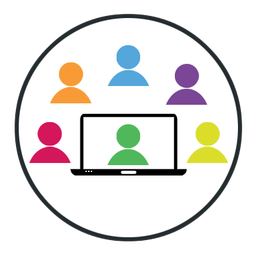 help to lose weight
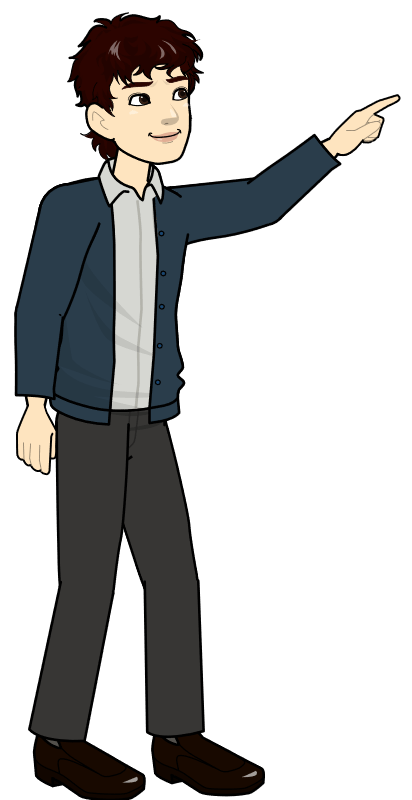 3
burn calories
Read para # 2-3-4-5 & underline
all important details
about laughing
have lower blood pressure
lower stress level
get sick less
4
fight disease
increase infection-fighting antibodies
Paragraphs divided
people alert,
stimulate the brain, and enhance learning
5
more productive, to communicate
more effectively, 	 sleep more soundly, 	form friendships more easily
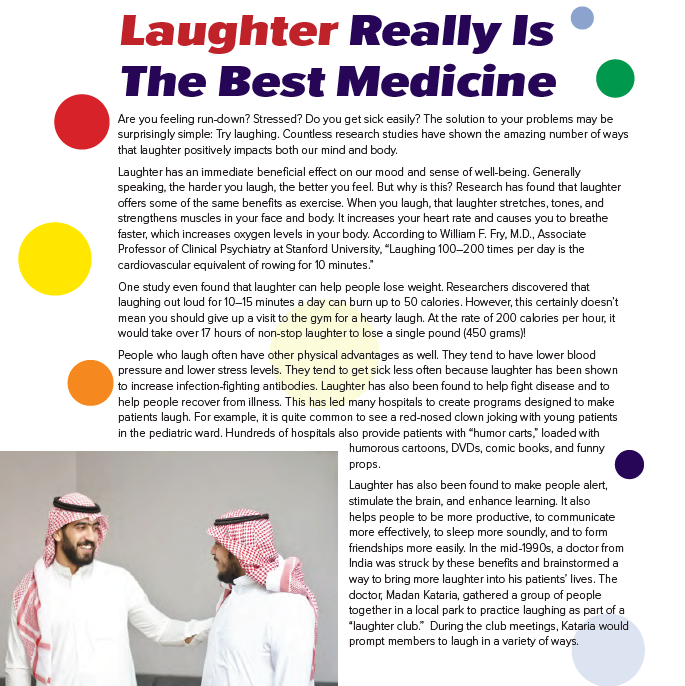 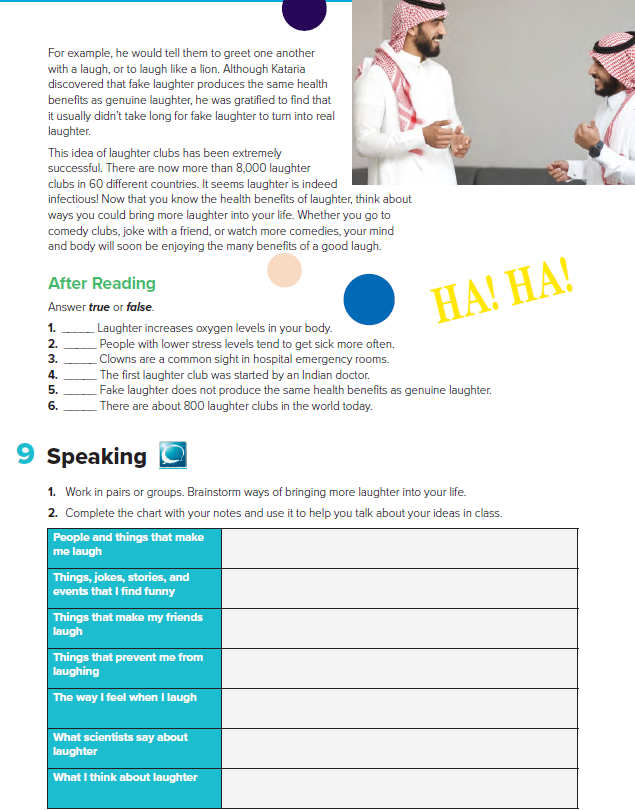 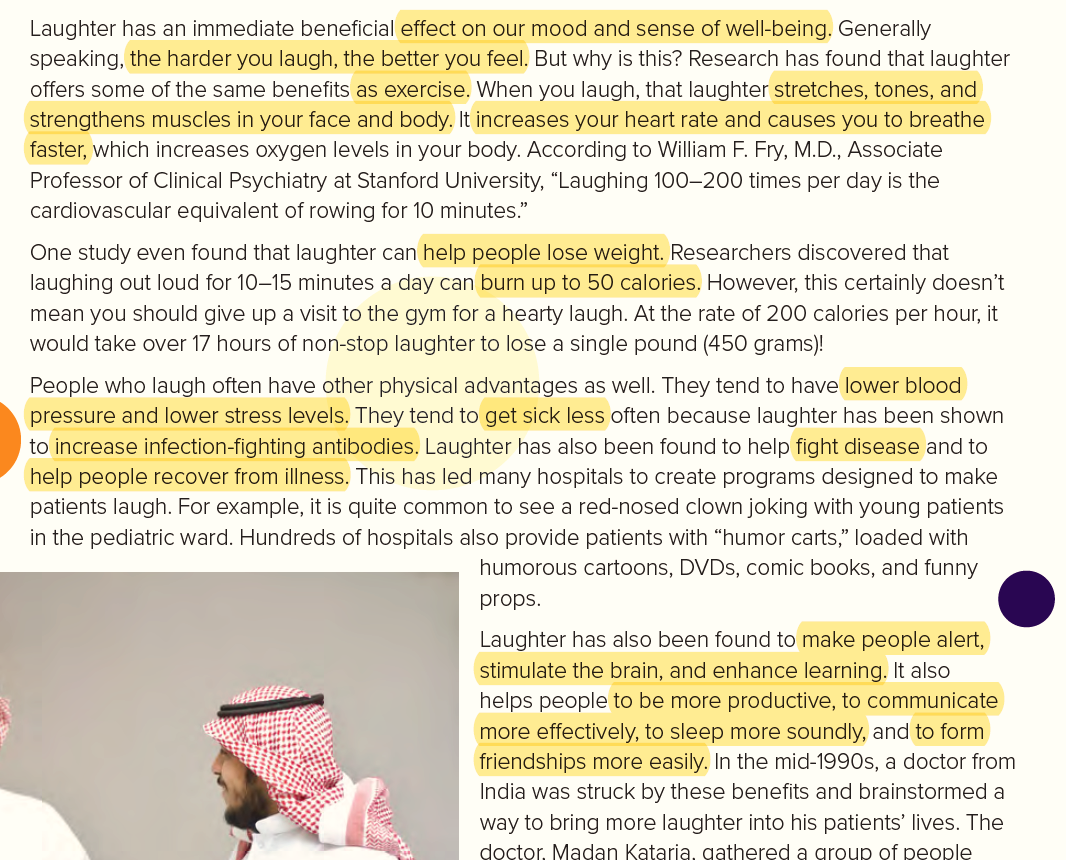 2
Which Paragraph does show the effect of laughter on
Body / Mind ?
3
4
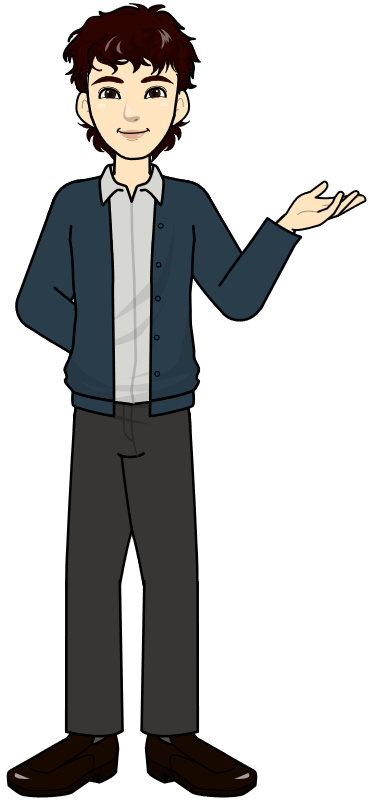 5
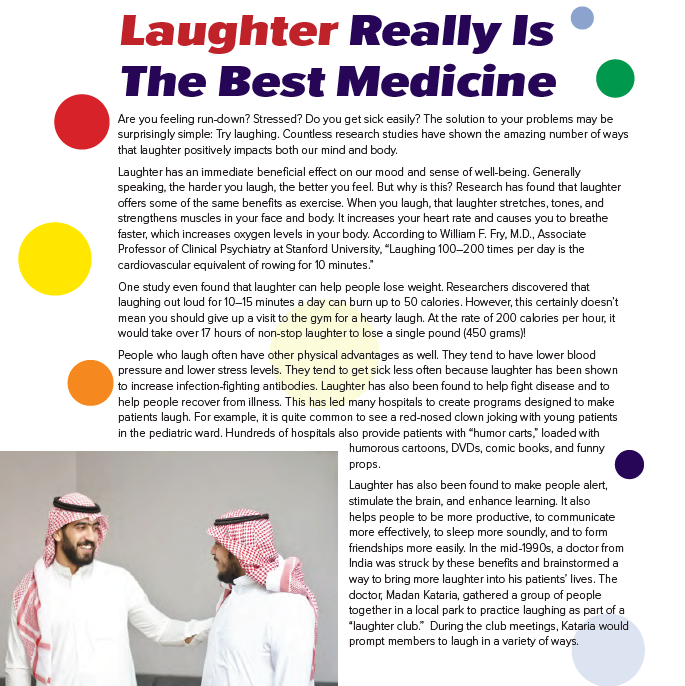 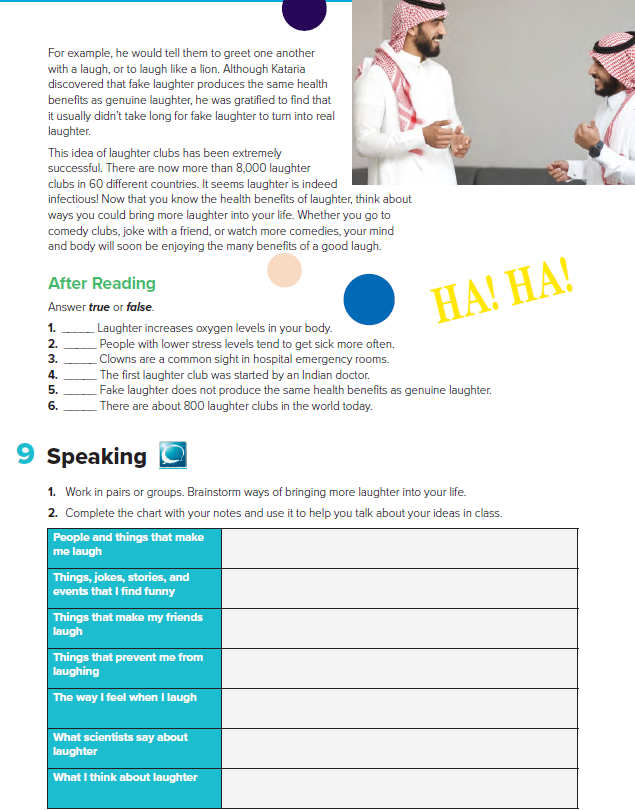 6
1
Laughter Clubs
7
What do you think
people do there?
USE your book
2
Listen 
& 
Read along
An open area where a group of people gathered together in a local park to practice laughing
3
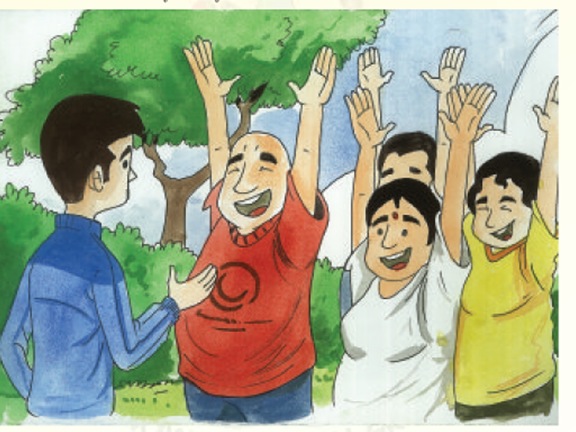 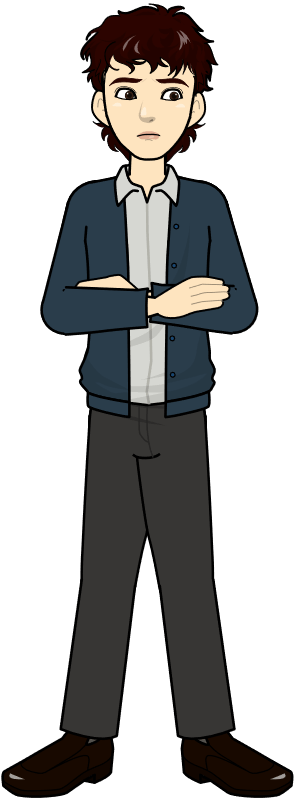 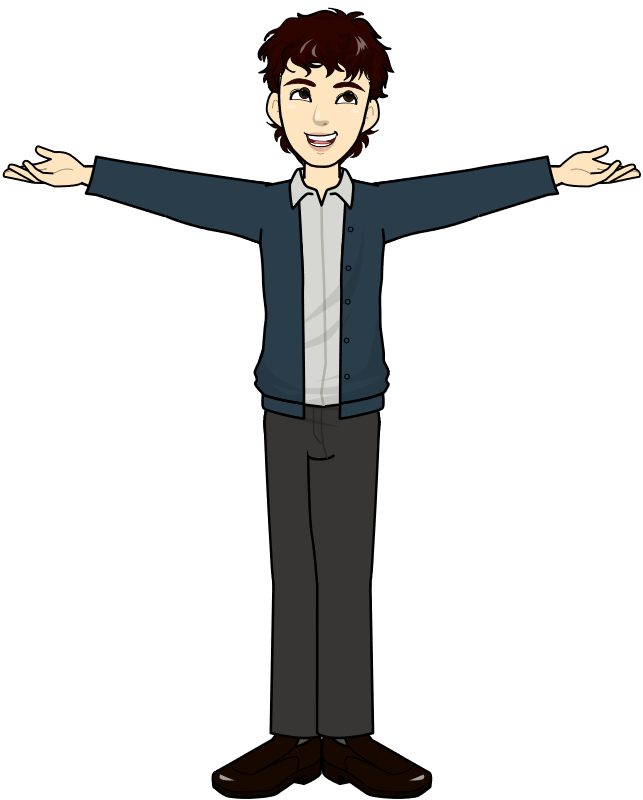 4
5
Laughter Really Is The Best Medicine
Are you feeling run-down? Stressed? Do you get sick easily? The solution to your problems may be surprisingly simple: Try laughing. Countless research studies have shown the amazing number of ways that laughter positively impacts both our mind and body.
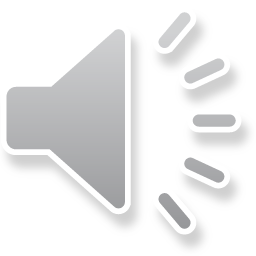 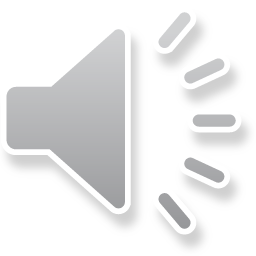 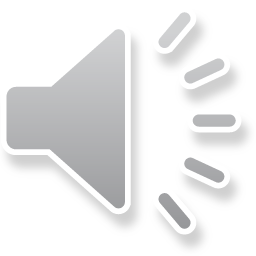 Laughter has an immediate beneficial effect on our mood and sense of well-being. Generally speaking, the harder you laugh, the better you feel. But why is this? Research has found that laughter offers some of the same benefits as exercise. When you laugh, that laughter stretches, tones, and strengthens muscles in your face and body. It increases your heart rate and causes you to breathe faster, which increases oxygen levels in your body. According to William F. Fry, M.D., Associate Professor of Clinical Psychiatry at Stanford University, “Laughing 100–200 times per day is the cardiovascular equivalent of rowing for 10 minutes.”
One study even found that laughter can help people lose weight. Researchers discovered that laughing out loud for 10–15 minutes a day can burn up to 50 calories. However, this certainly doesn’t mean you should give up a visit to the gym for a hearty laugh. At the rate of 200 calories per hour, it would take over 17 hours of non-stop laughter to lose a single pound (450 grams)!
Laughter Really Is The Best Medicine
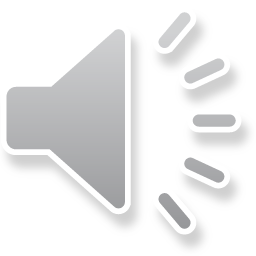 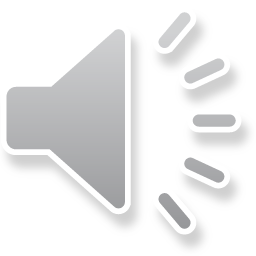 People who laugh often have other physical advantages as well. They tend to have lower blood pressure and lower stress levels. They tend to get sick less often because laughter has been shown to increase infection-fighting antibodies. Laughter has also been found to help fight disease and to help people recover from illness. This has led many hospitals to create programs designed to make patients laugh. For example, it is quite common to see a red-nosed clown joking with young patients in the pediatric ward. Hundreds of hospitals also provide patients with “humor carts,” loaded with humorous cartoons, DVDs, comic books, and funny props.
Laughter has also been found to make people alert, stimulate the brain, and enhance learning. It also helps people to be more productive, to communicate more effectively, to sleep more soundly, and to form friendships more easily. In the mid-1990s, a doctor from India was struck by these benefits and brainstormed a way to bring more laughter into his patients’ lives. The doctor, Madan Kataria, gathered a group of people together in a local park to practice laughing as part of a “laughter club.” During the club meetings, Kataria would prompt members to laugh in a variety of ways.
Laughter Really Is The Best Medicine
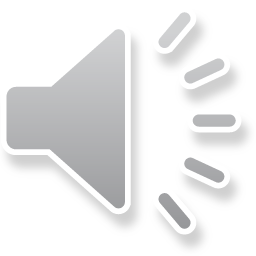 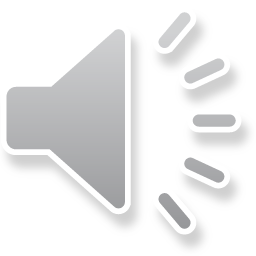 For example, he would tell them to greet one another with a laugh, or to laugh like a lion. Although Kataria discovered that fake laughter produces the same health benefits as genuine laughter, he was gratified to find that it usually didn’t take long for fake laughter to turn into real laughter.
This idea of laughter clubs has been extremely successful. There are now more than 8,000 laughter clubs in 60 different countries. It seems laughter is indeed infectious! Now that you know the health benefits of laughter, think about ways you could bring more laughter into your life. Whether you go to comedy clubs, joke with a friend, or watch more comedies, your mind
and body will soon be enjoying the many benefits of a good laugh.
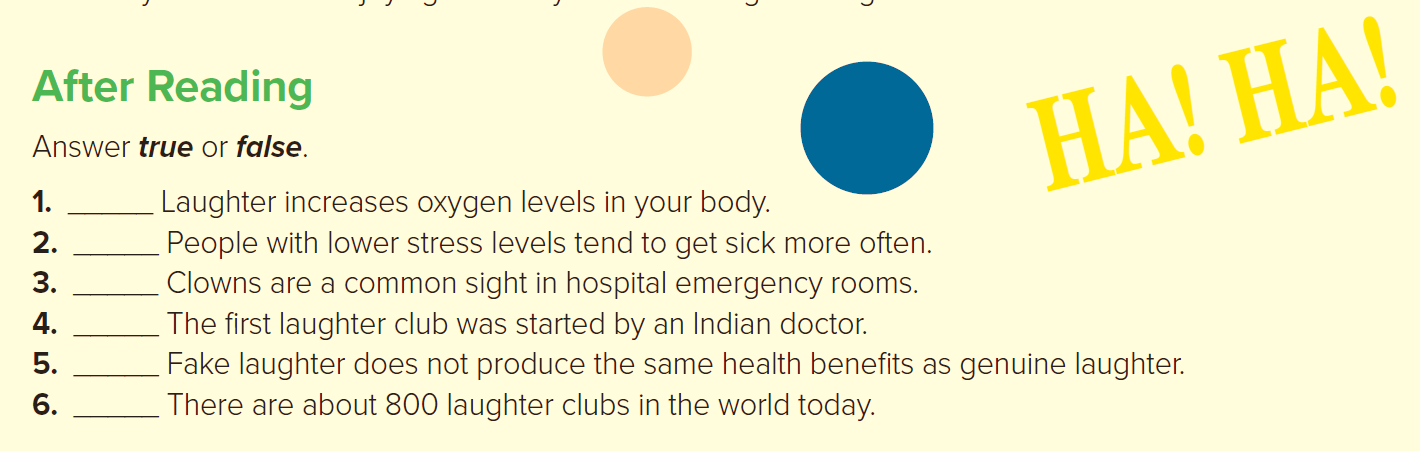 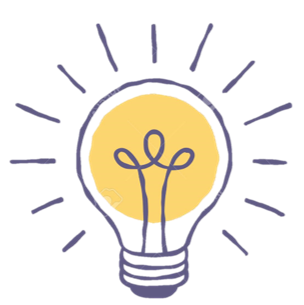 T
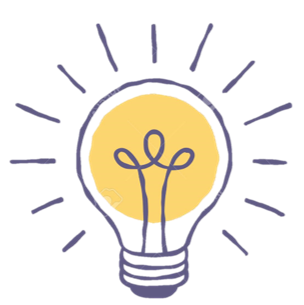 F
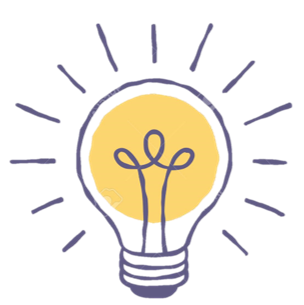 F
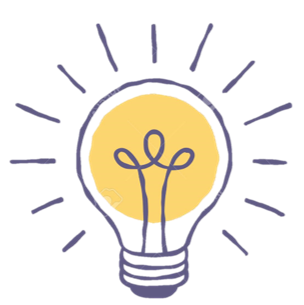 T
F
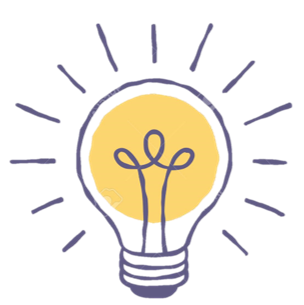 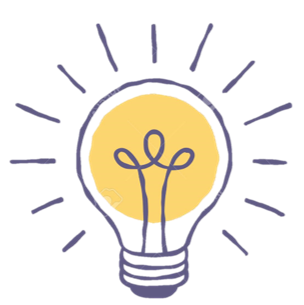 F
Vocabulary
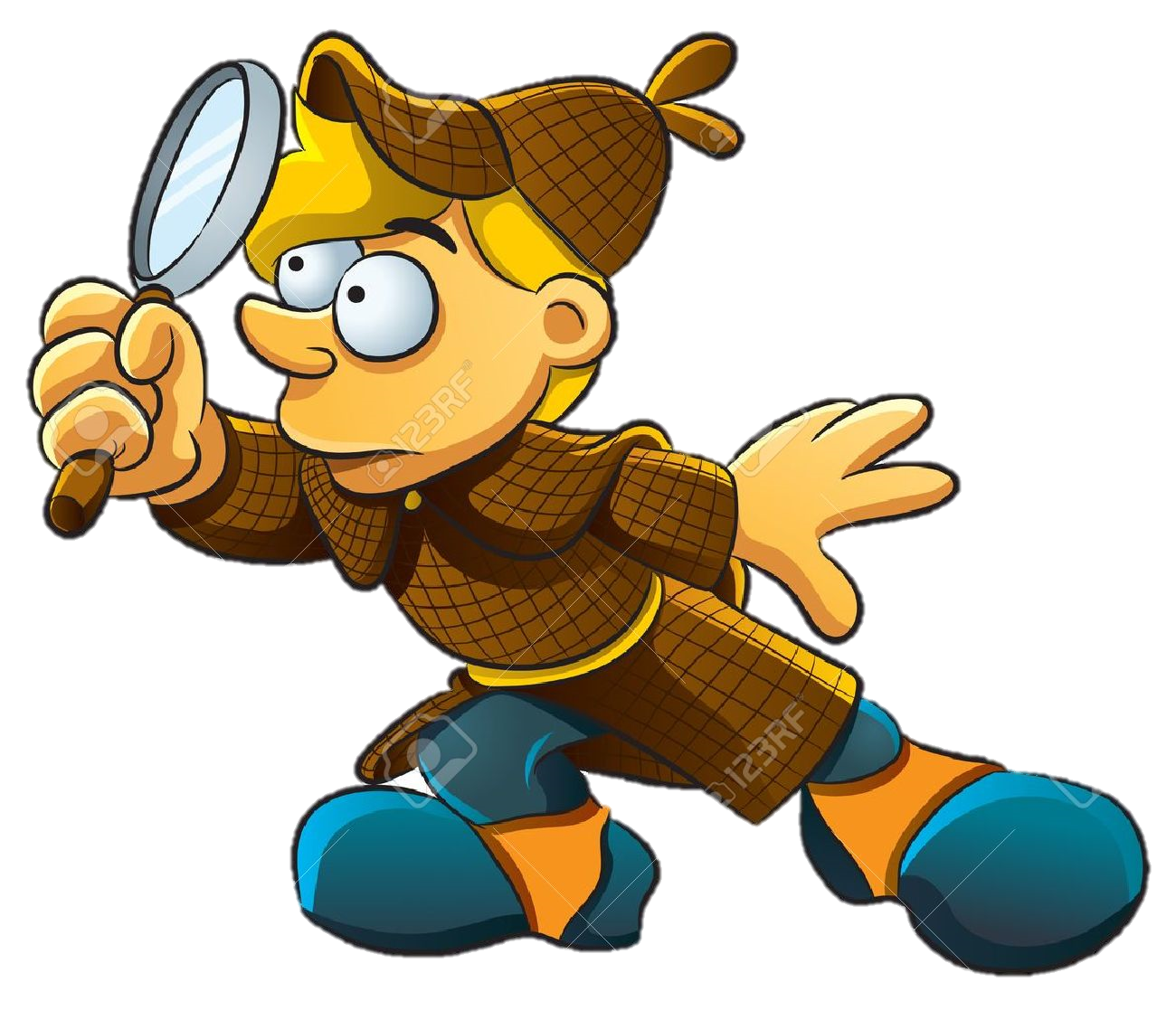 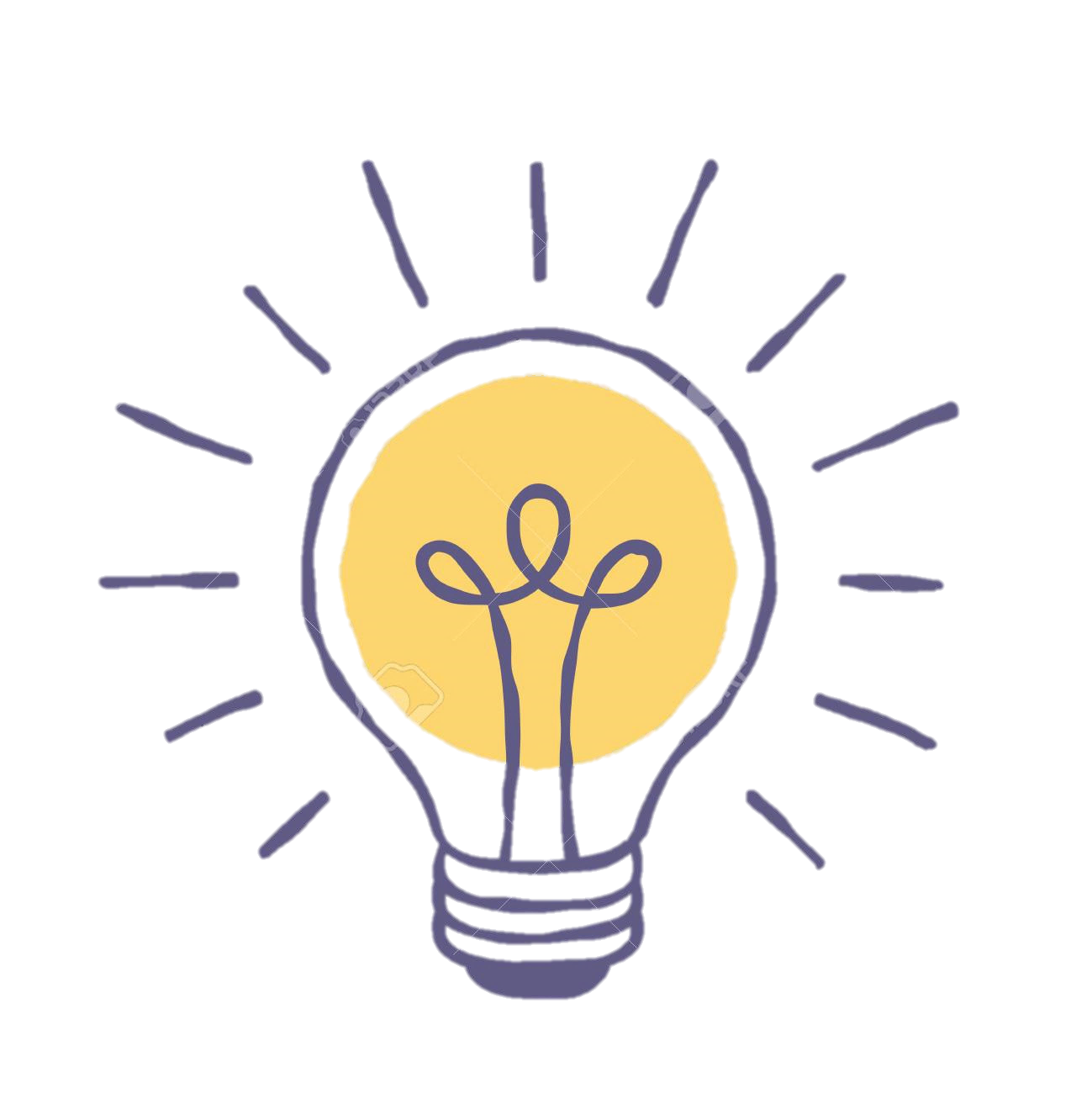 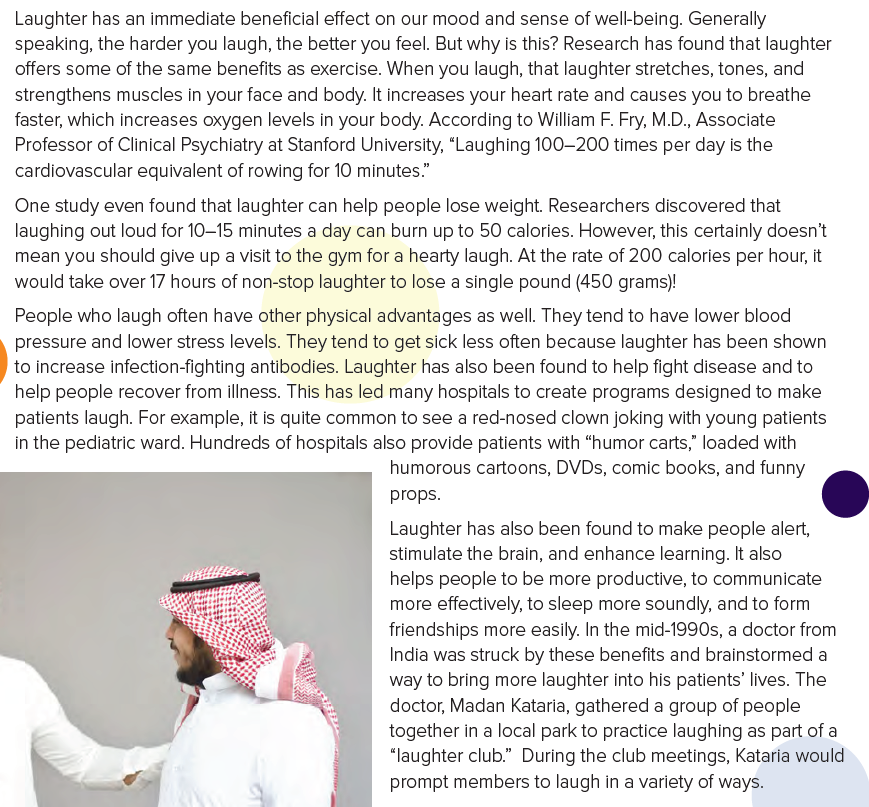 P# 5 .. describes how a person sleeps when they sleep well
Find a word
P# 2 .. means 
to make the muscles longer
P# 4 .. means 
to get better after an illness
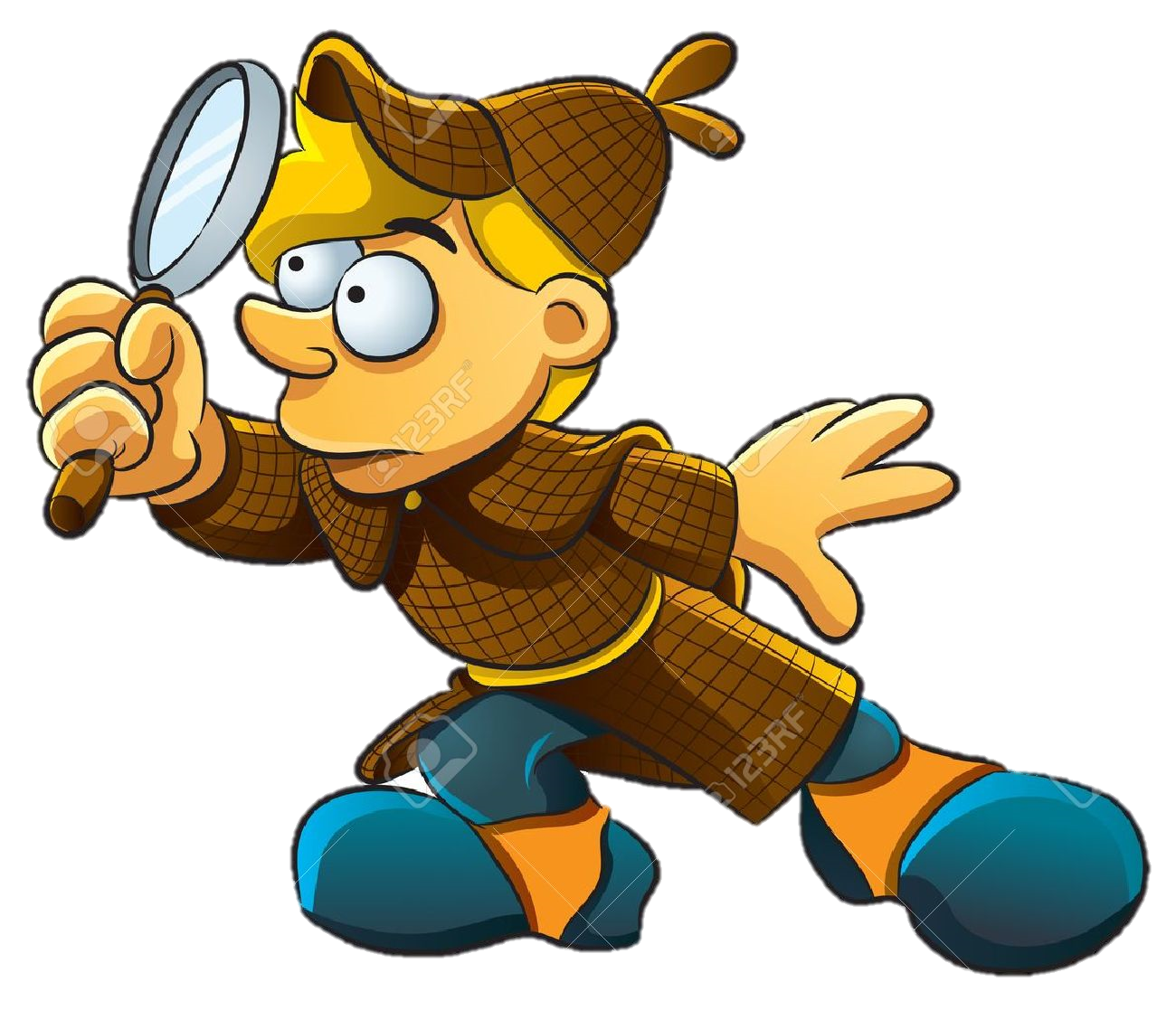 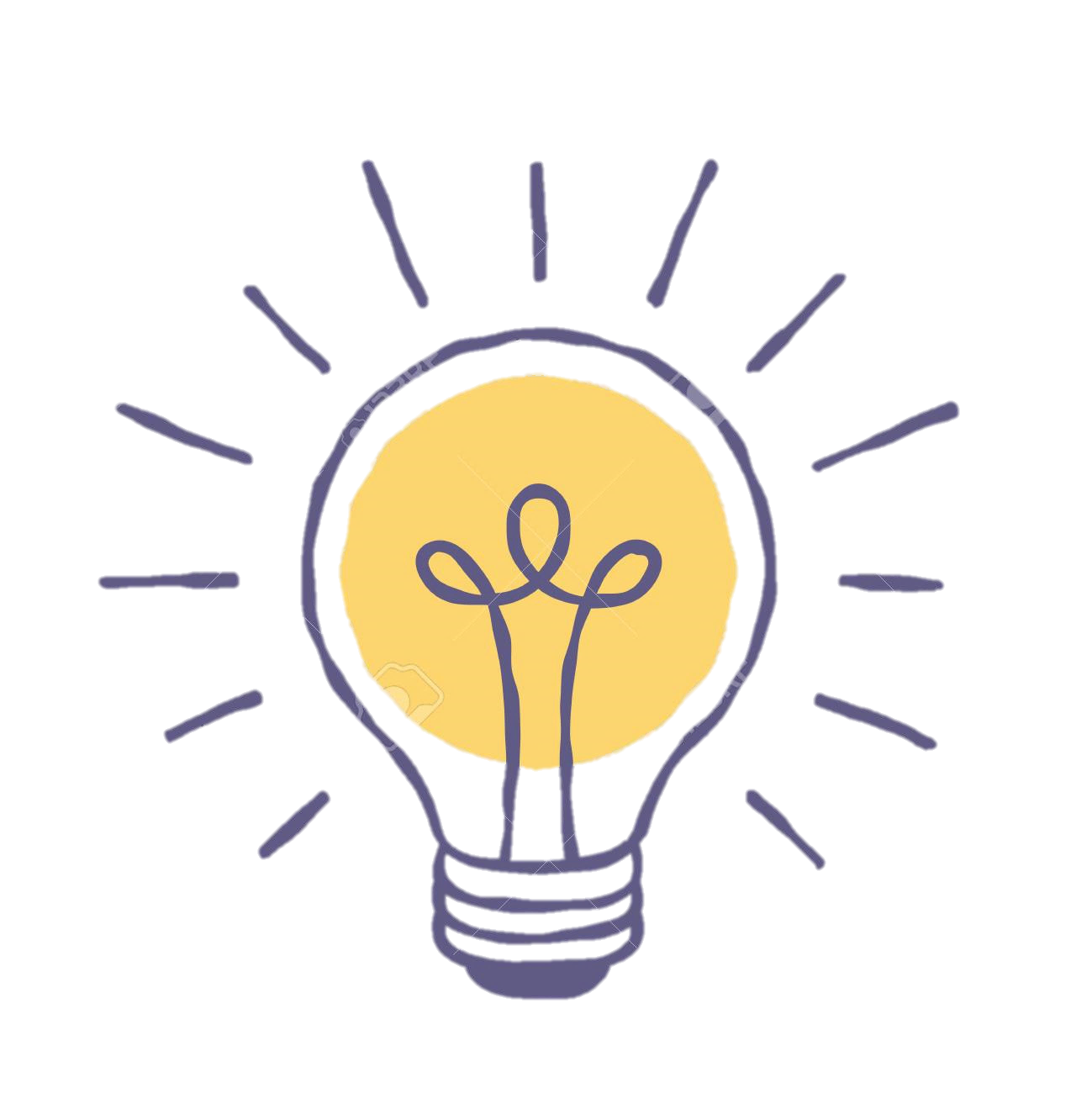 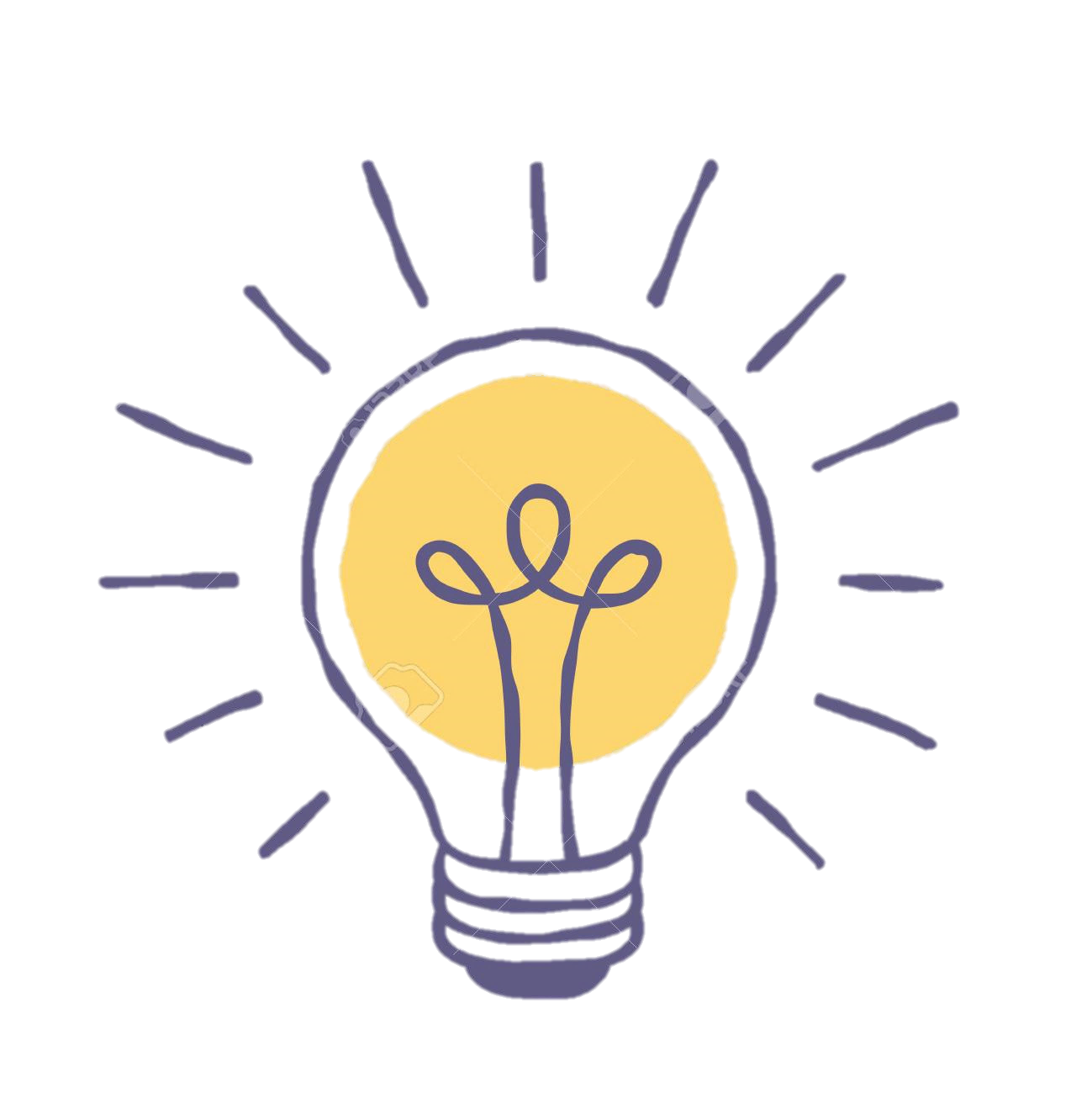 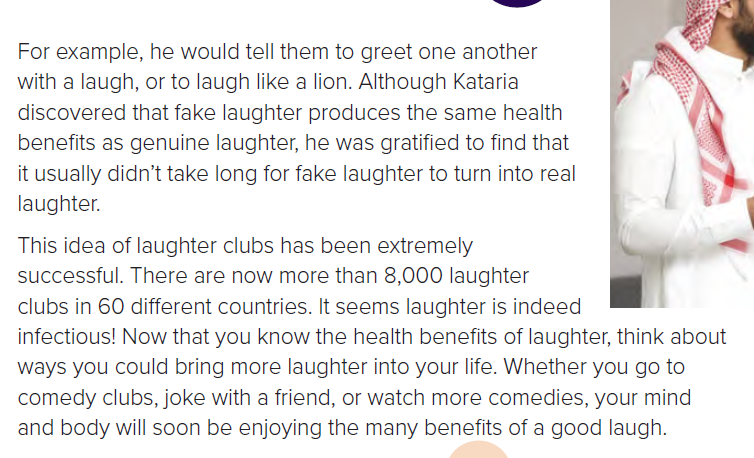 means that something can be easily passed to another person, such as a disease
that is a synonym for genuine
Find a word
that means
the opposite of genuine.
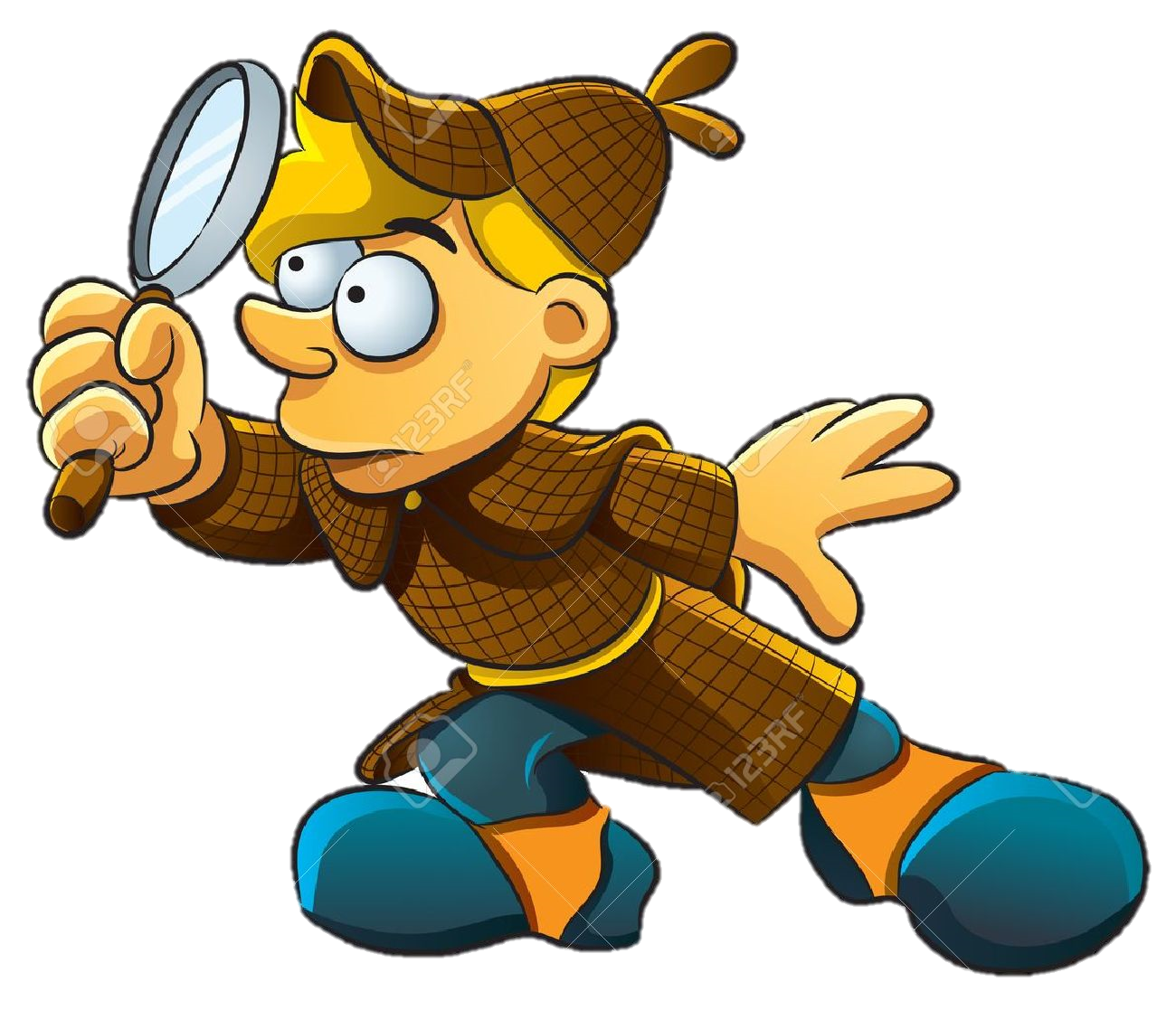 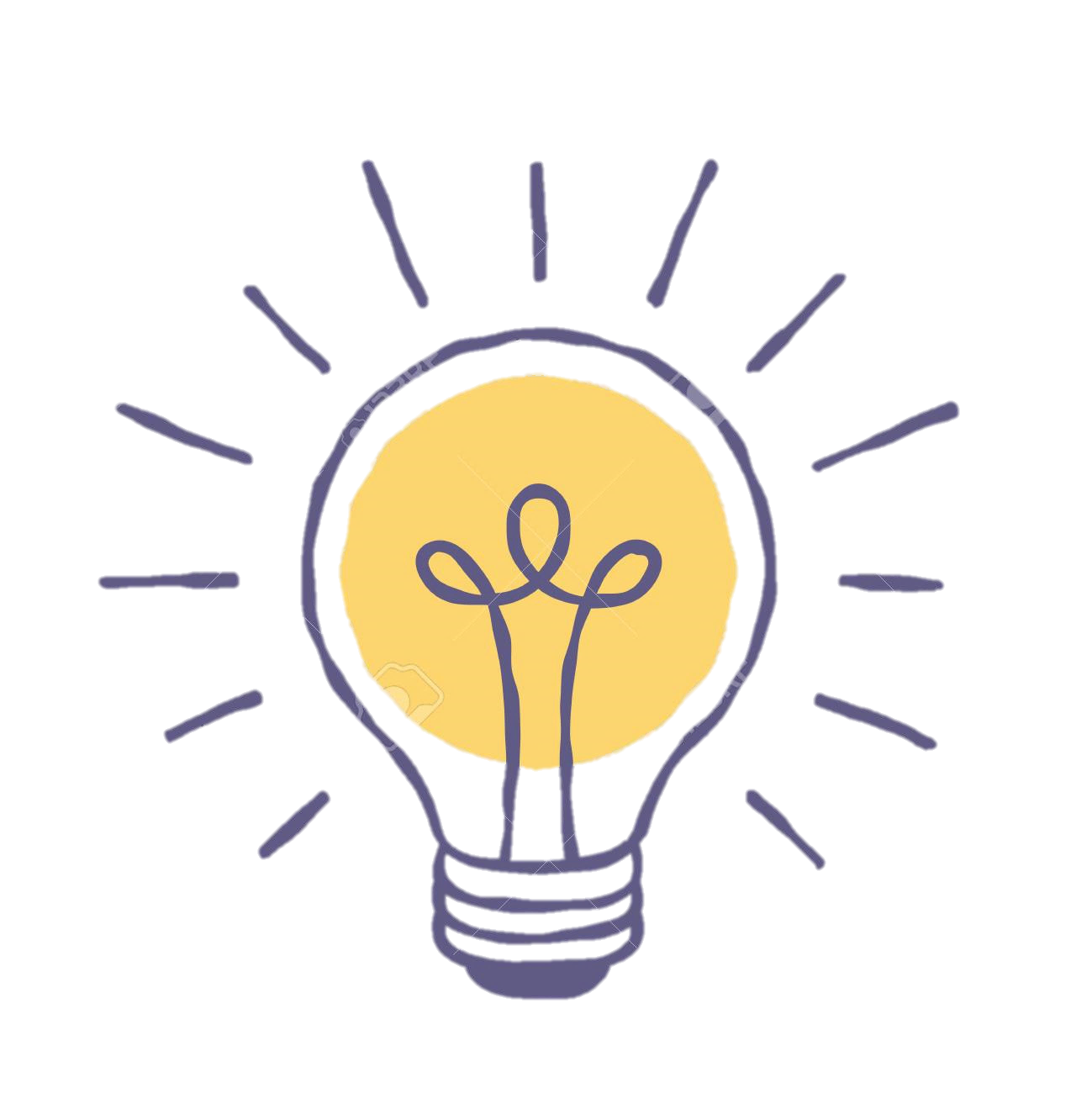 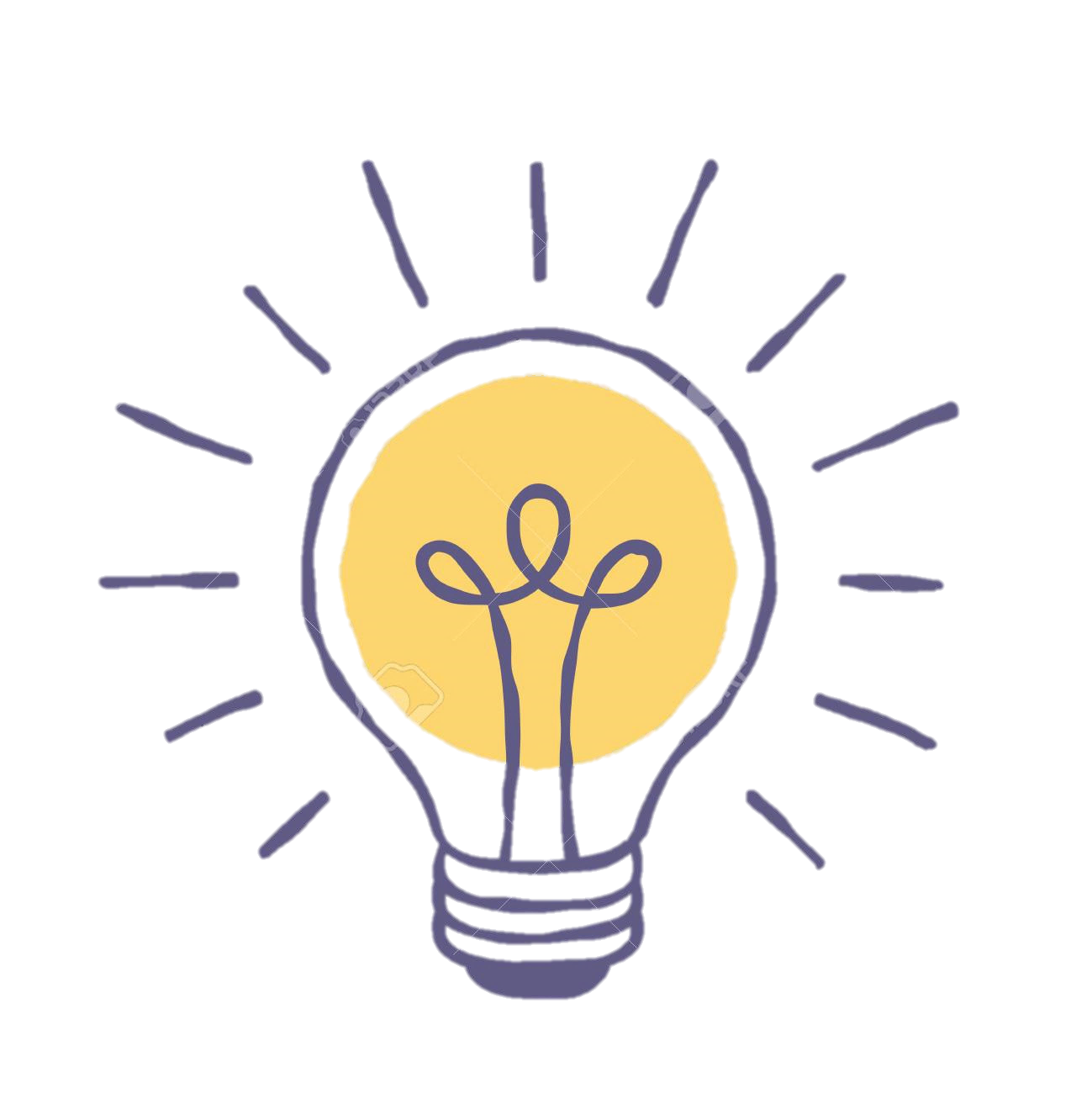 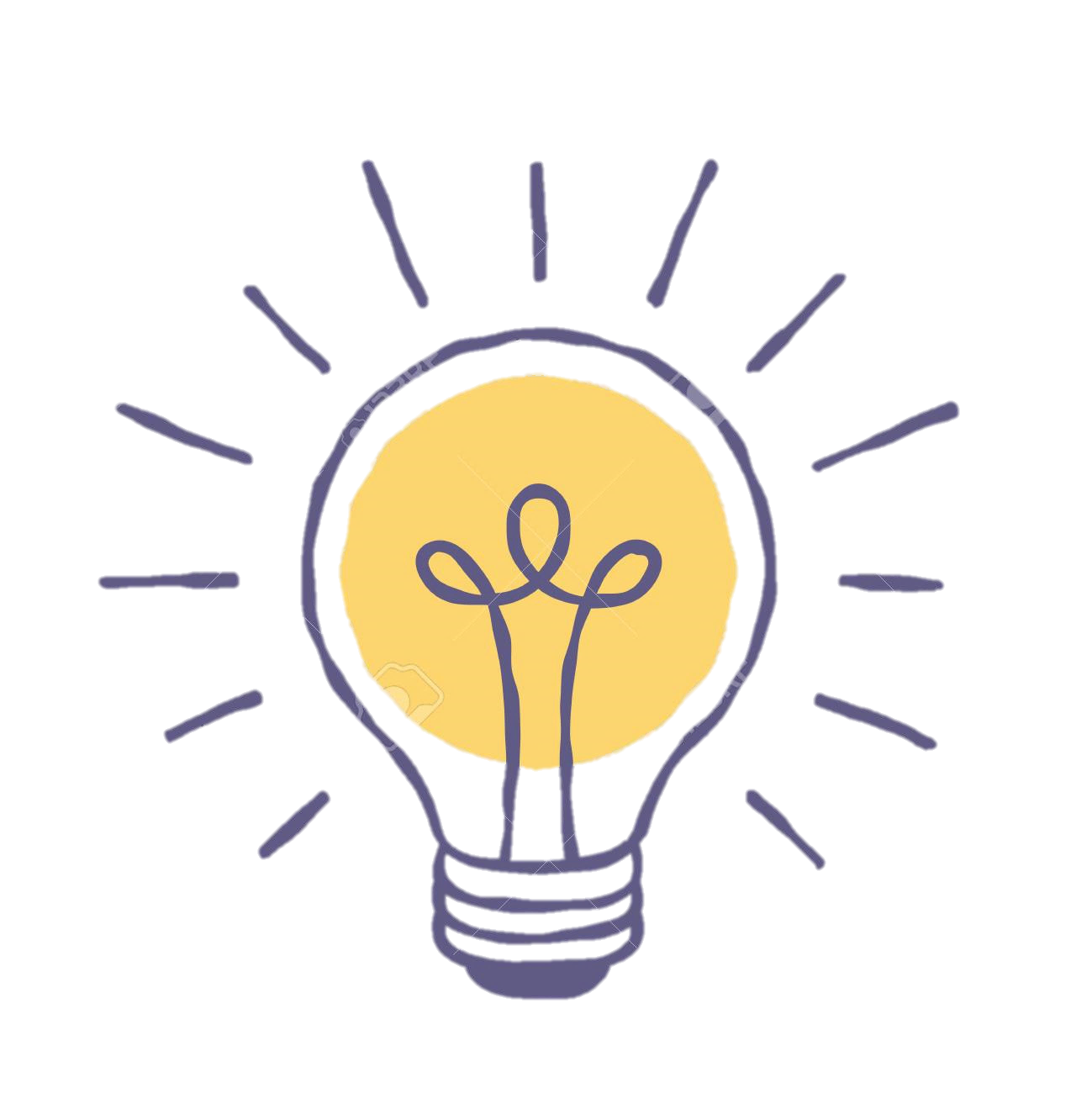 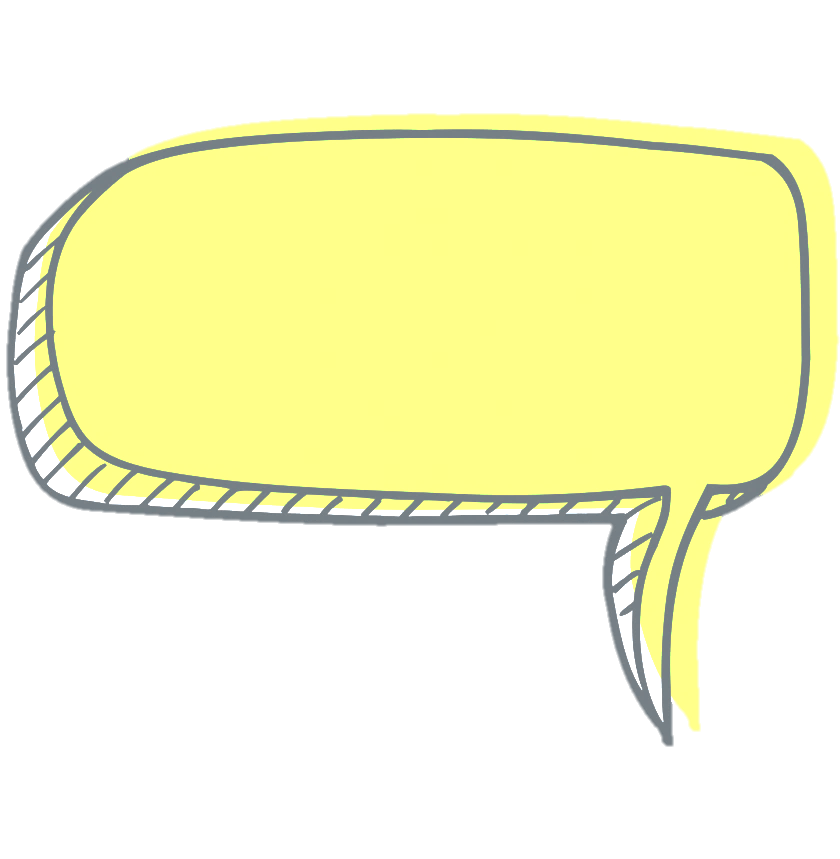 What information surprised you?
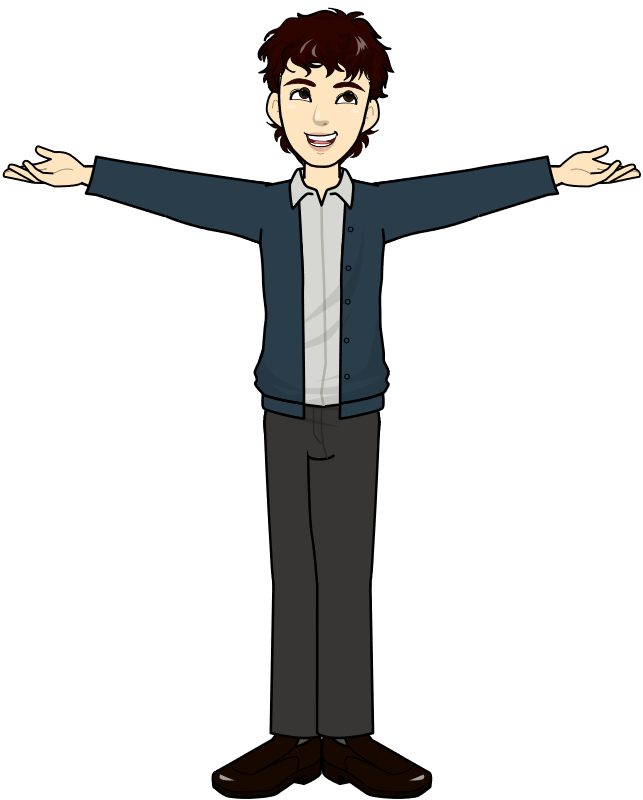 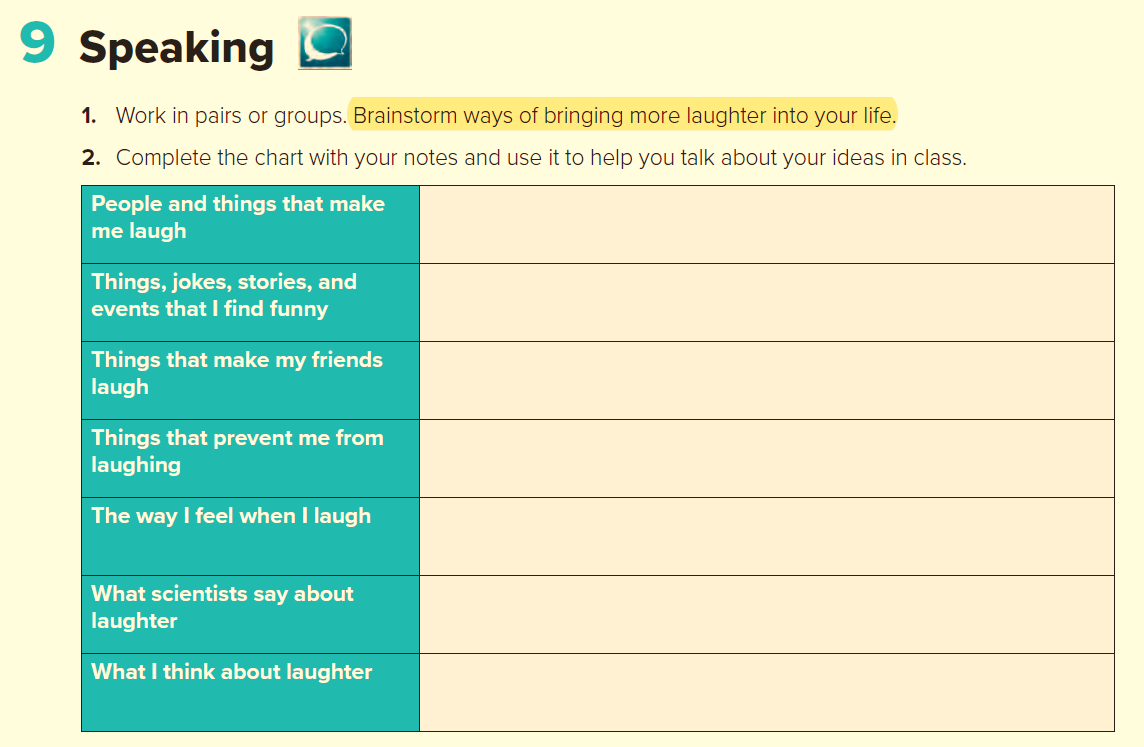 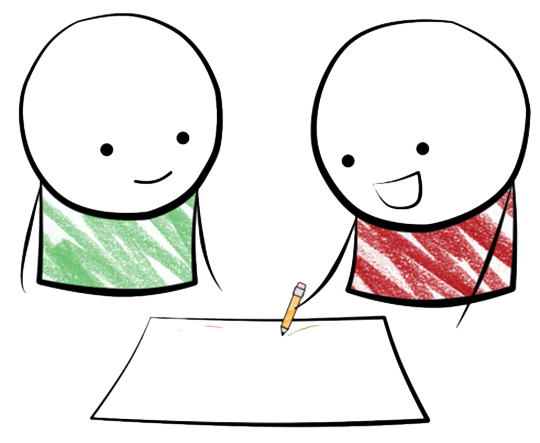 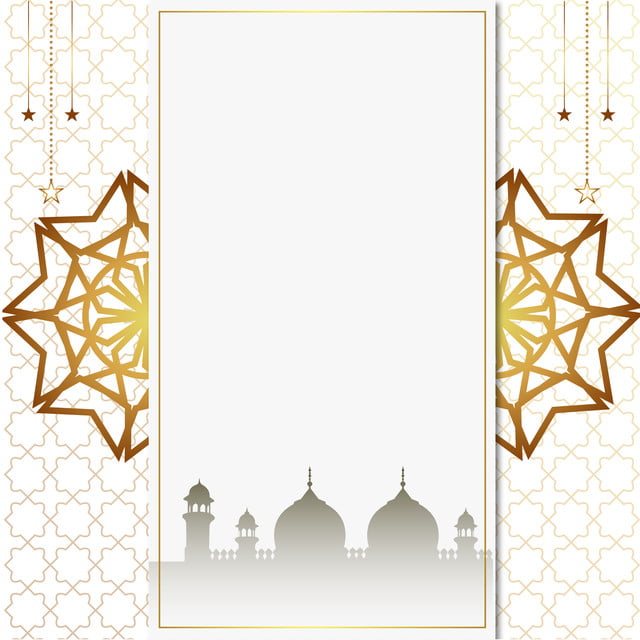 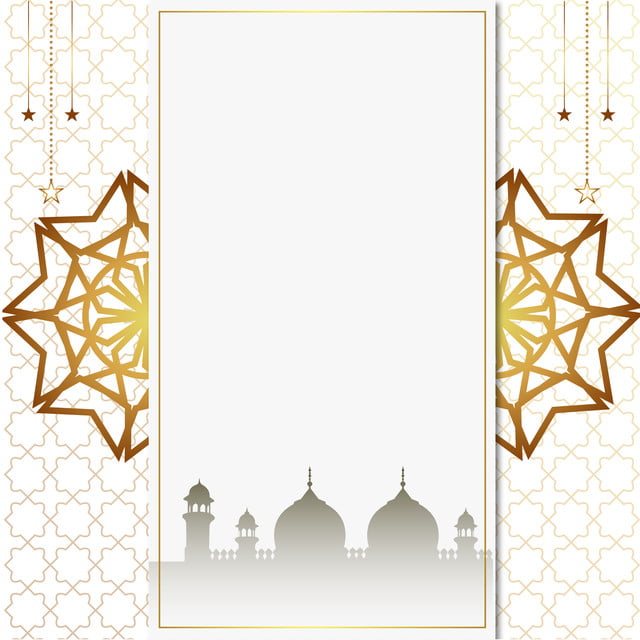 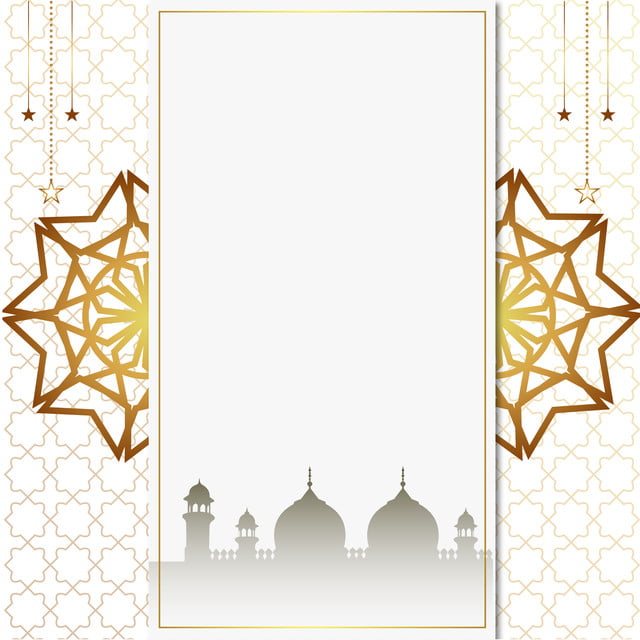 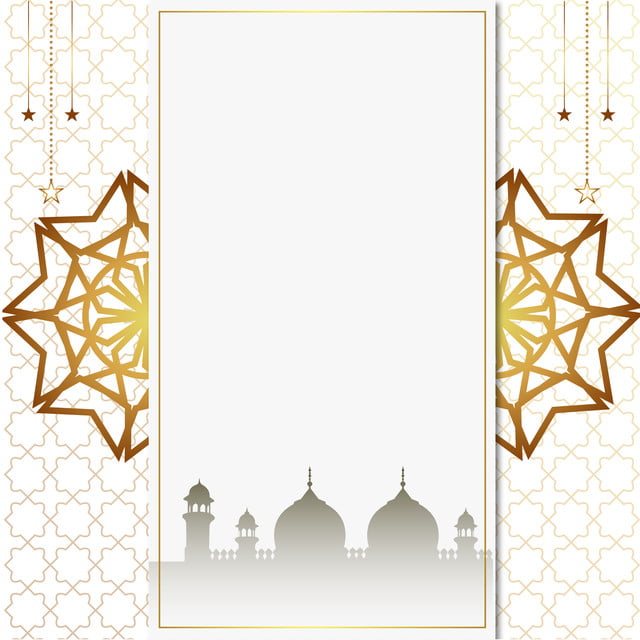 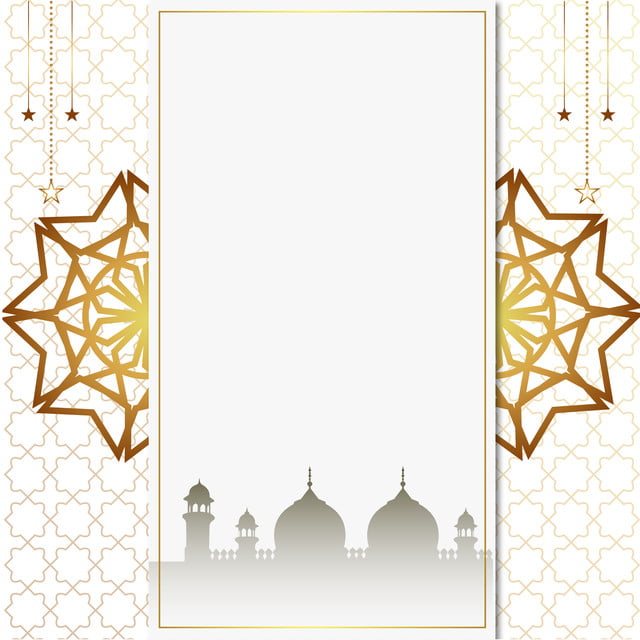 Prophet Muhammad (PBUH)  had a subtle sense of 
humor. He joked and 
did not say anything 
but really.
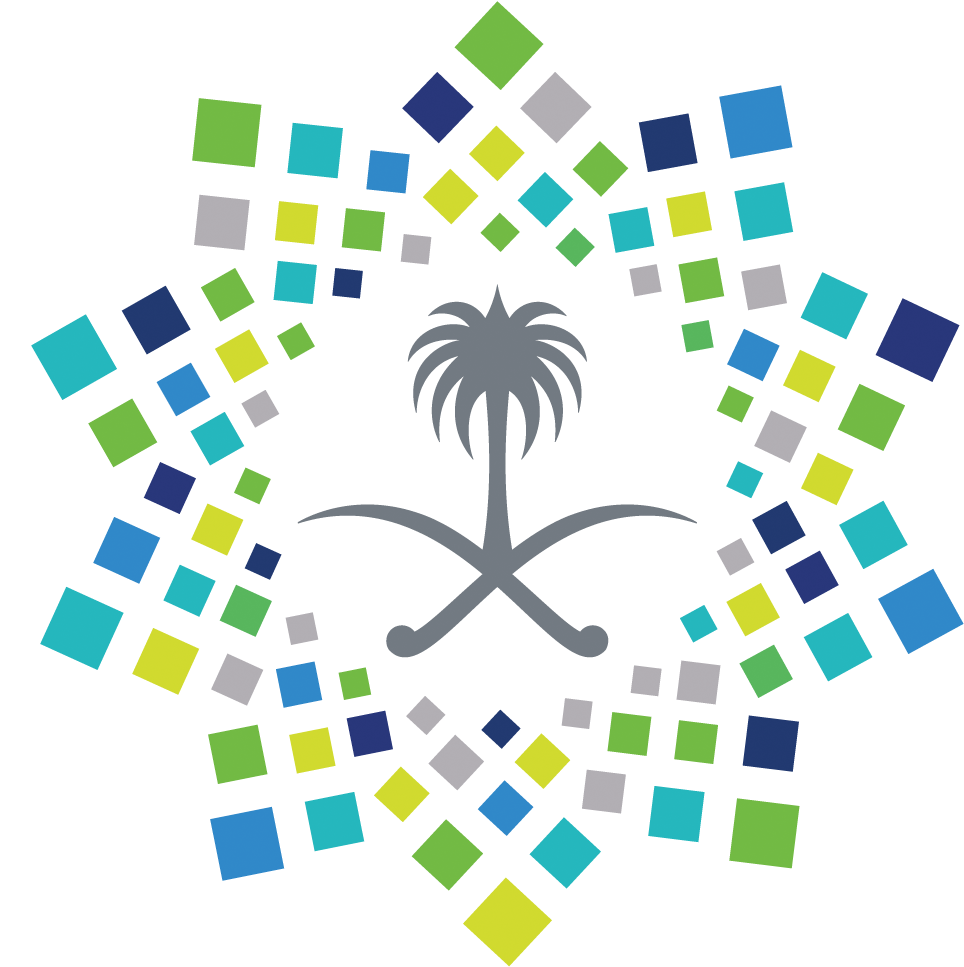 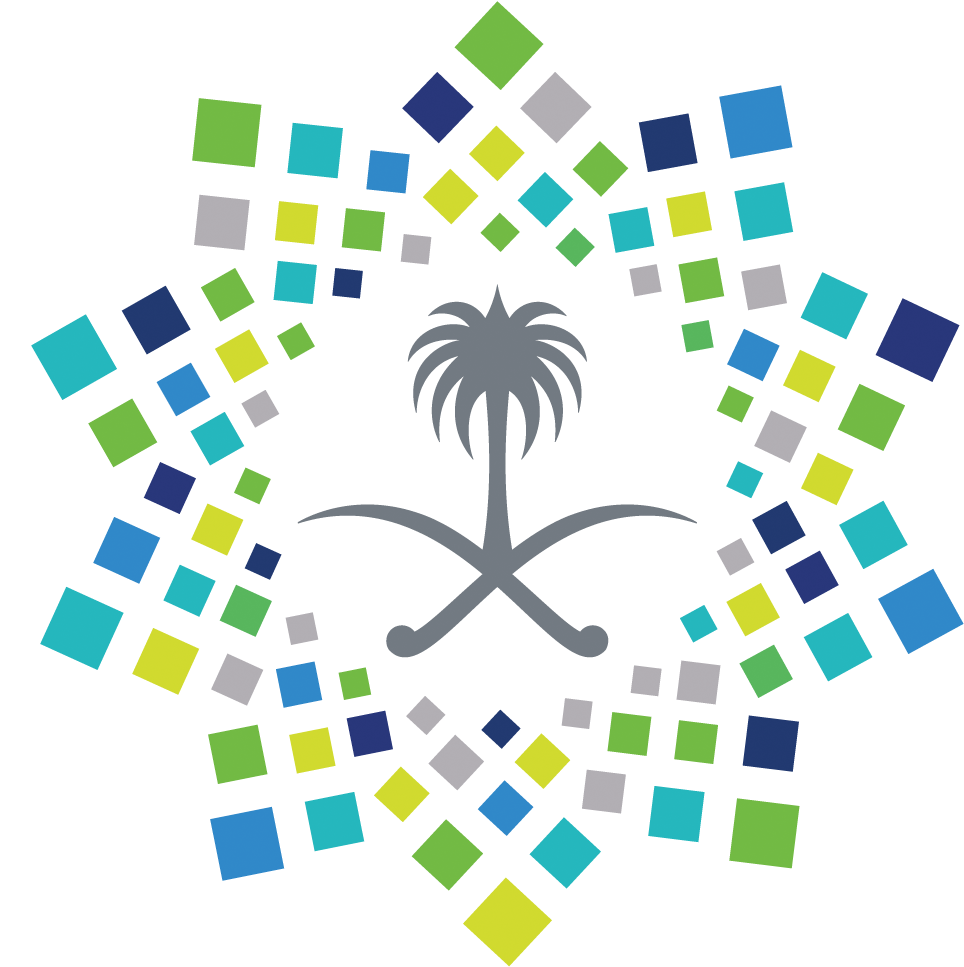 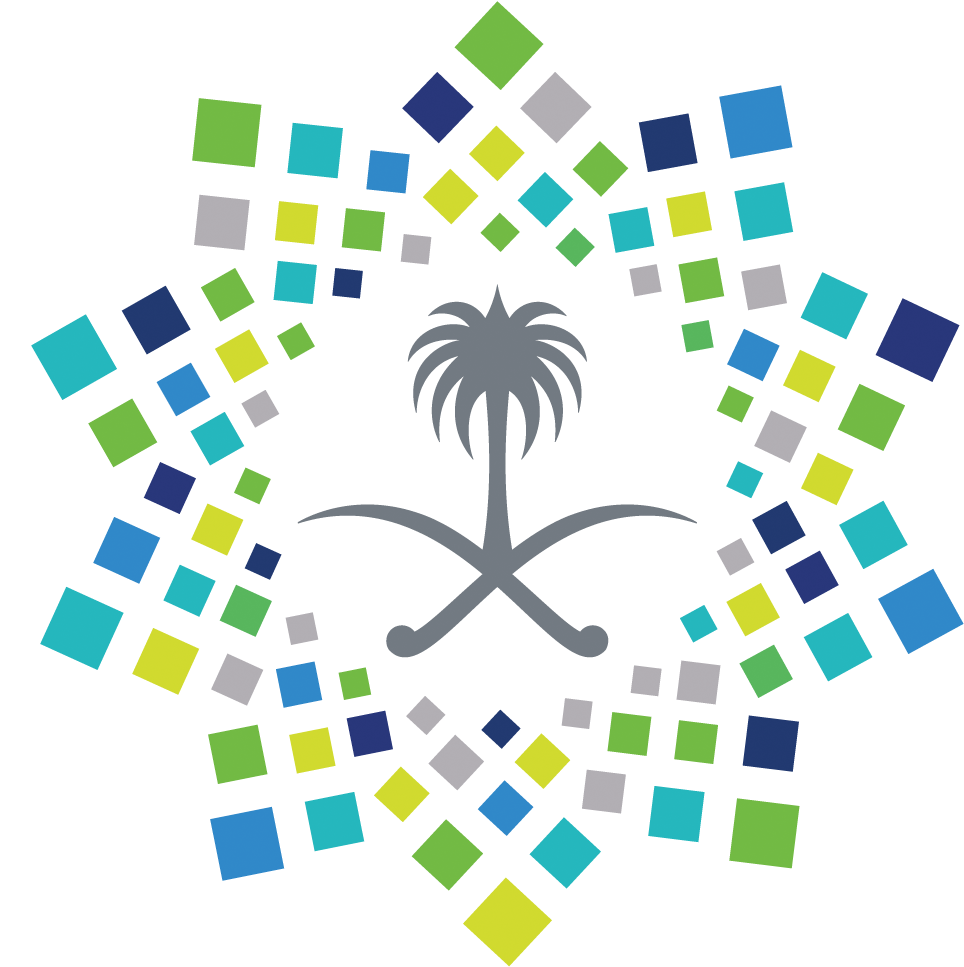 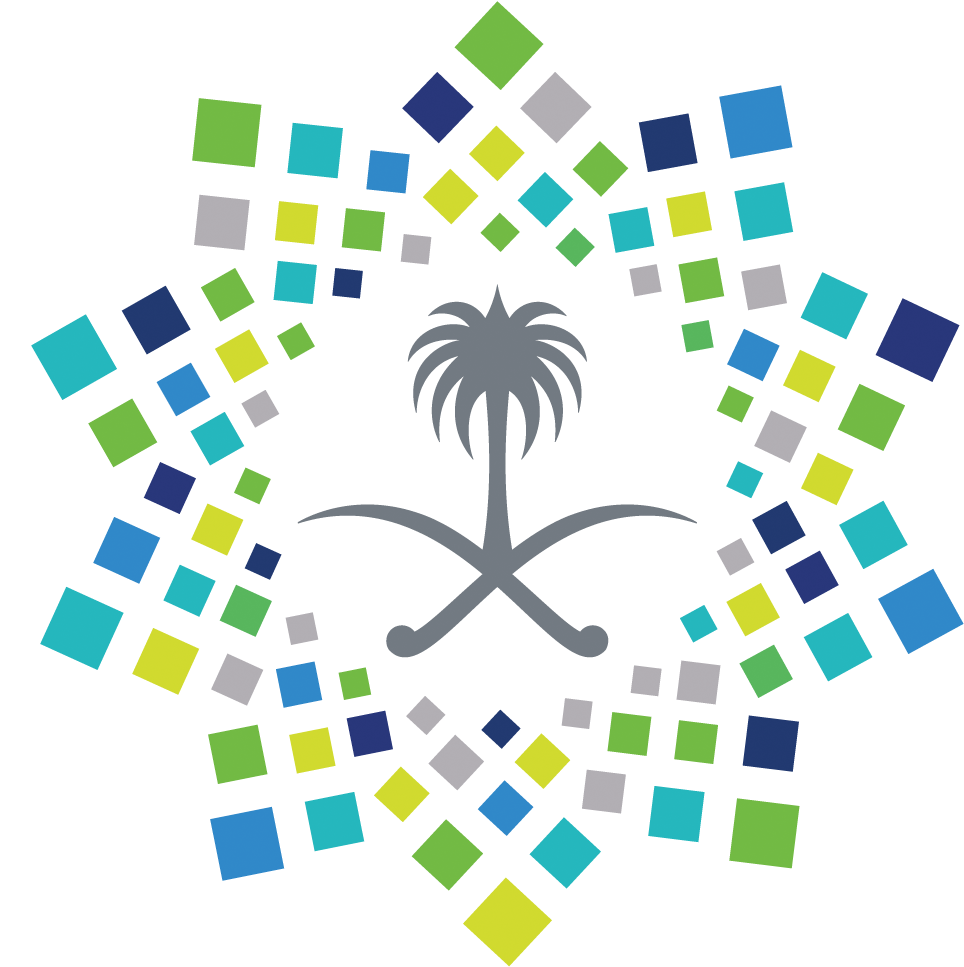 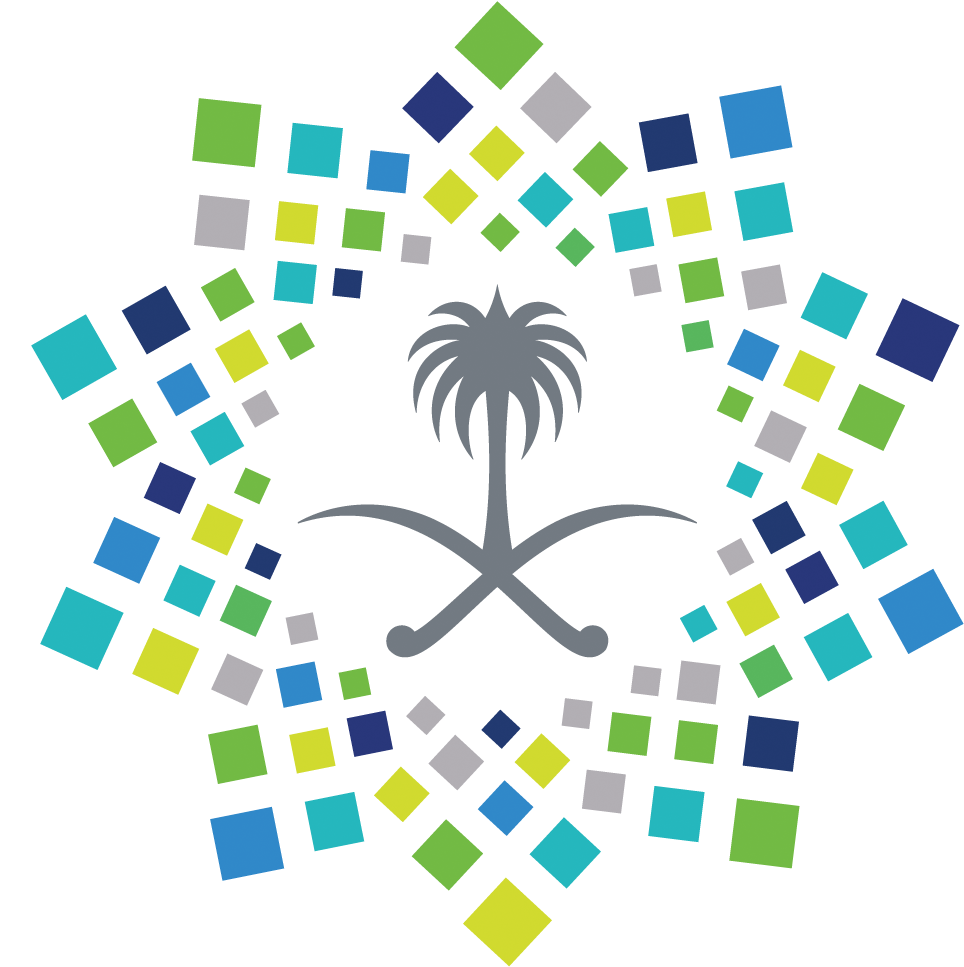 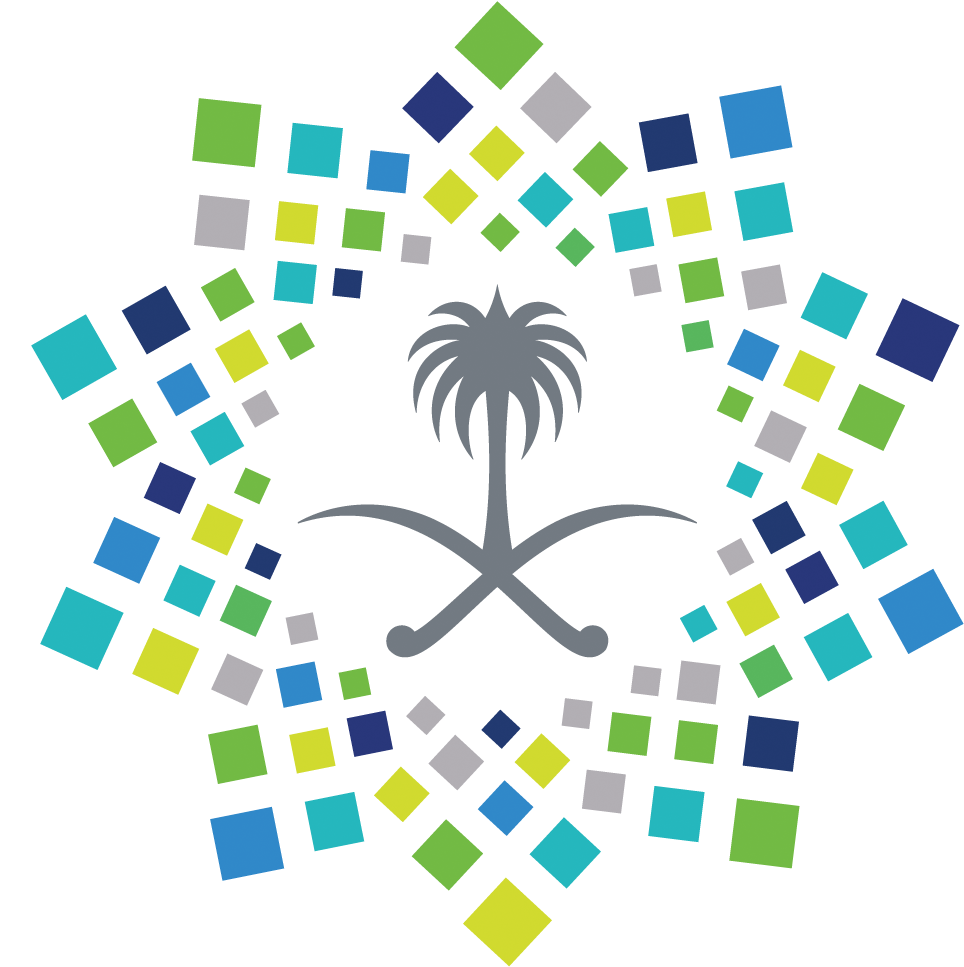 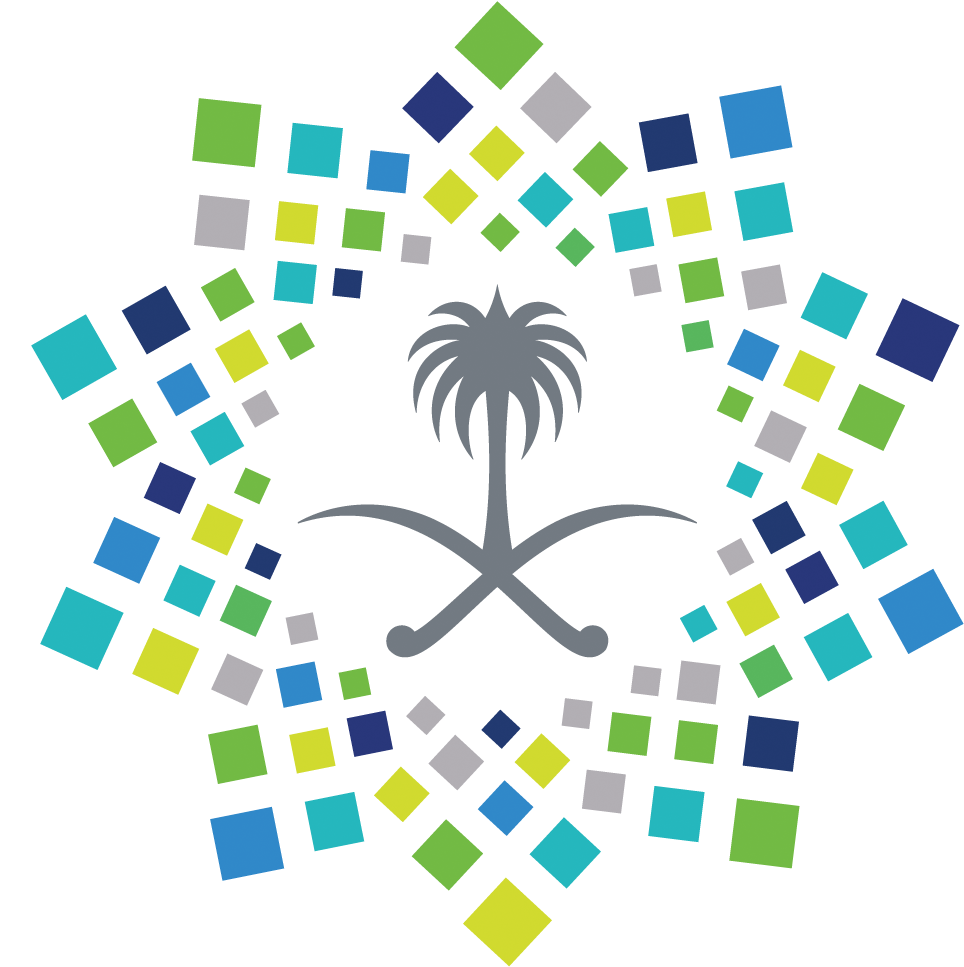 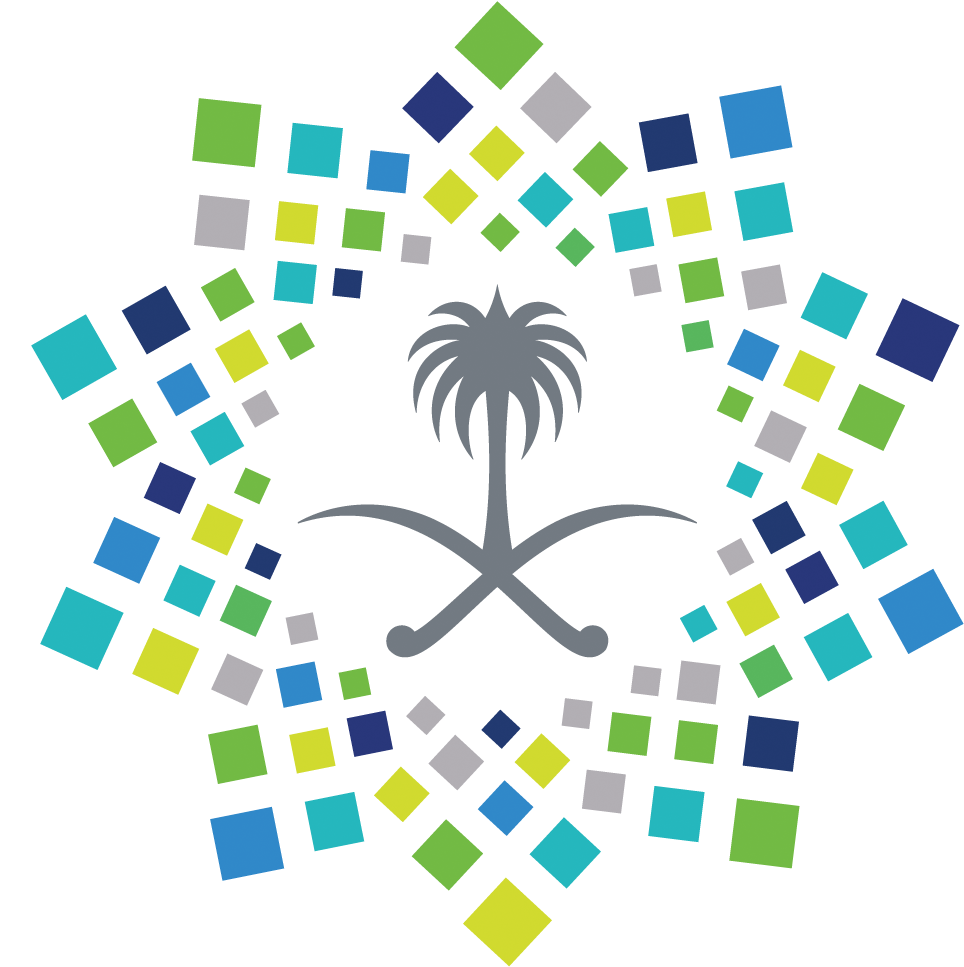 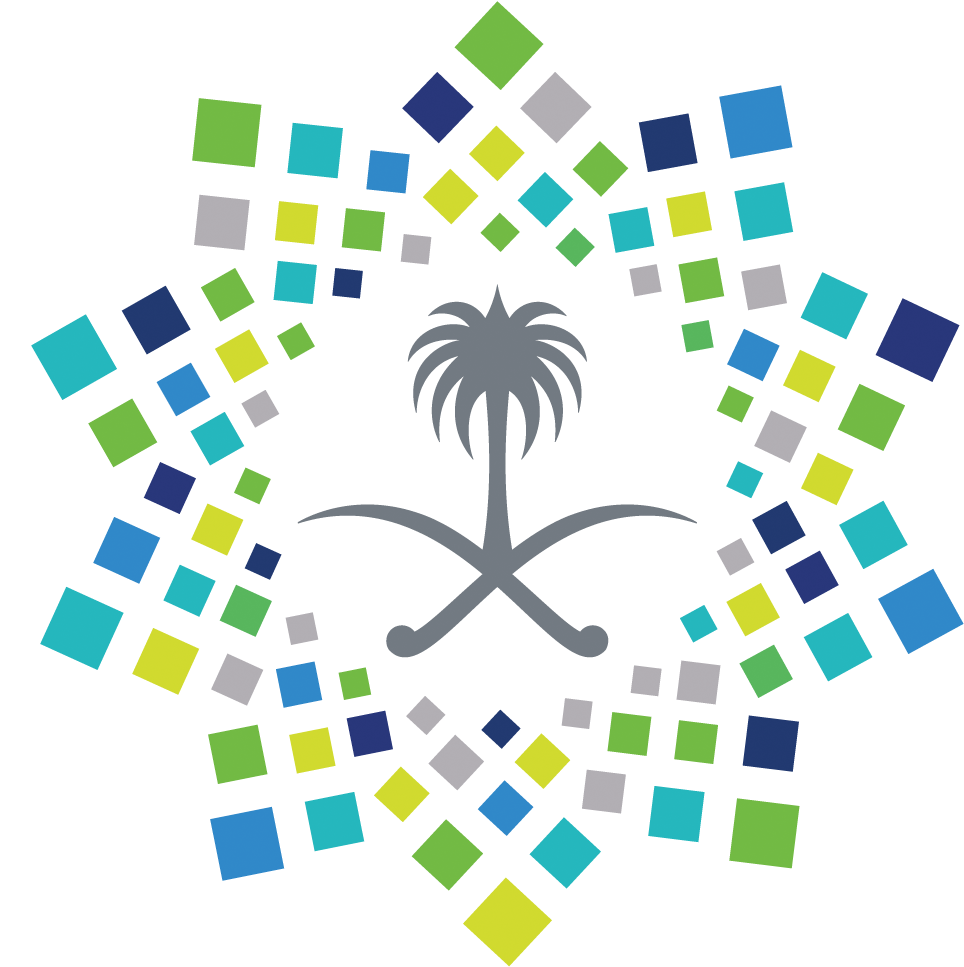 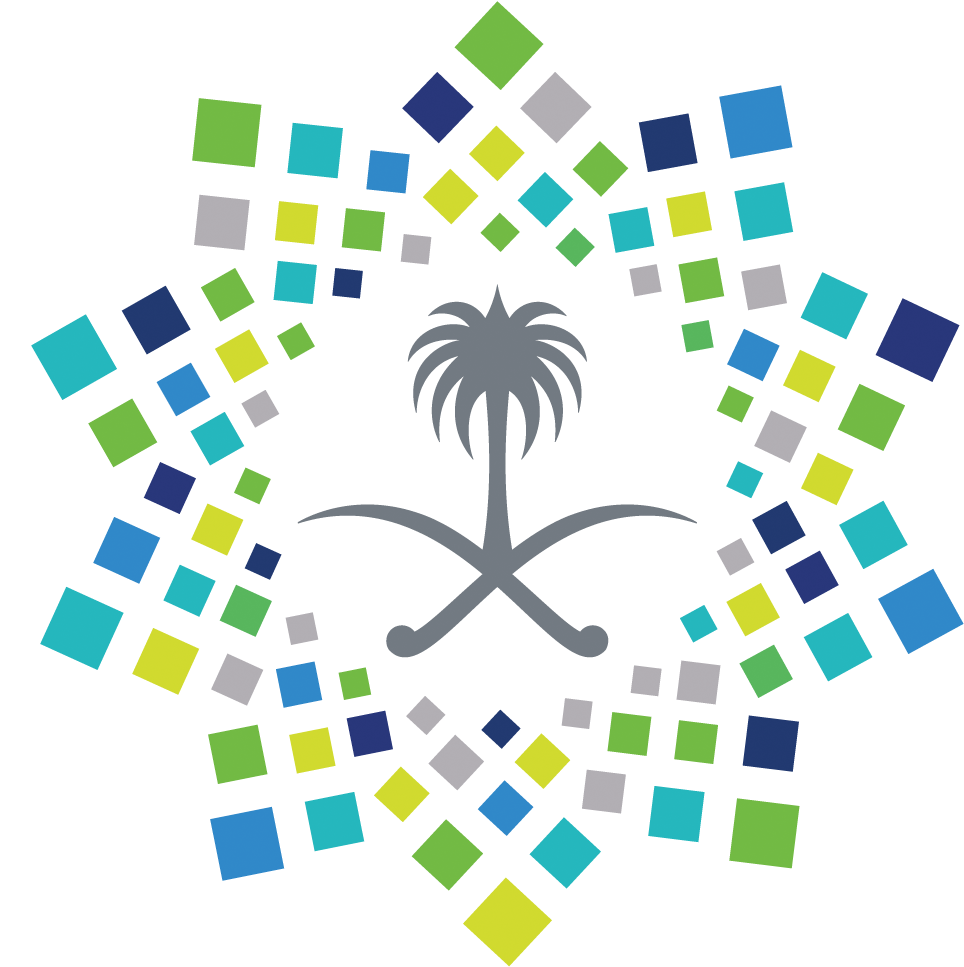 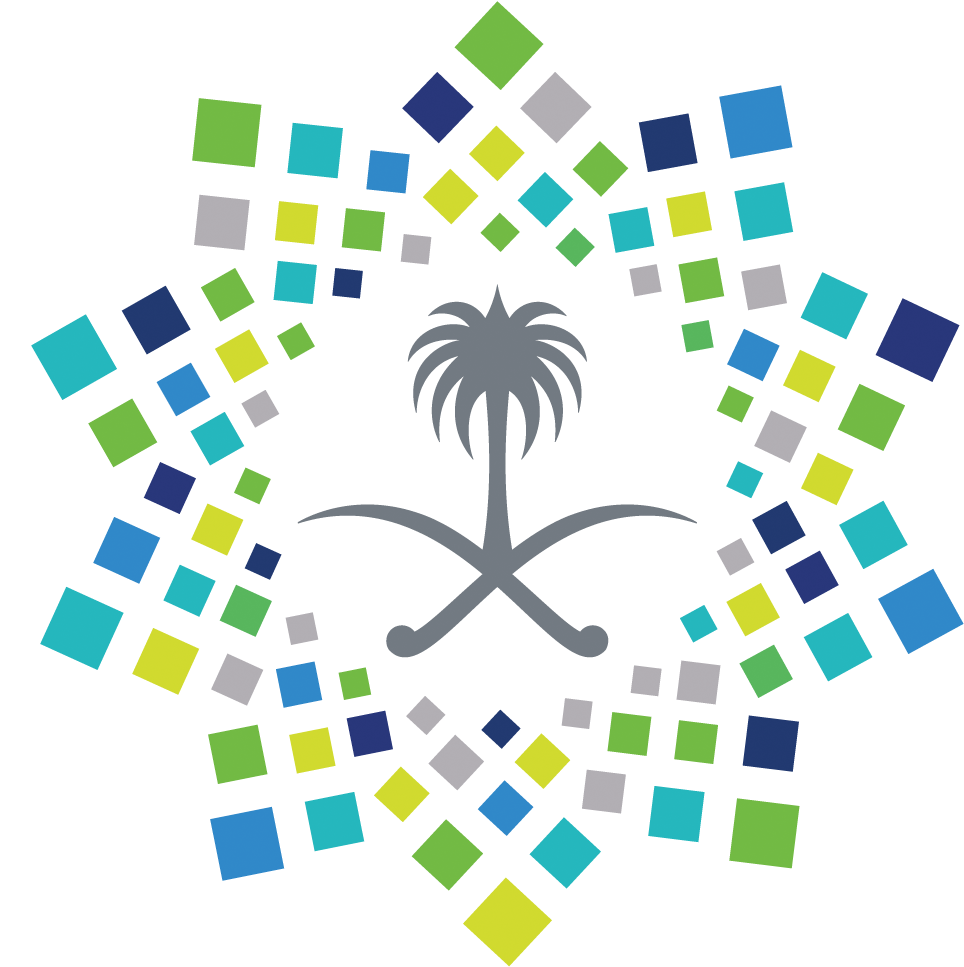 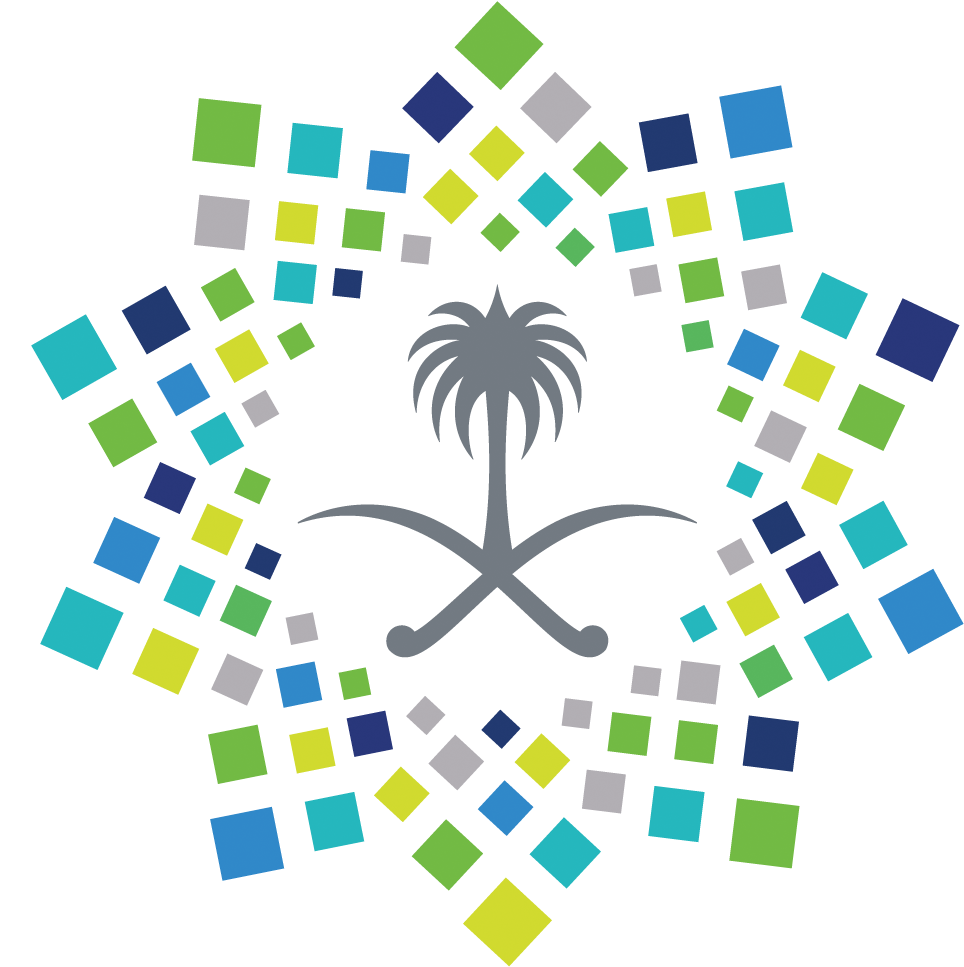 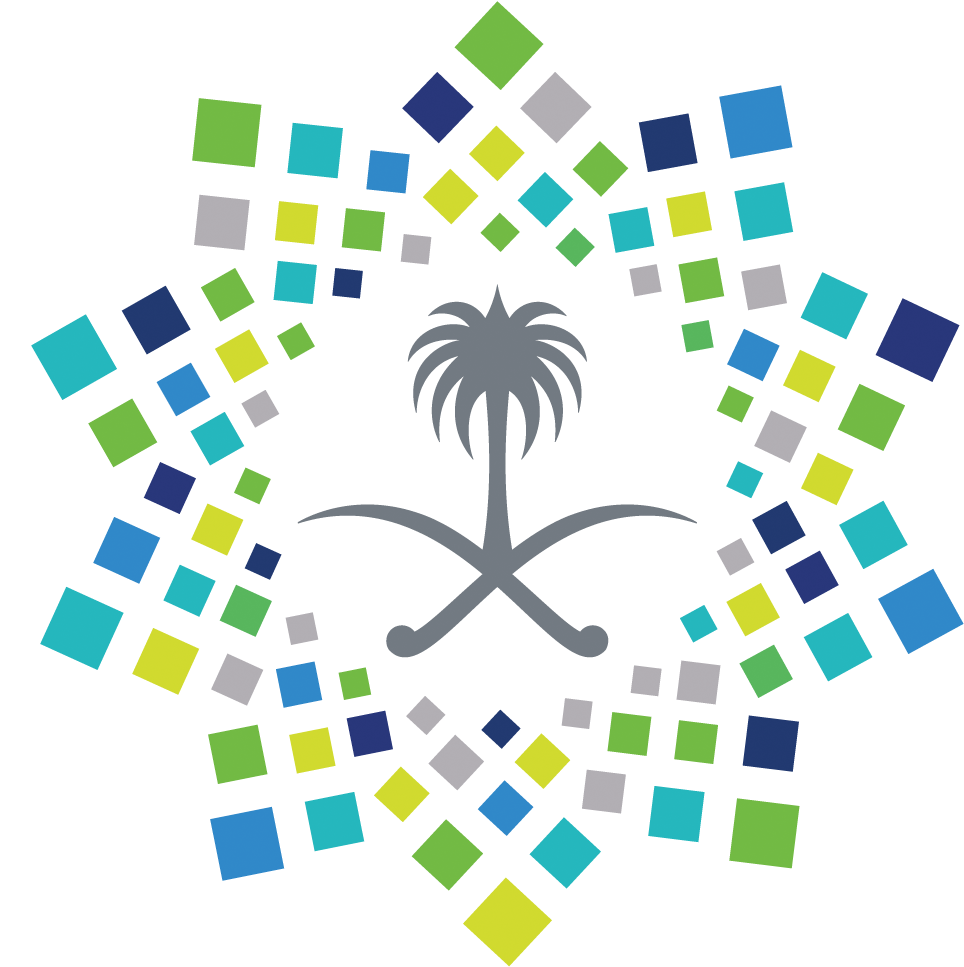 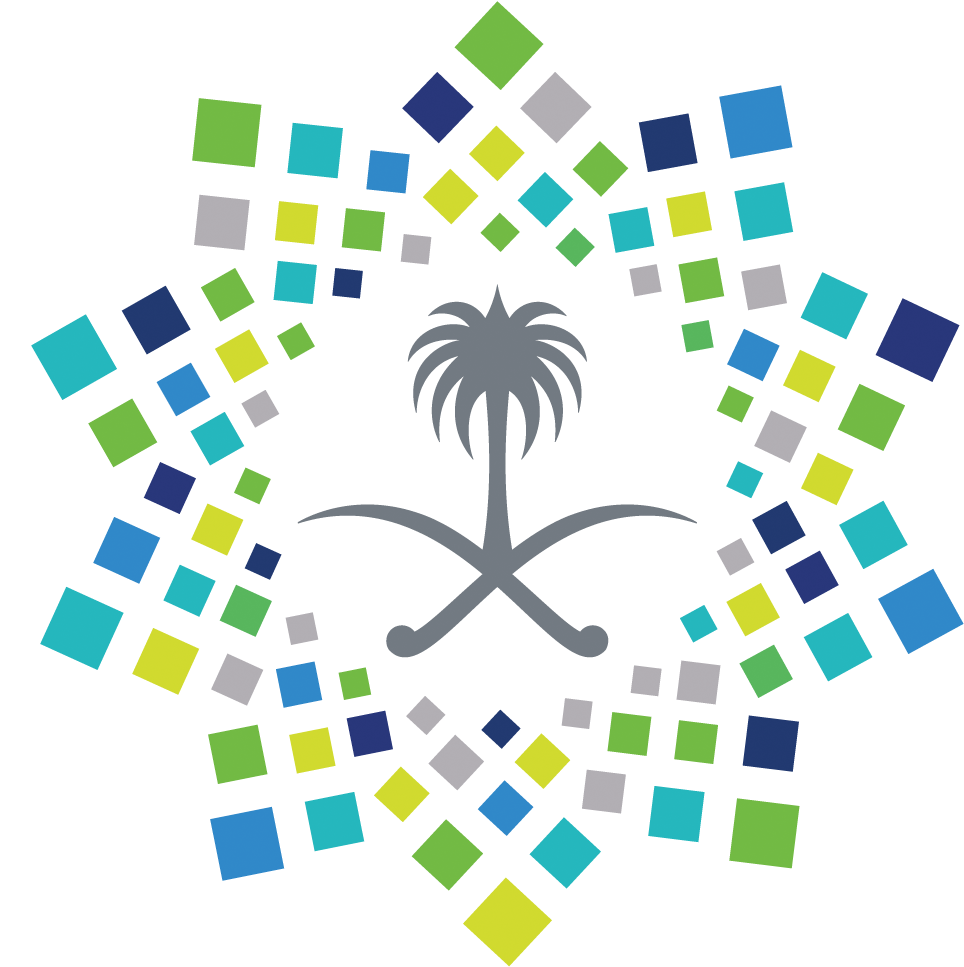 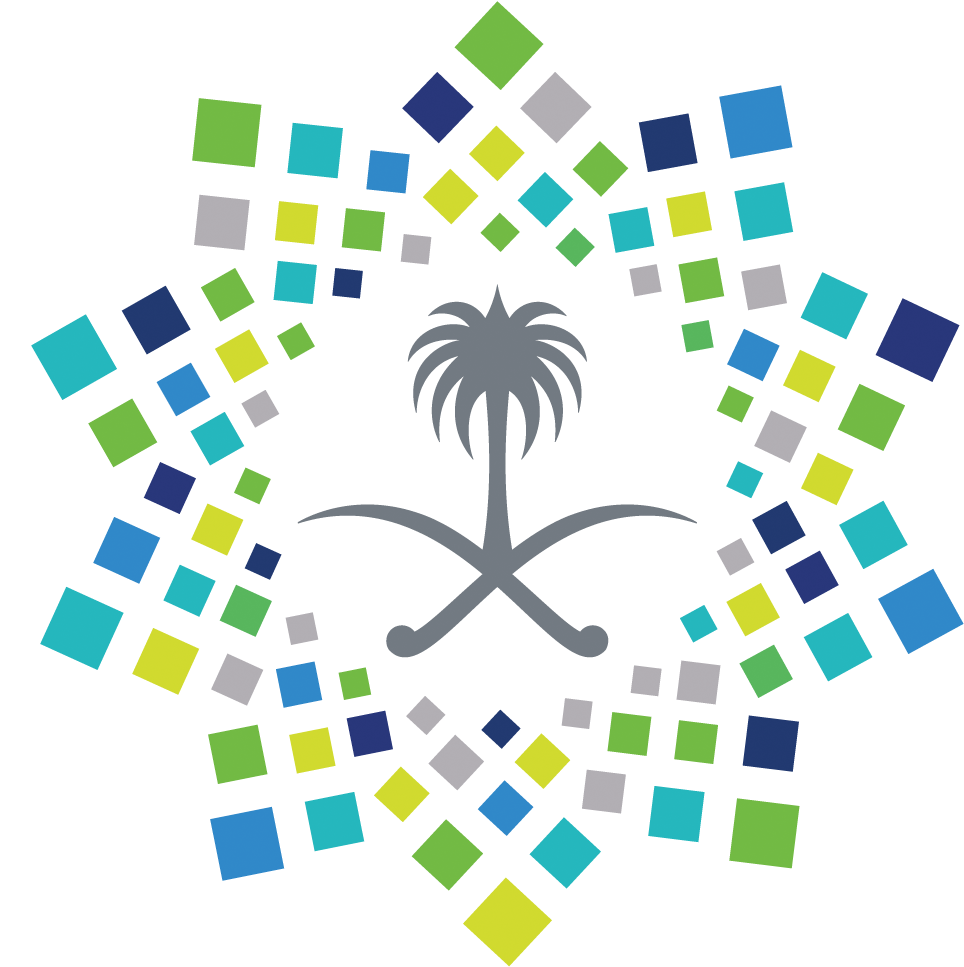 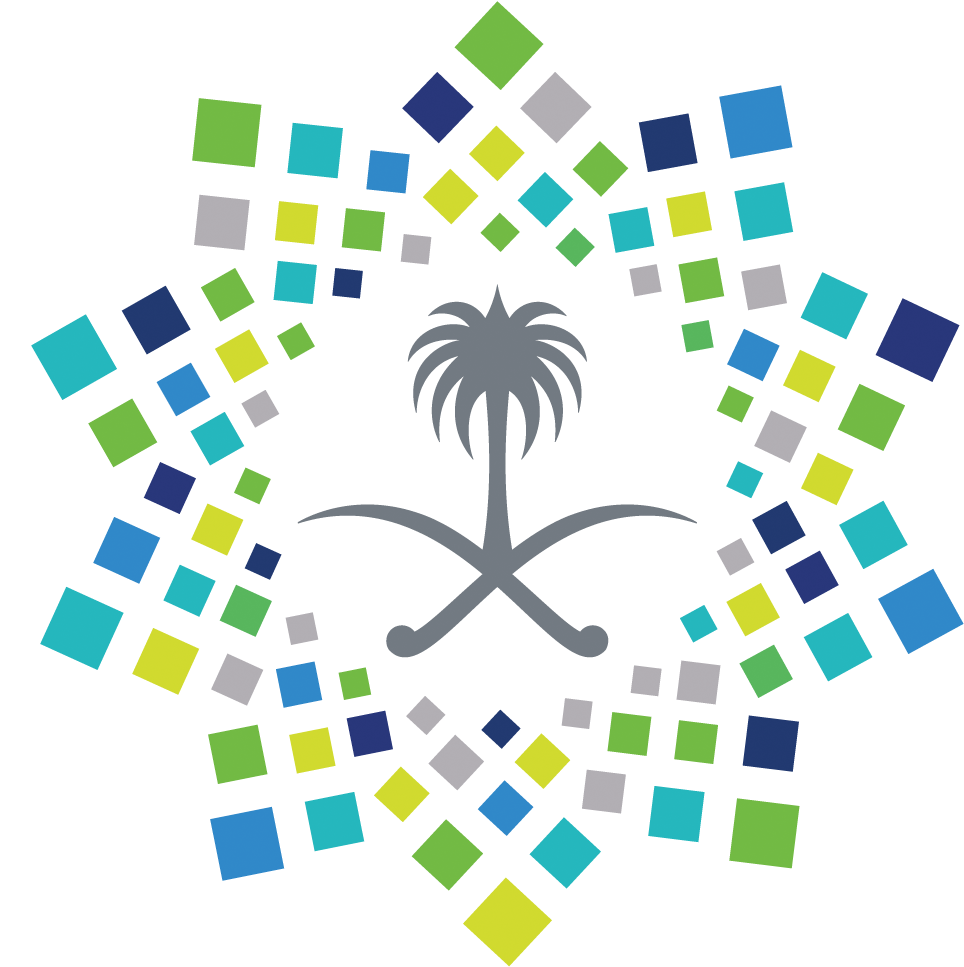 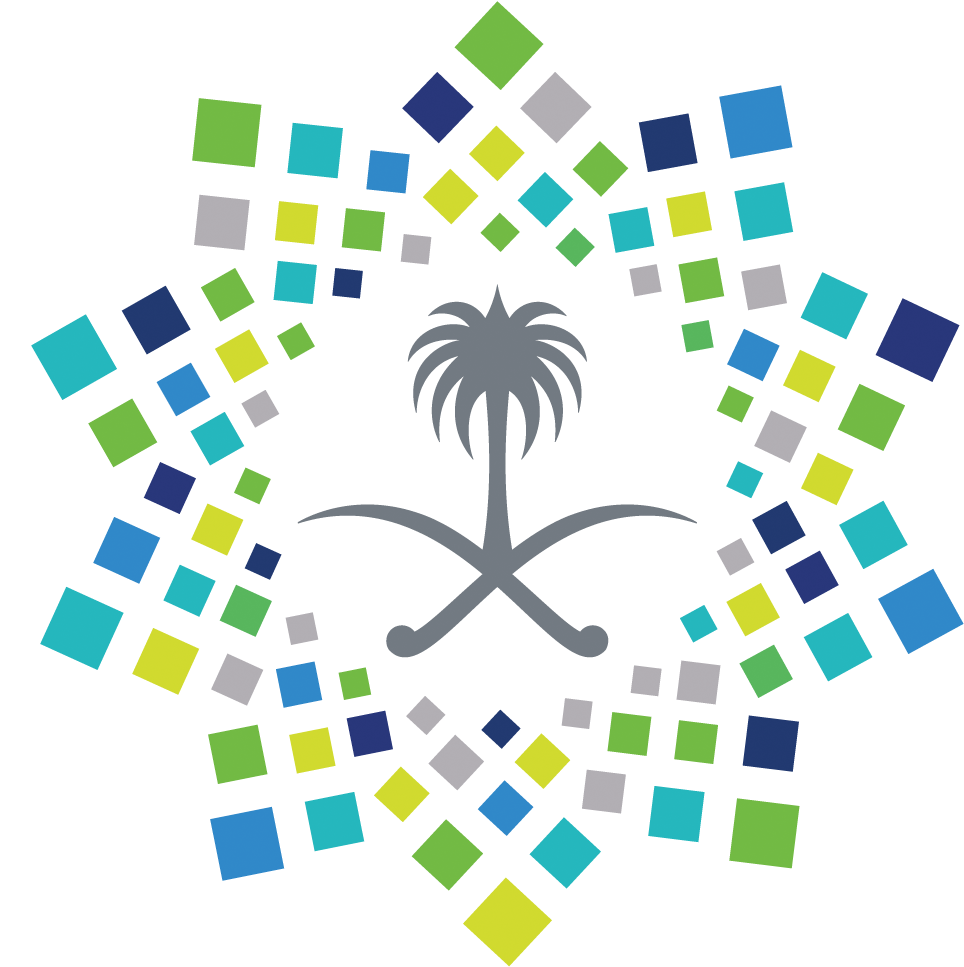 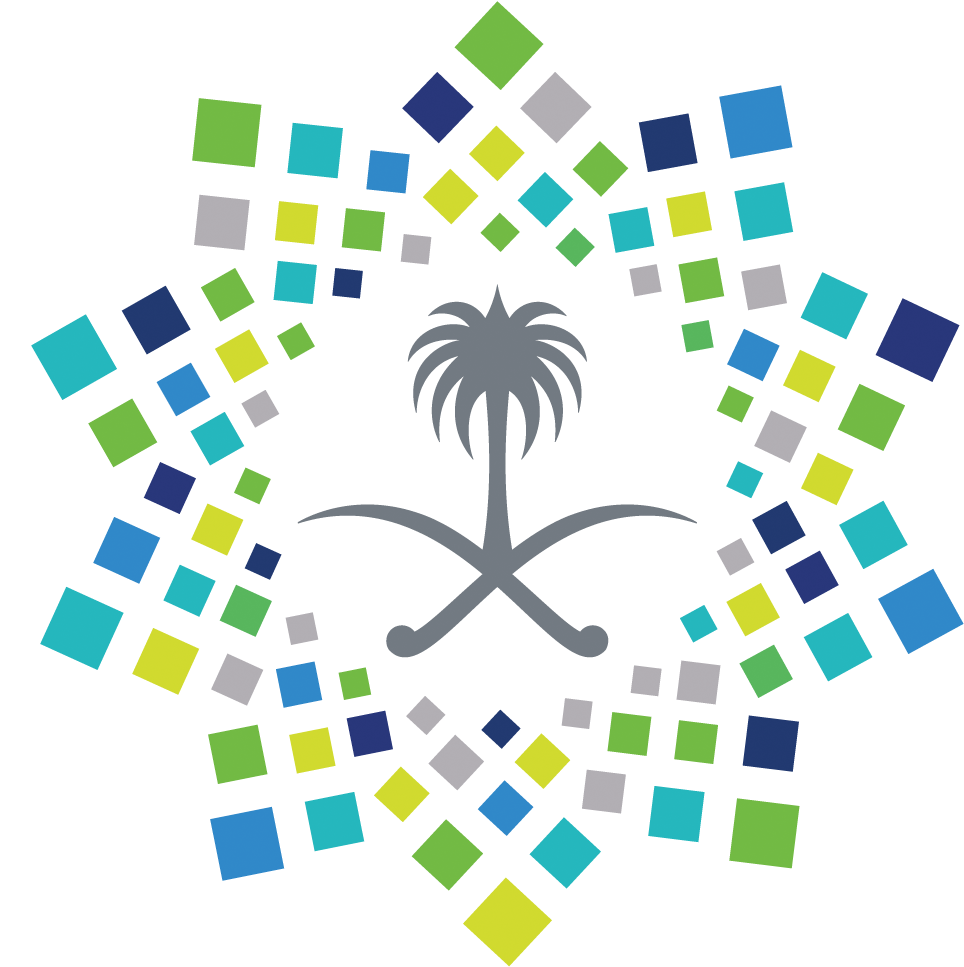 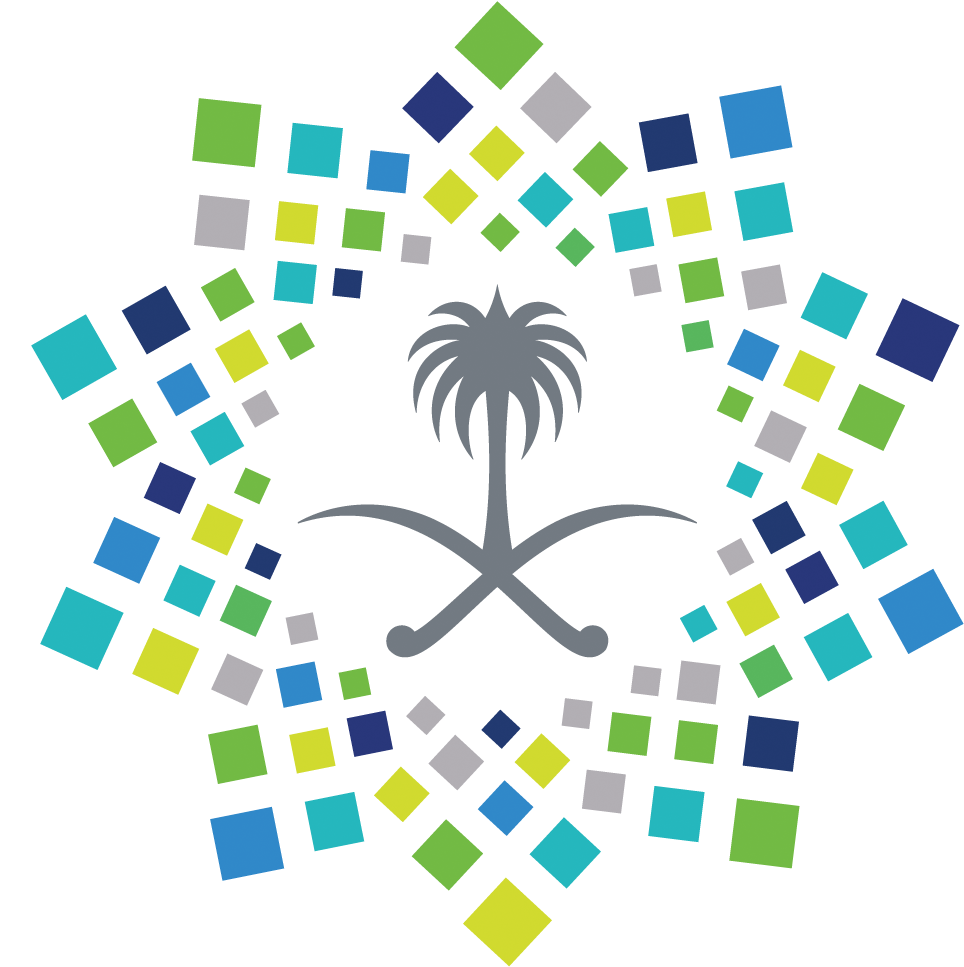 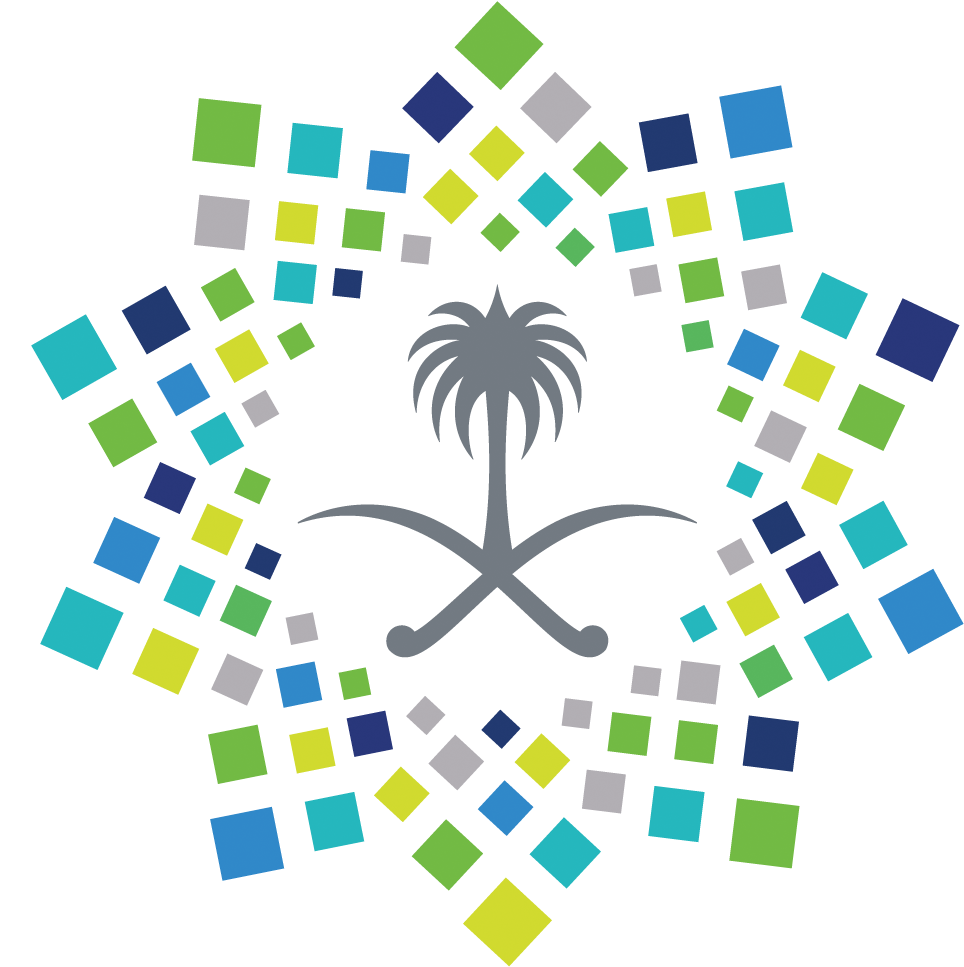 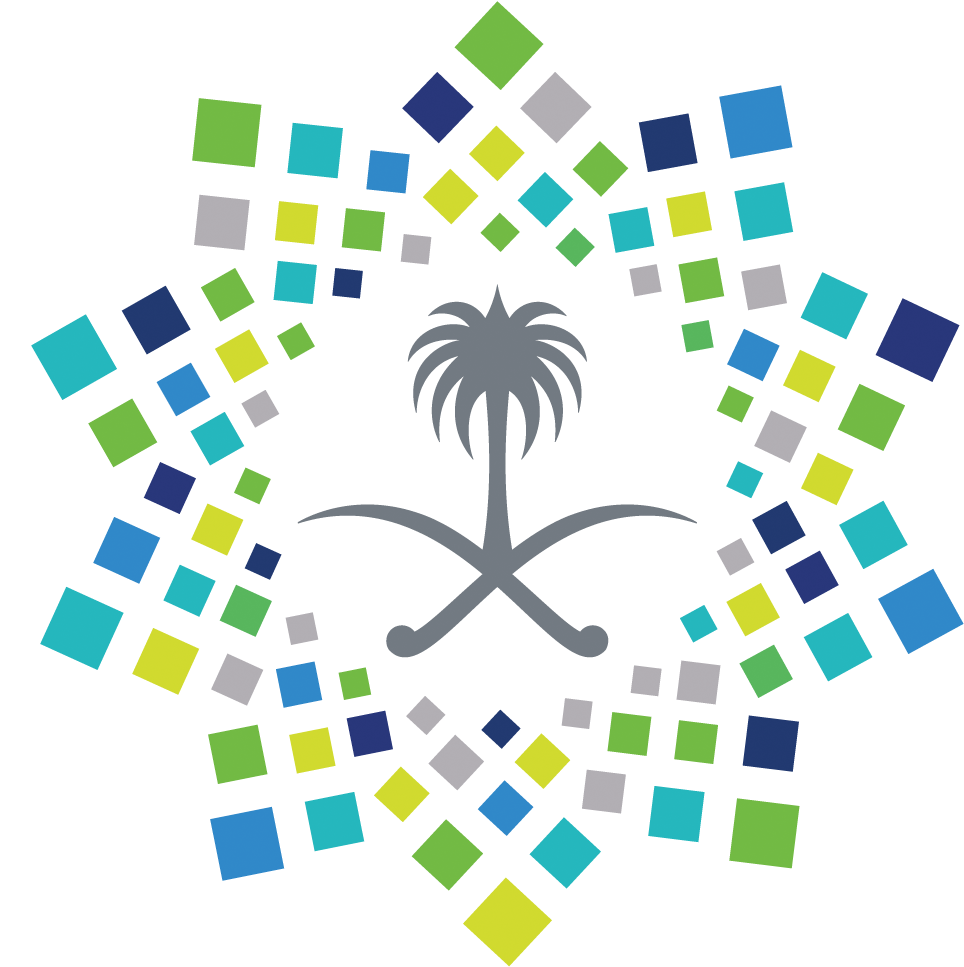 Society With Fulfilling Lives
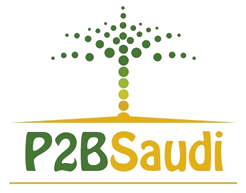 The happiness and fulfillment of citizens and residents is important to us. This can only be achieved through promoting physical, psychological and social well-being. At the heart of our Vision is a society in which all enjoy a good quality of life, a healthy lifestyle and an attractive living environment.
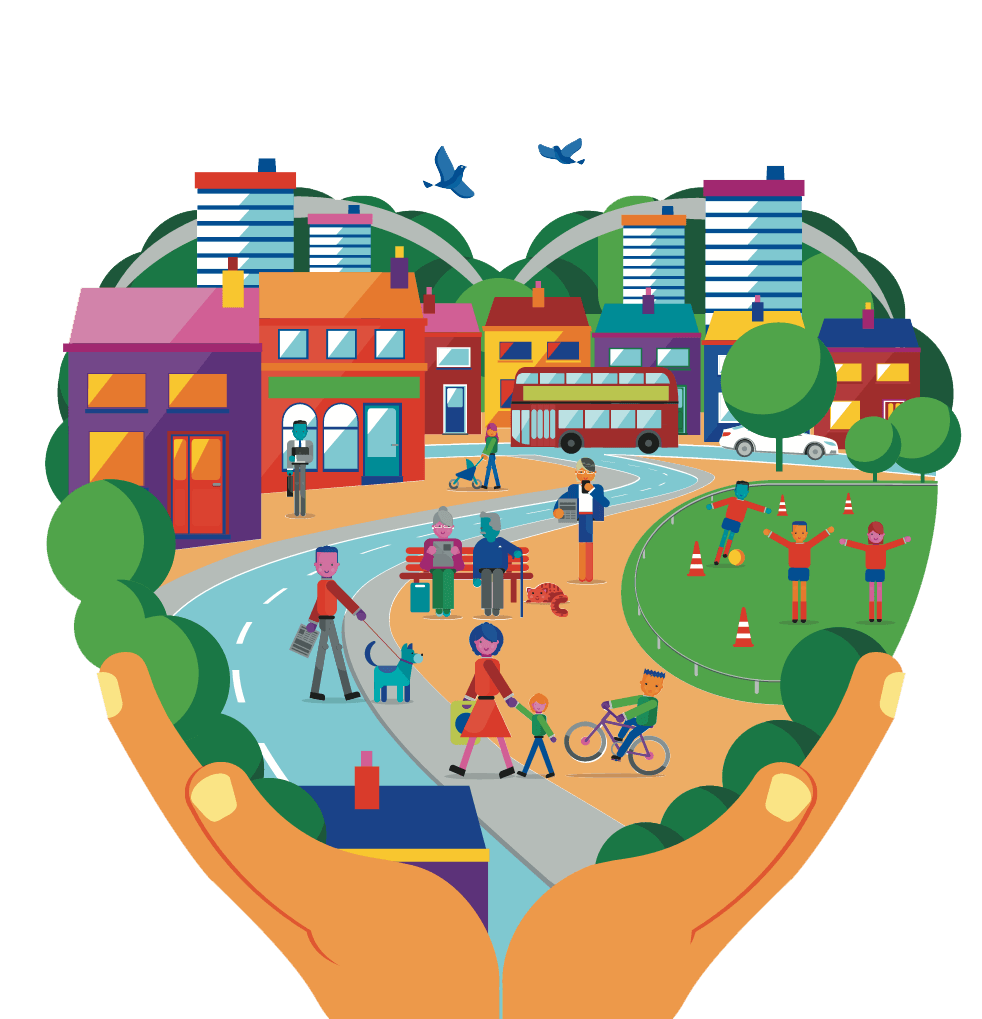 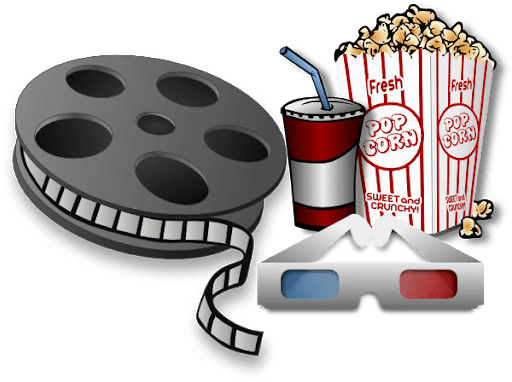 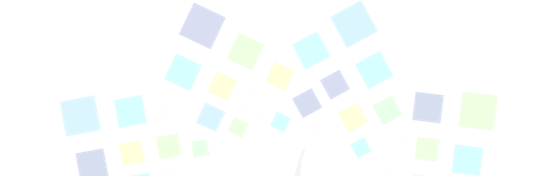 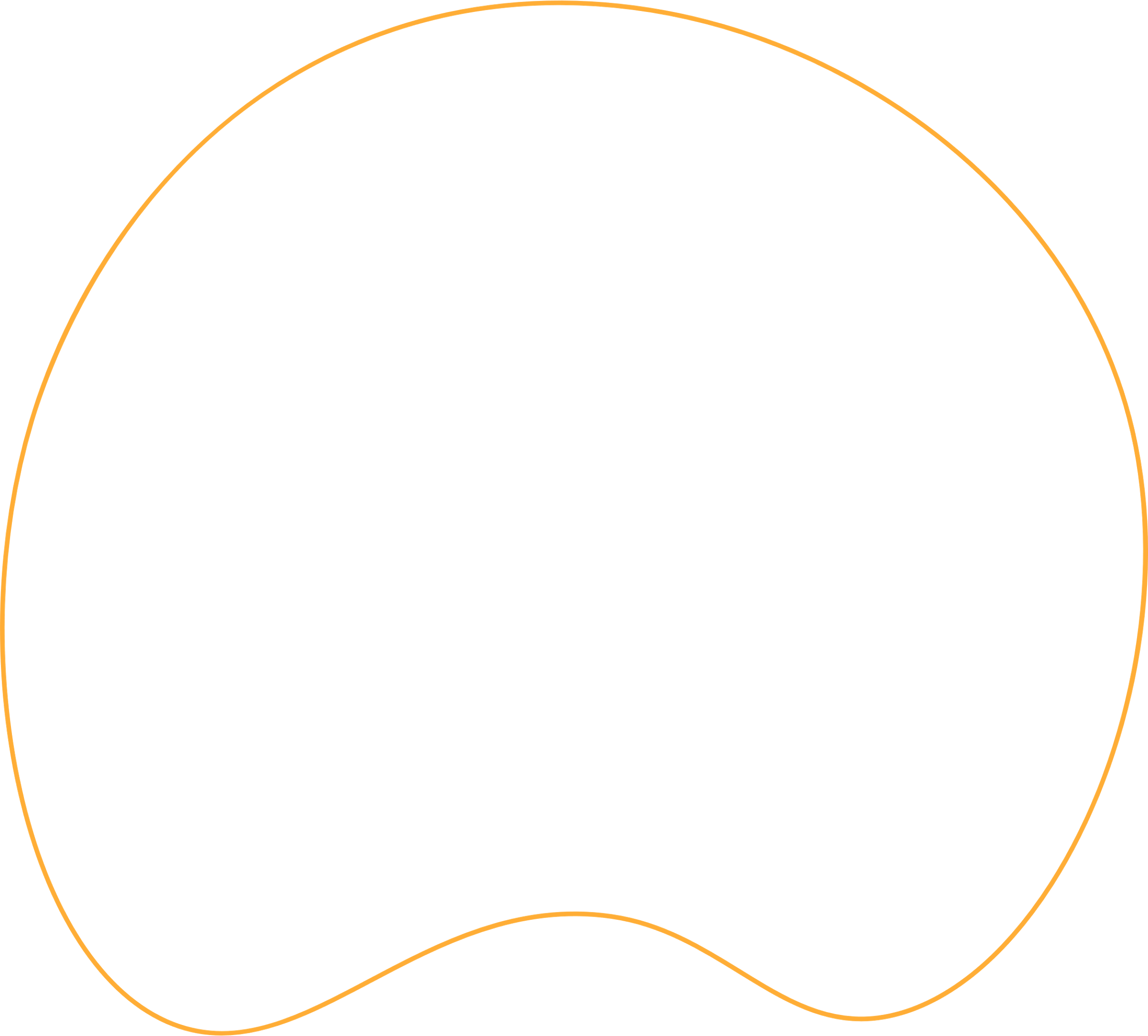 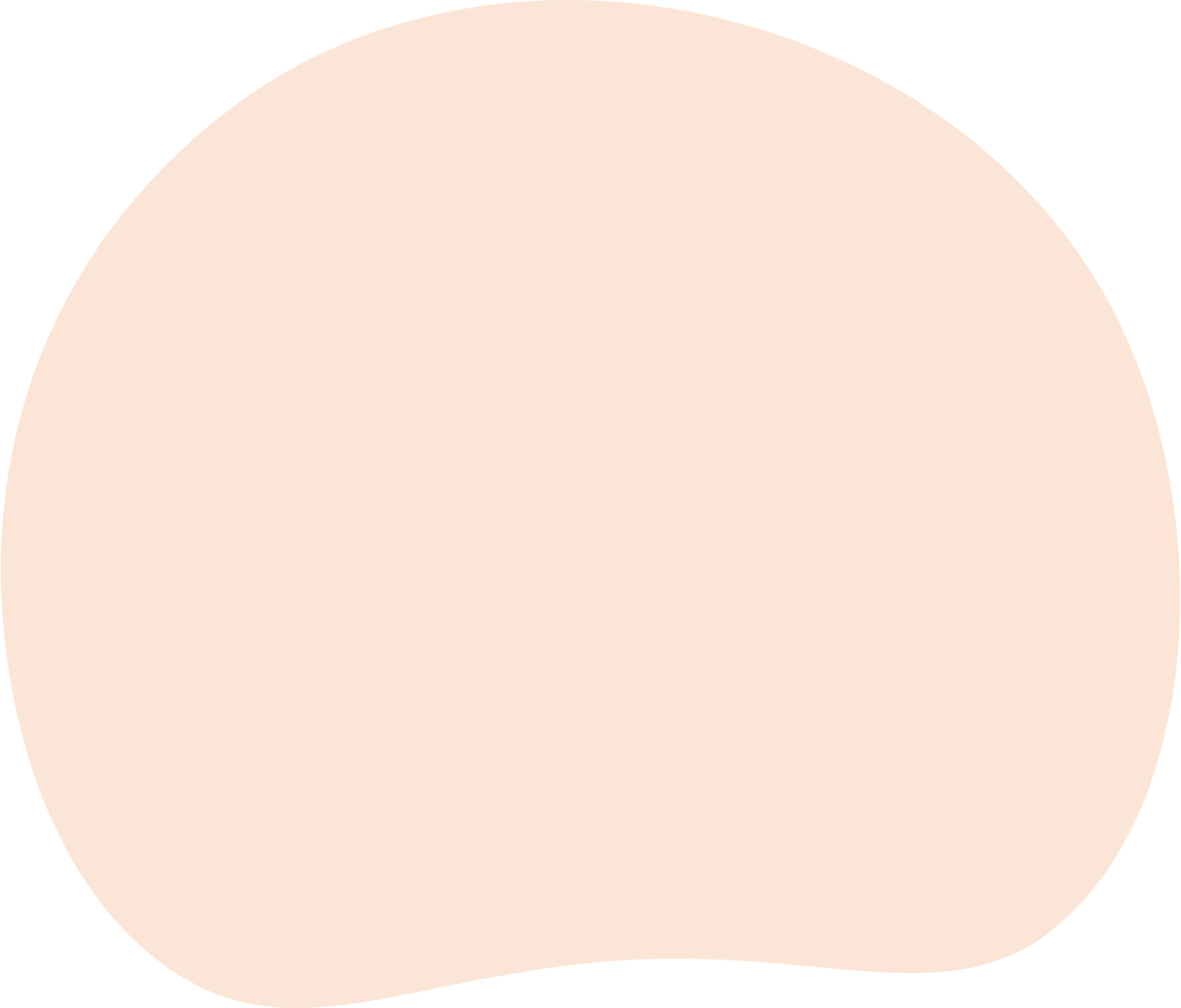 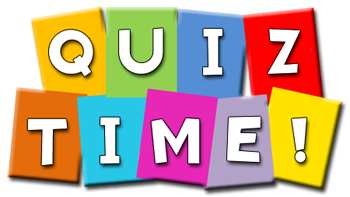 Laughter is as good as doing exercises
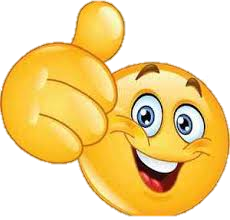 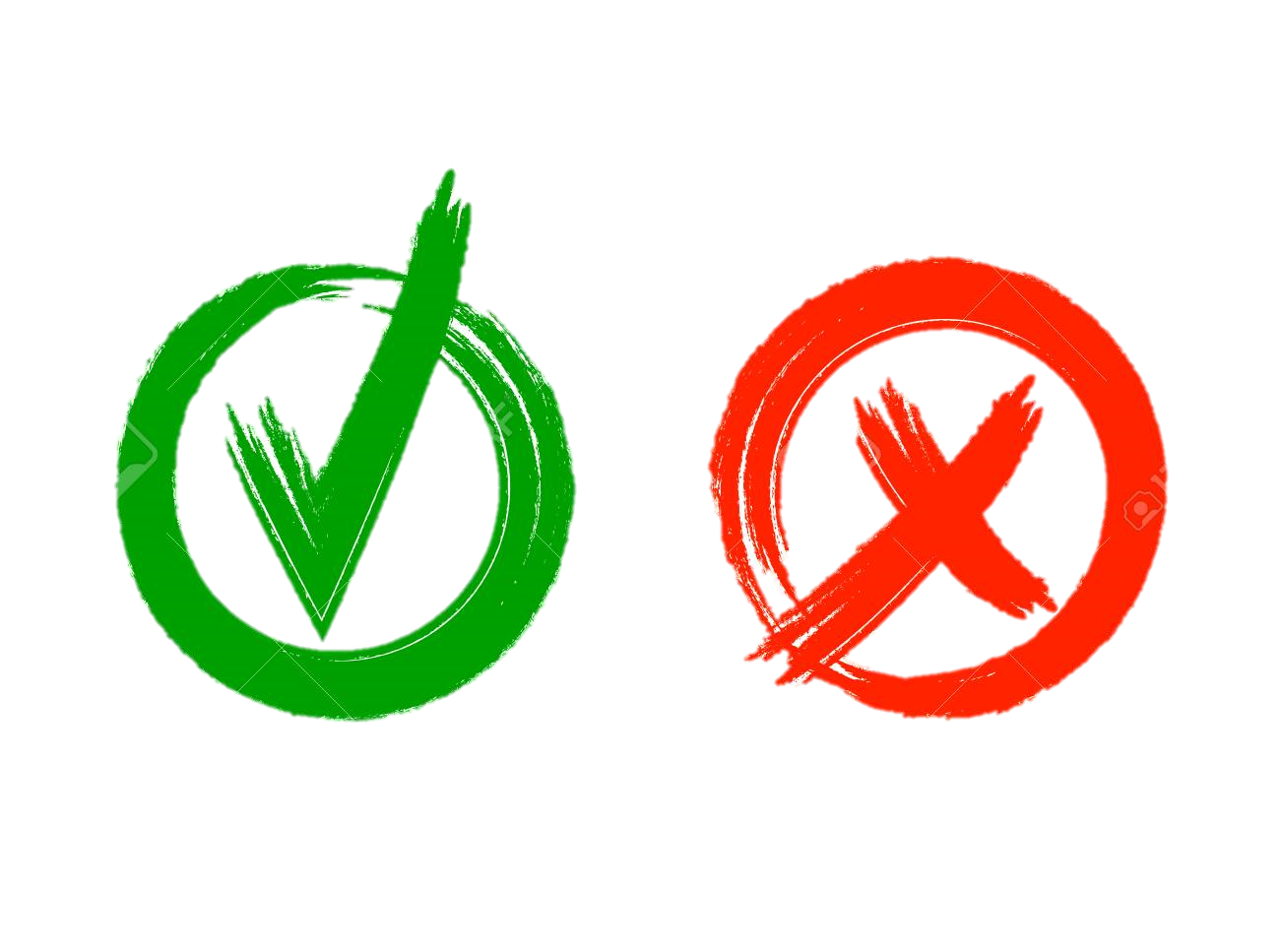 True
02
01
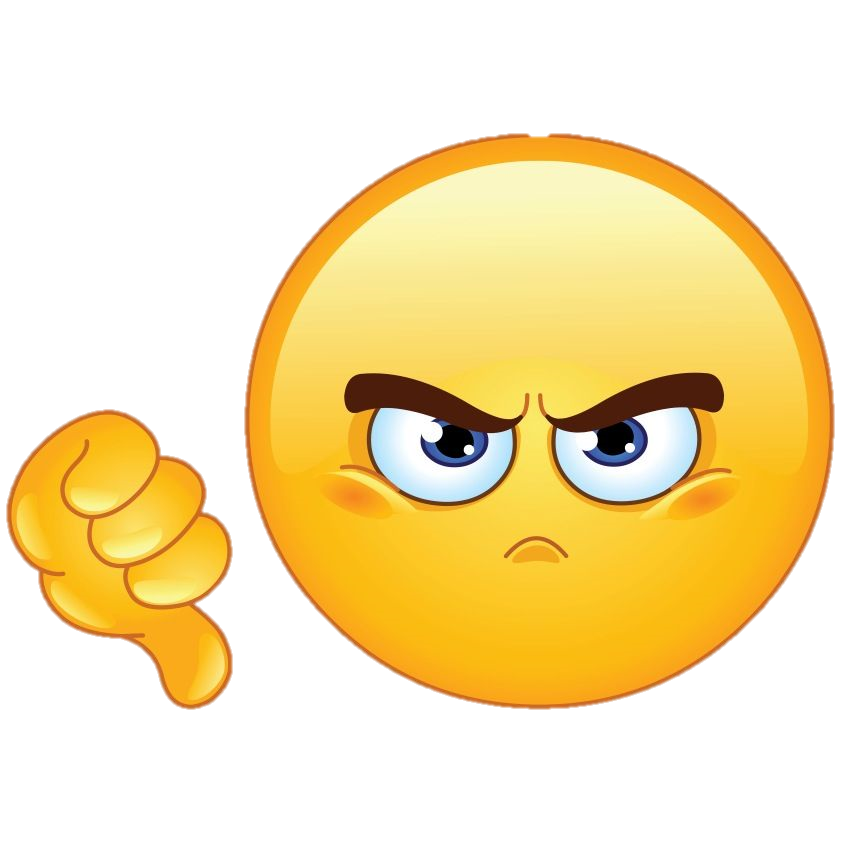 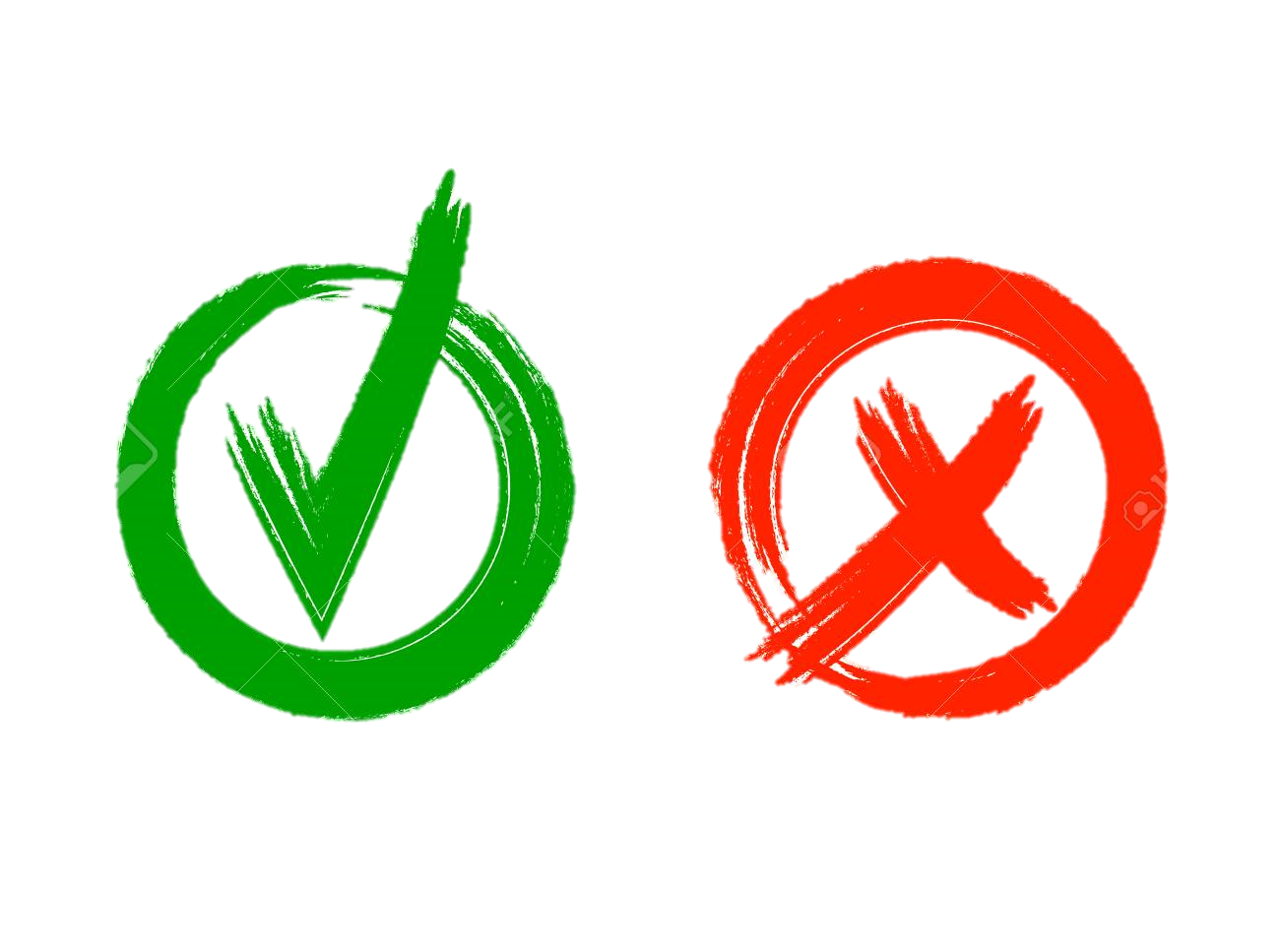 False
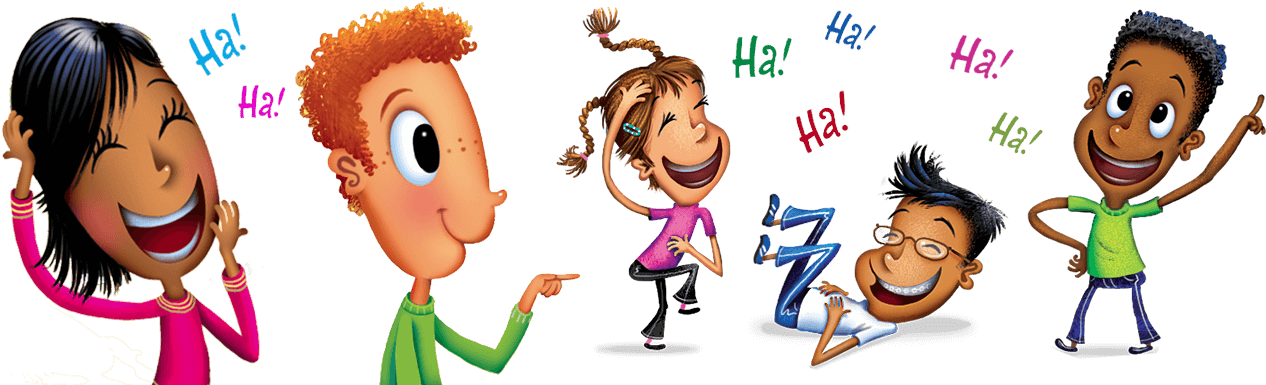 People with lower stress levels tend to get sick more often
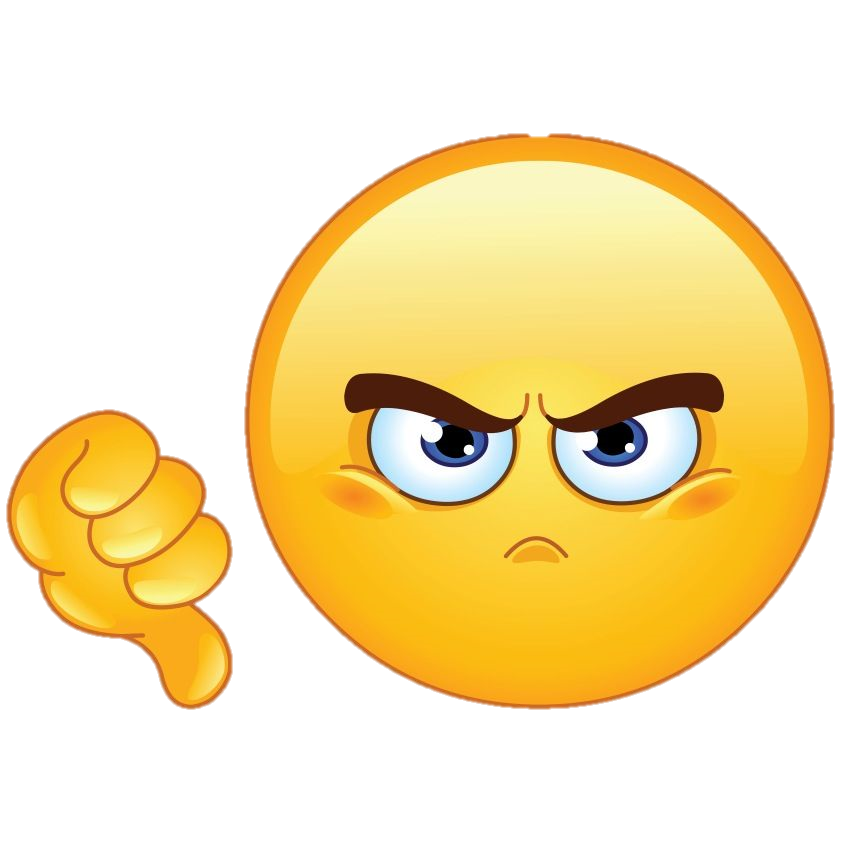 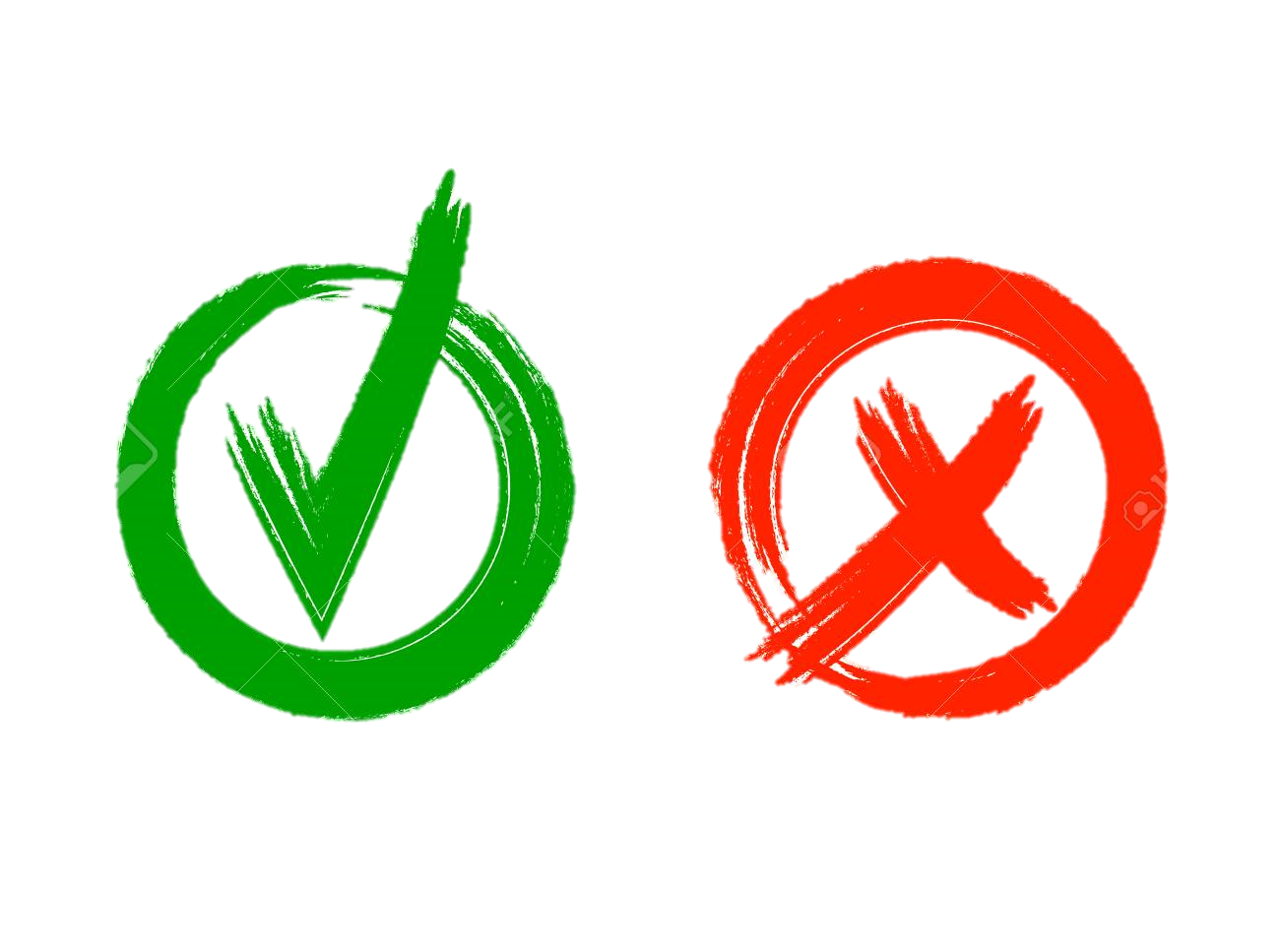 True
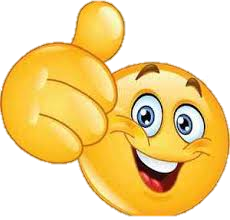 02
01
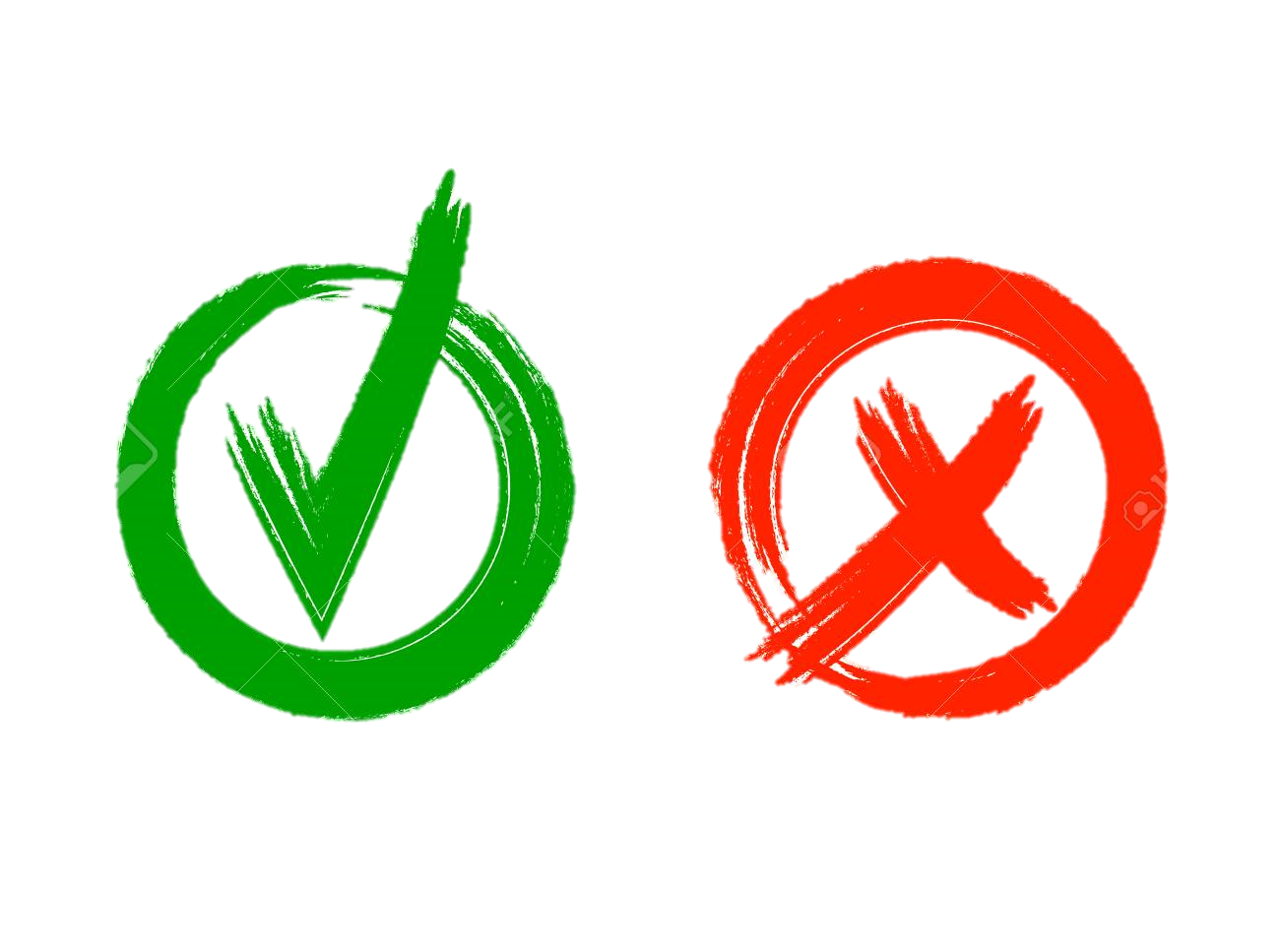 False
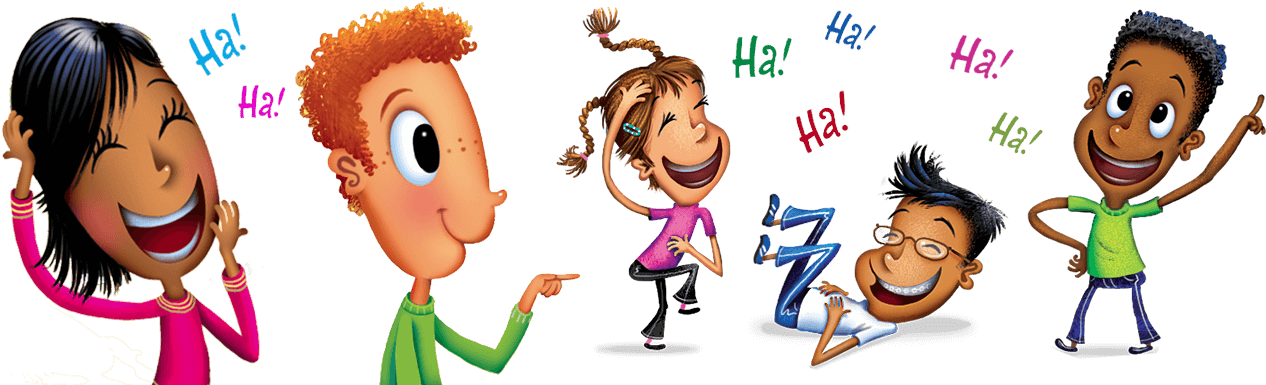 Studies found the amazing number of ways that laughter positively impacts ……
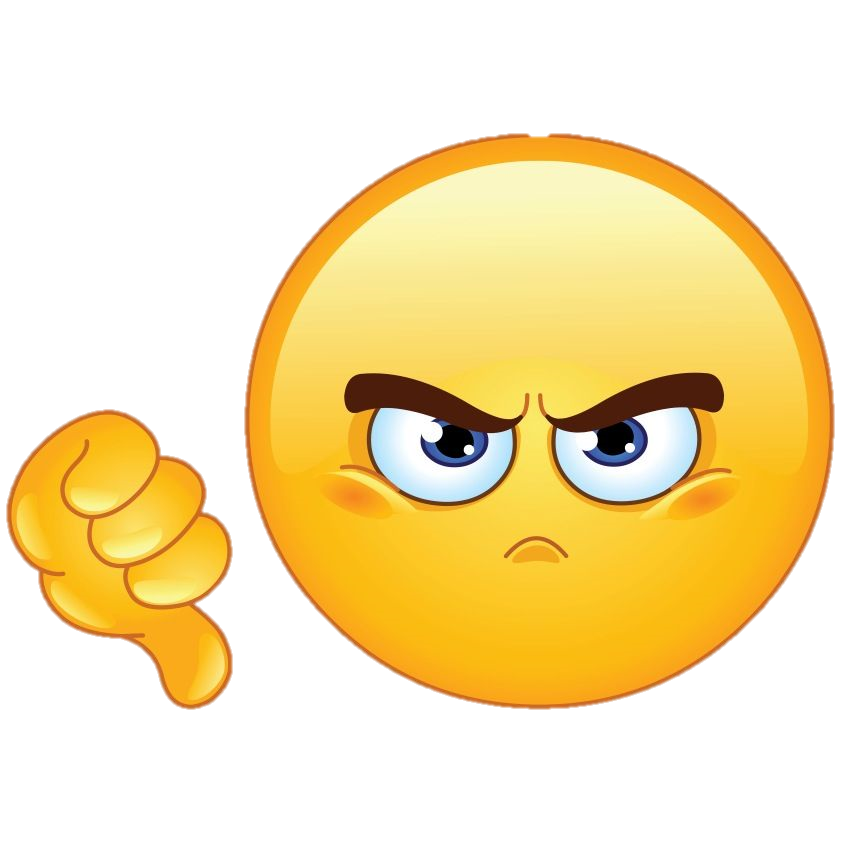 body
02
01
3
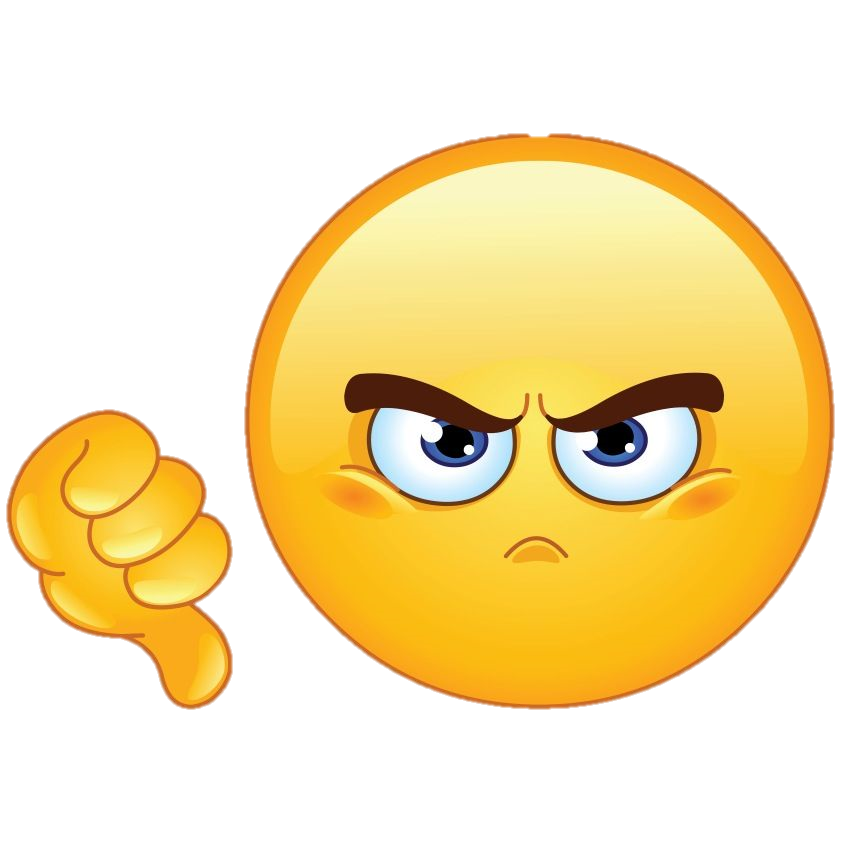 Mind
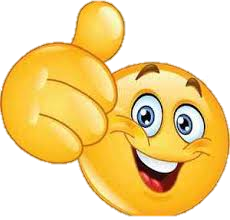 Mind & body
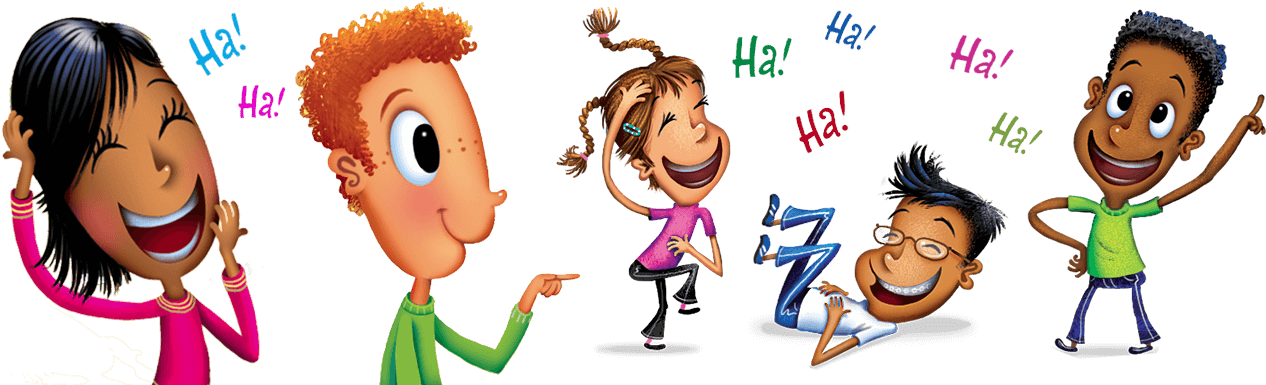 Laughter can increase …
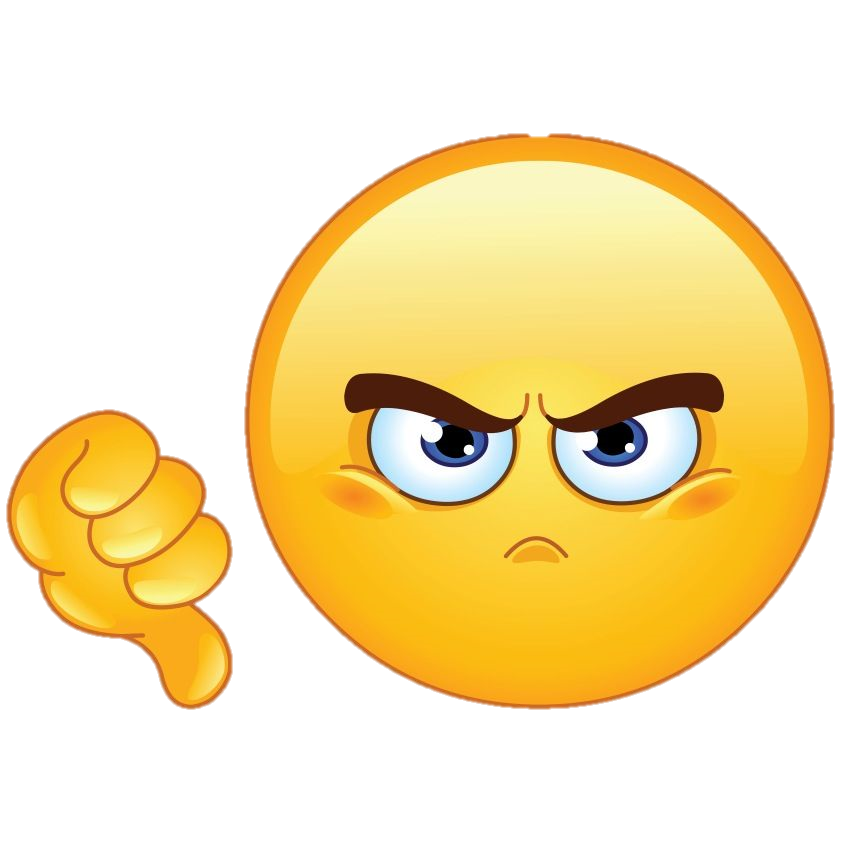 blood sugar level
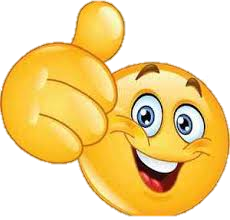 02
01
3
oxygen level
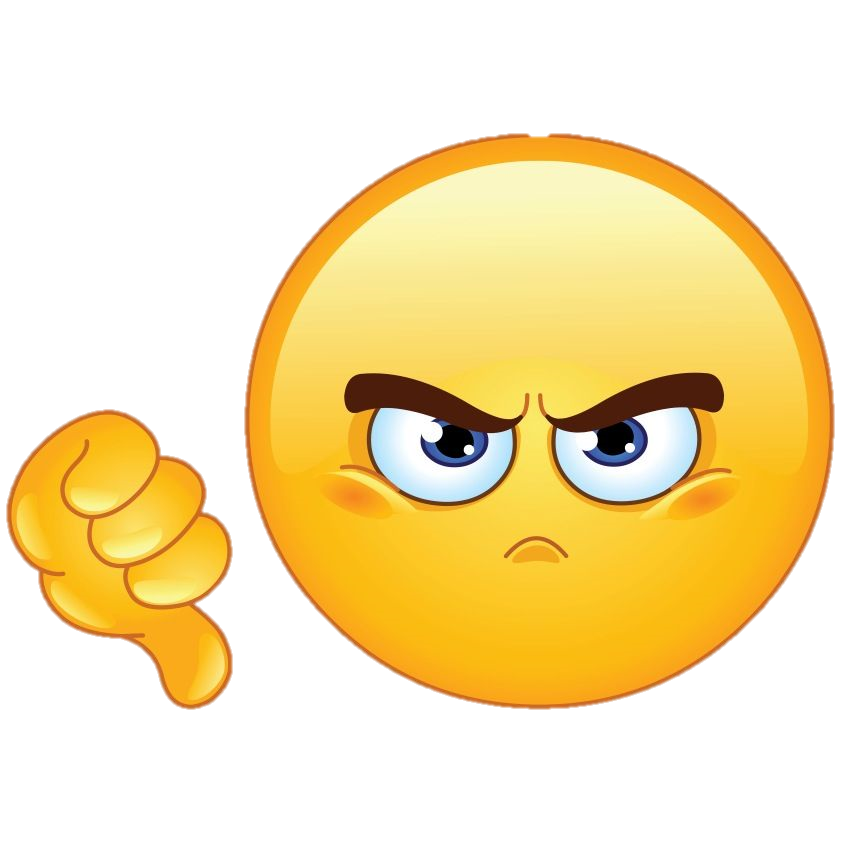 stress level
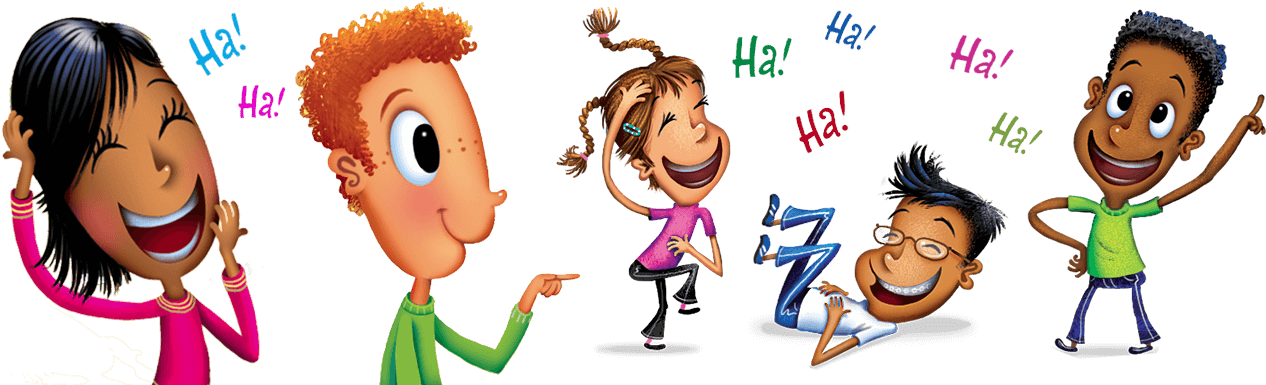 The idea of the article is ….
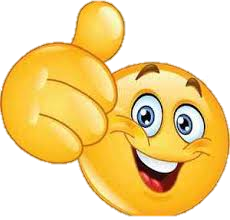 Positive effects of laughter on people
02
01
3
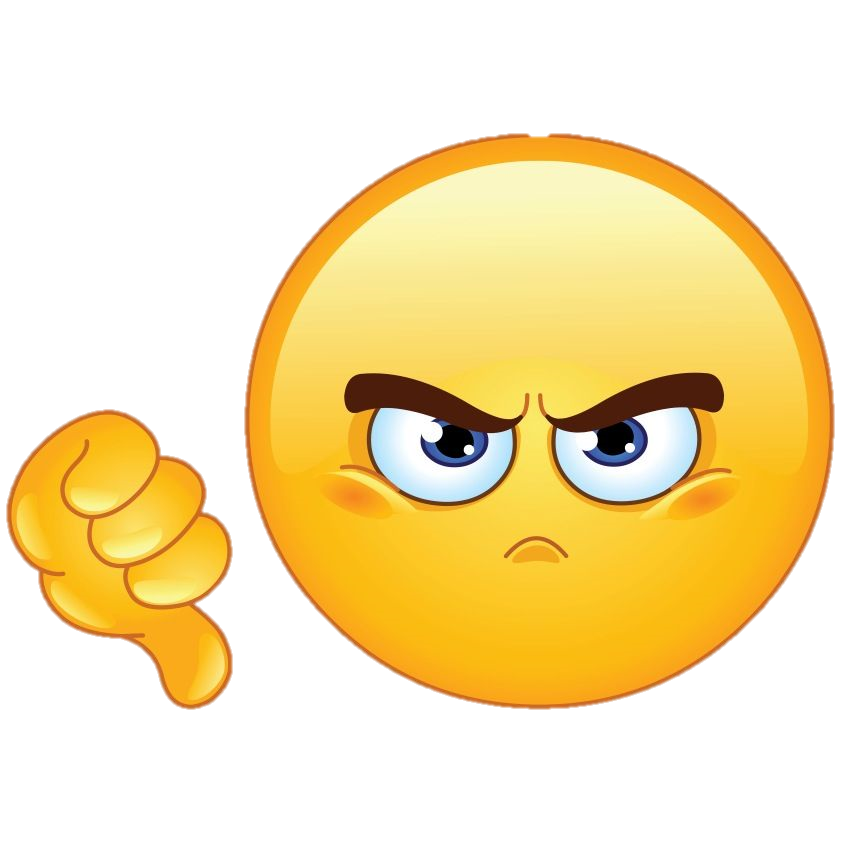 Studies of some negative effects of laughter
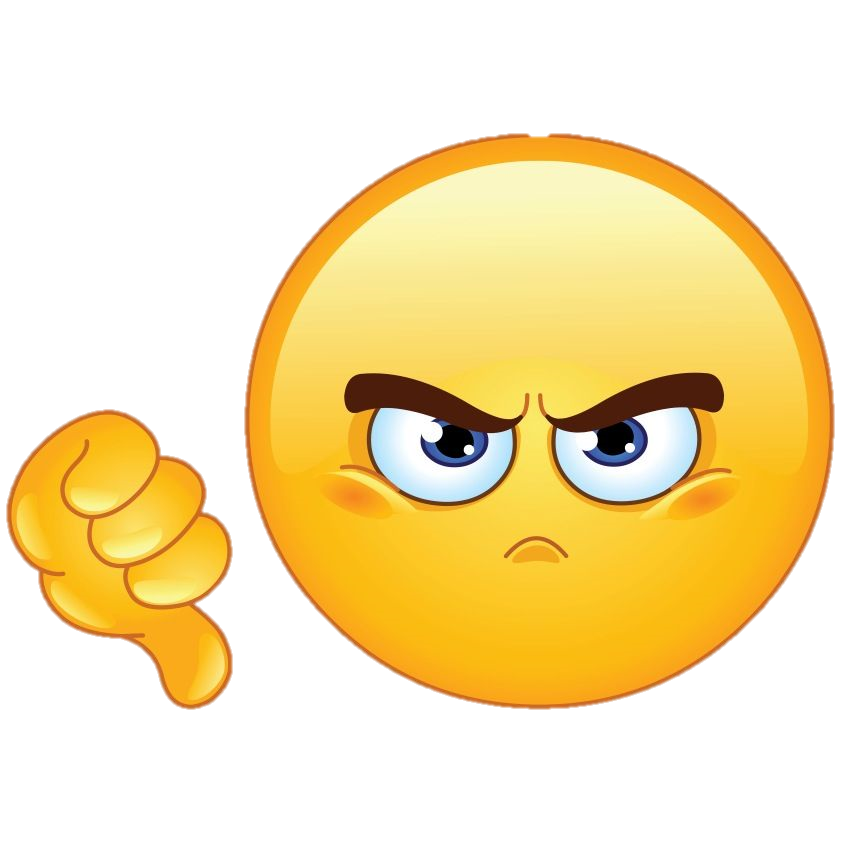 How to laugh loudly and longer
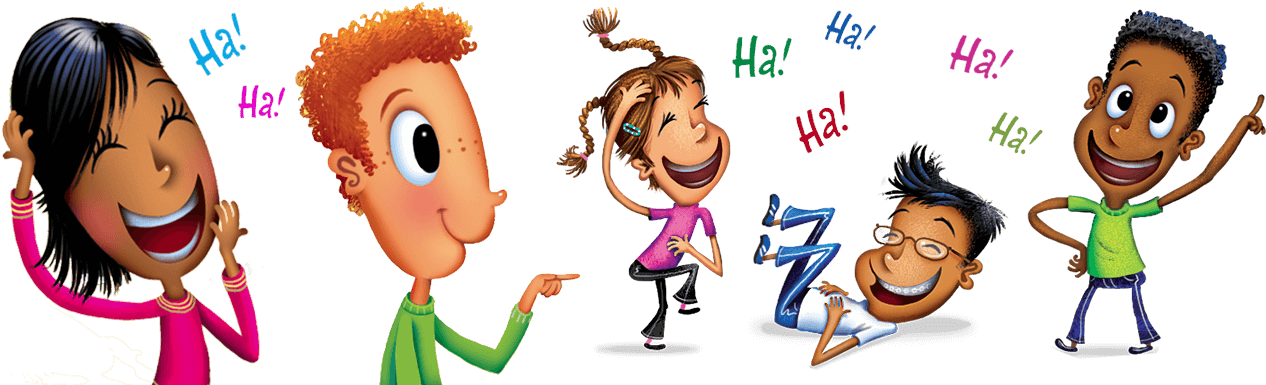 The word “Stretch” means
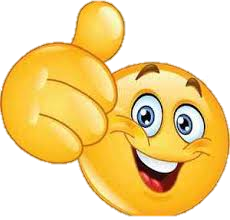 to make the muscles longer.
02
01
3
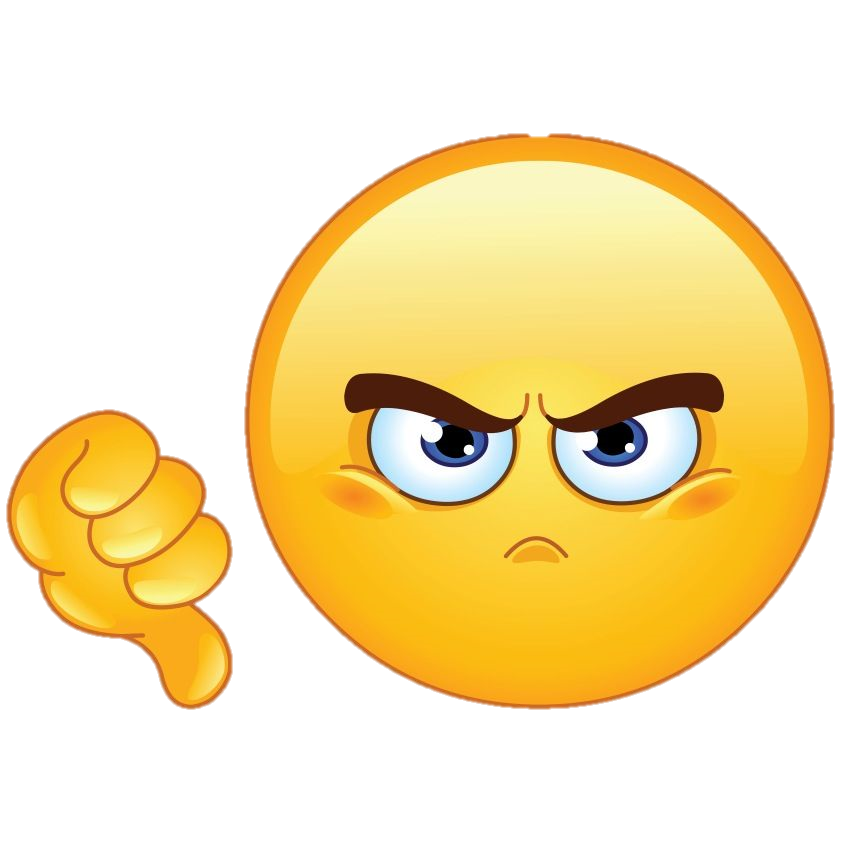 to make the stress longer.
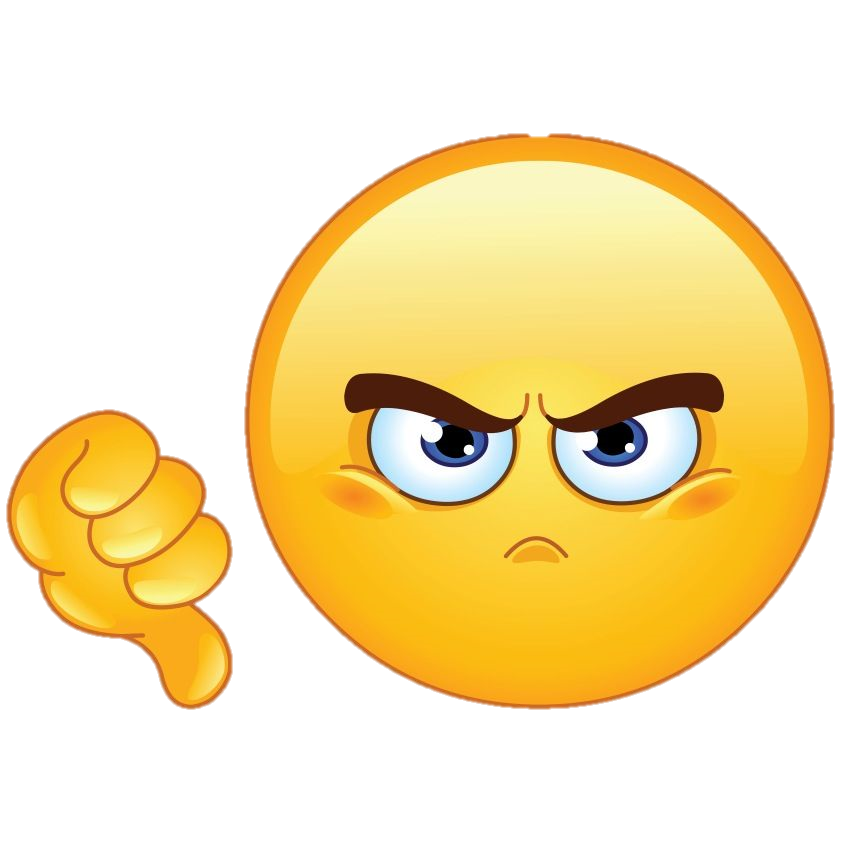 to make the muscles shorter.
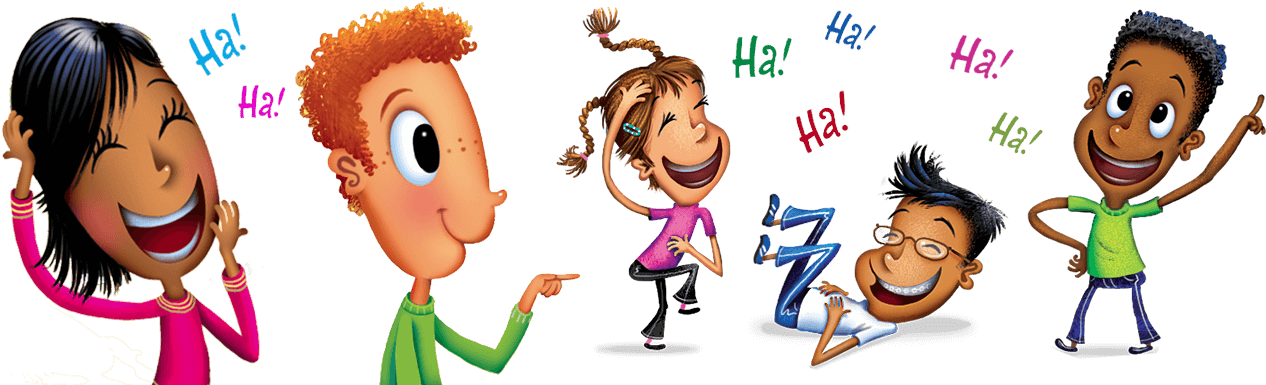 …… where people gathered to be prompted to laugh in a variety of ways
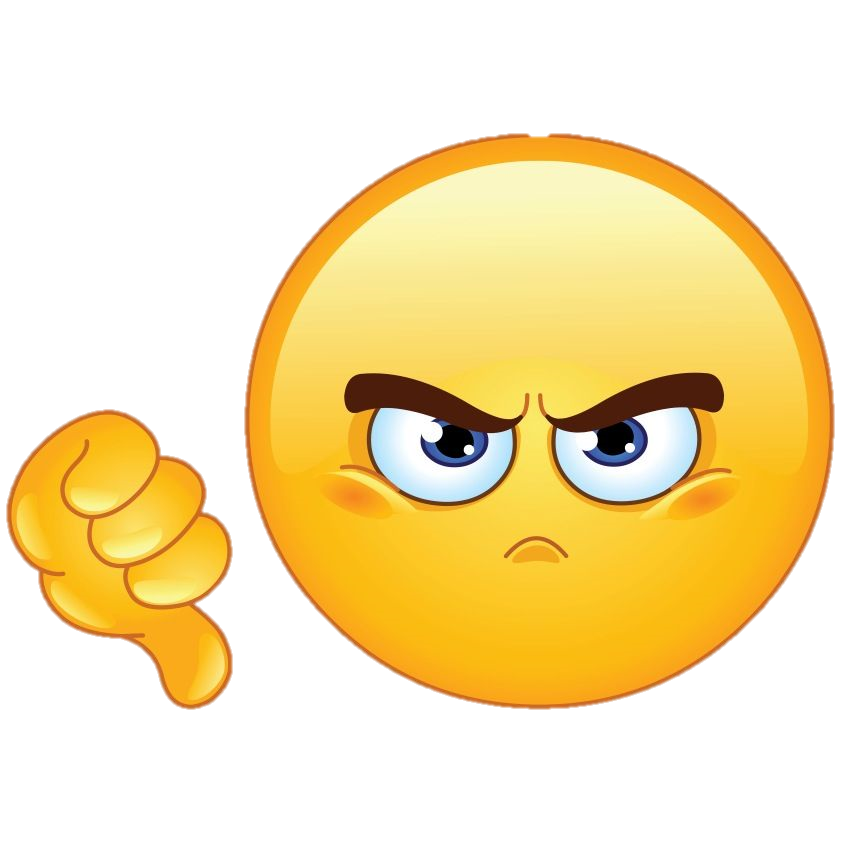 Park Club
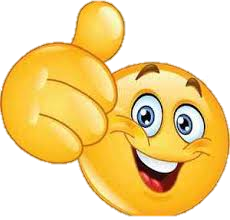 02
01
3
Laughter Club
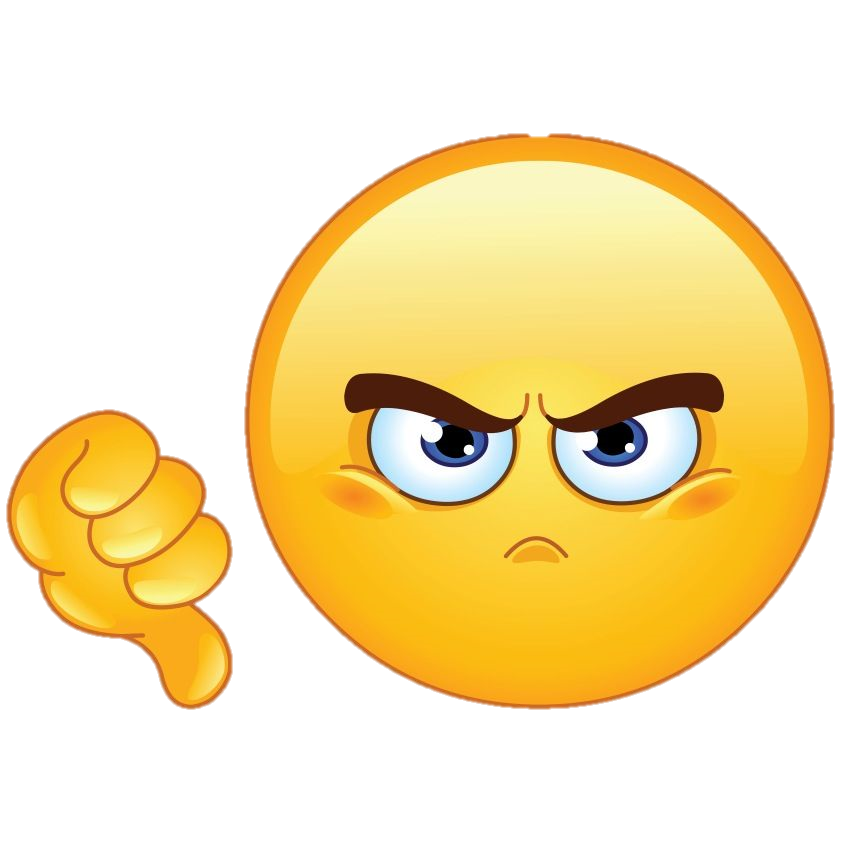 Medicine Club
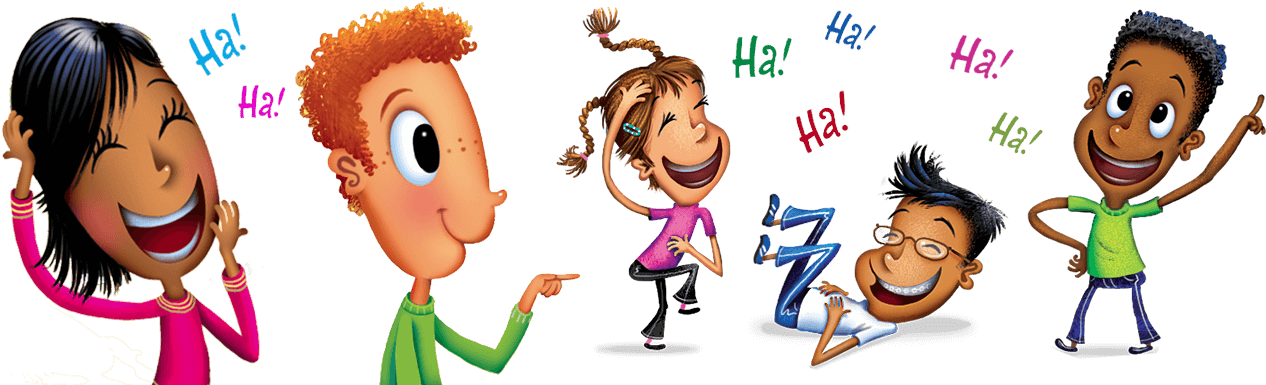 2 of the benefits of laughing
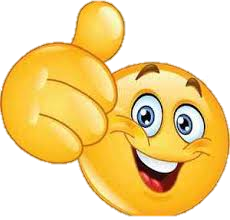 lose weight
02
01
3
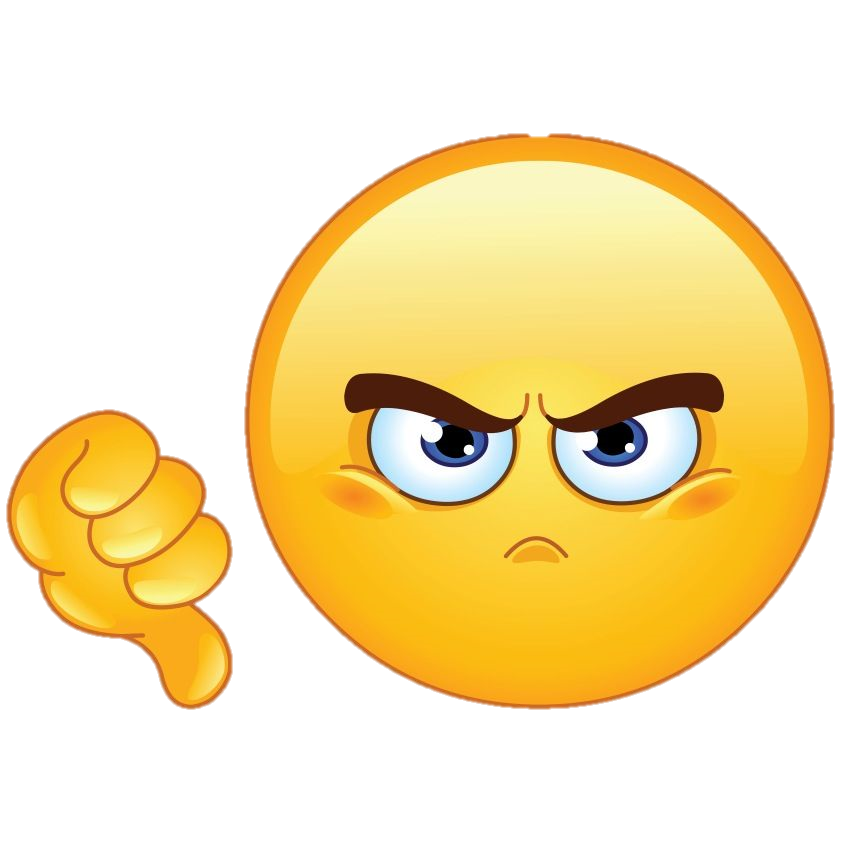 burn no calories
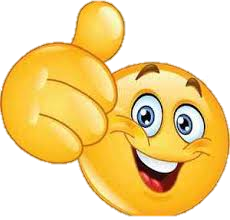 sleep well
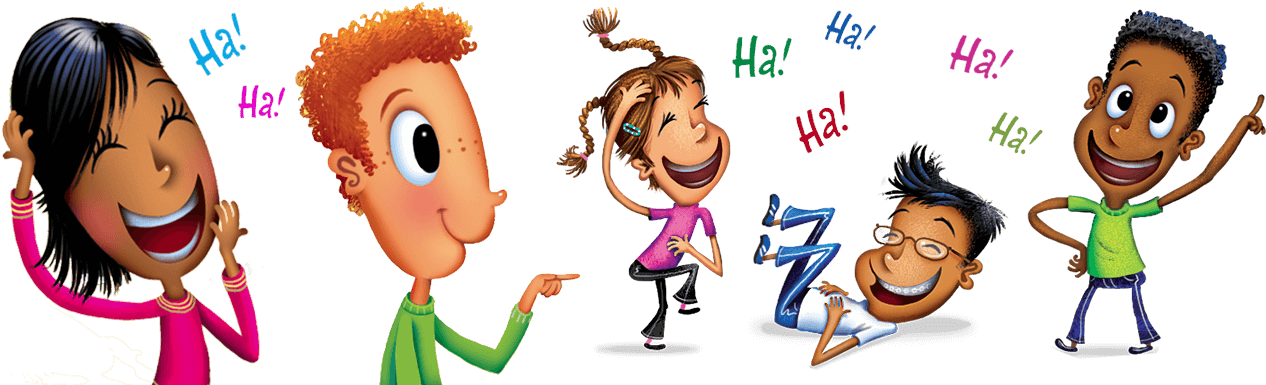 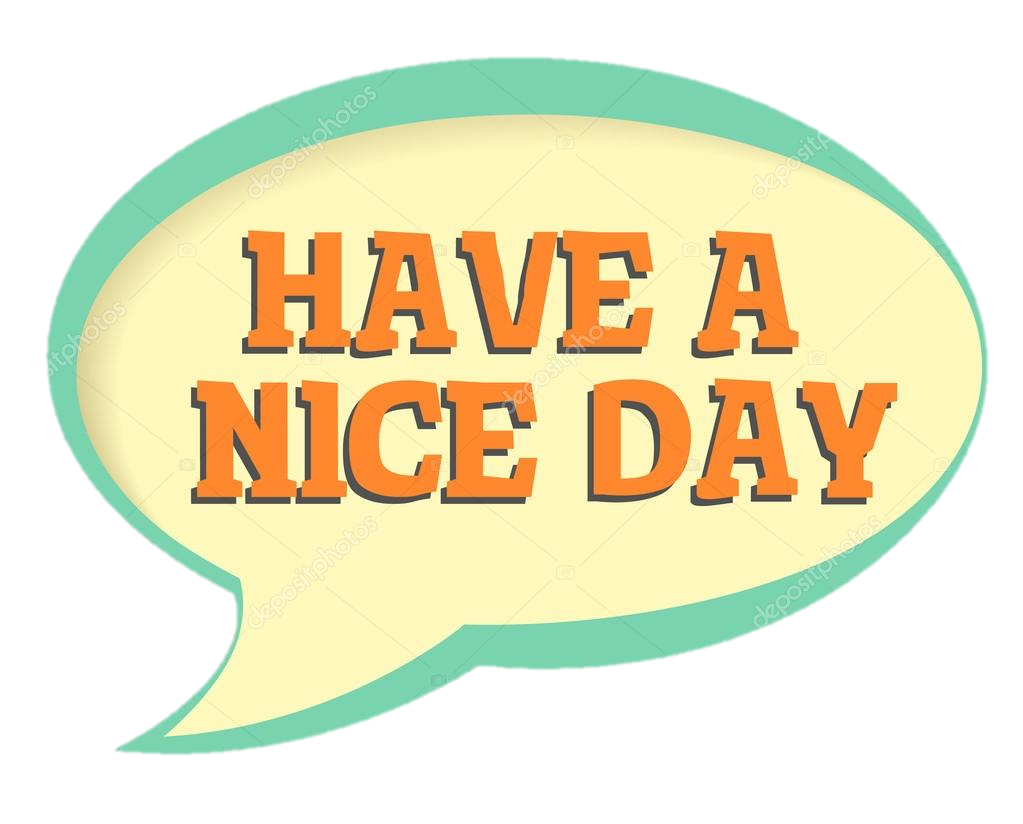 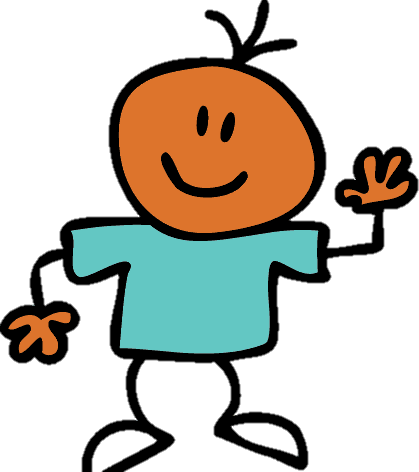